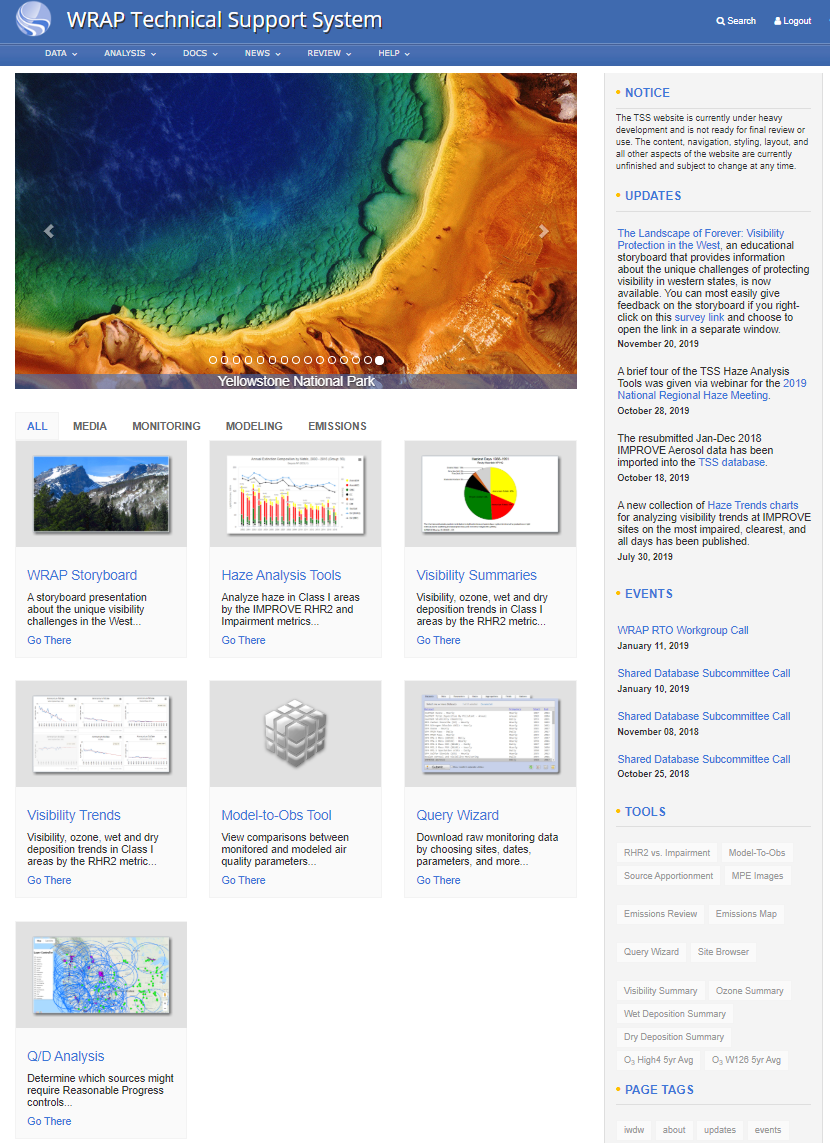 WRAP TSS DeliveryDraft version 4Coordination and Glidepath SubcommitteeFebruary 13, 2020
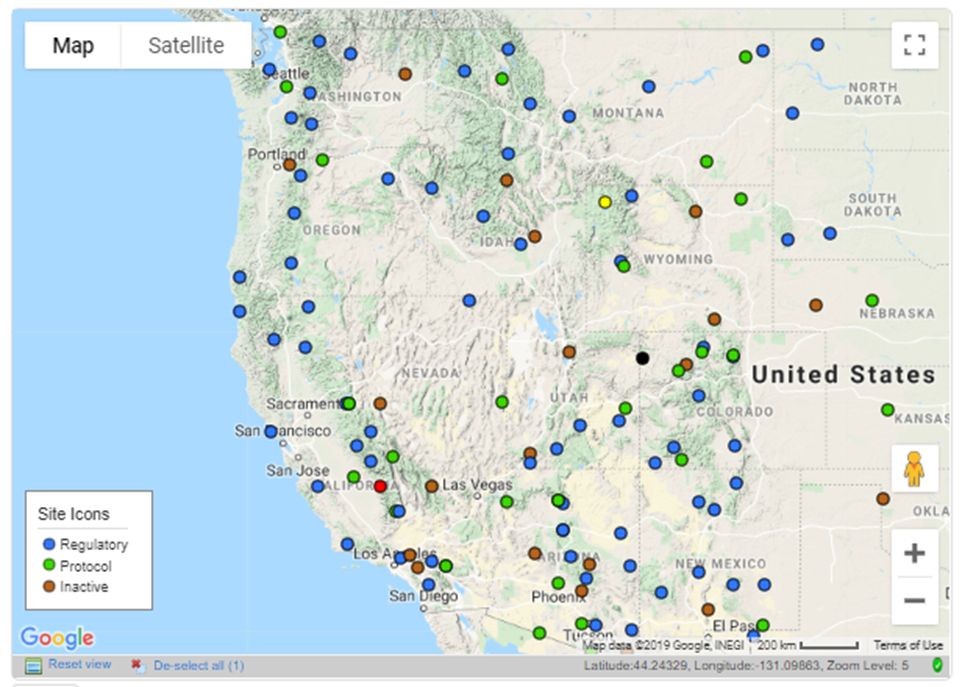 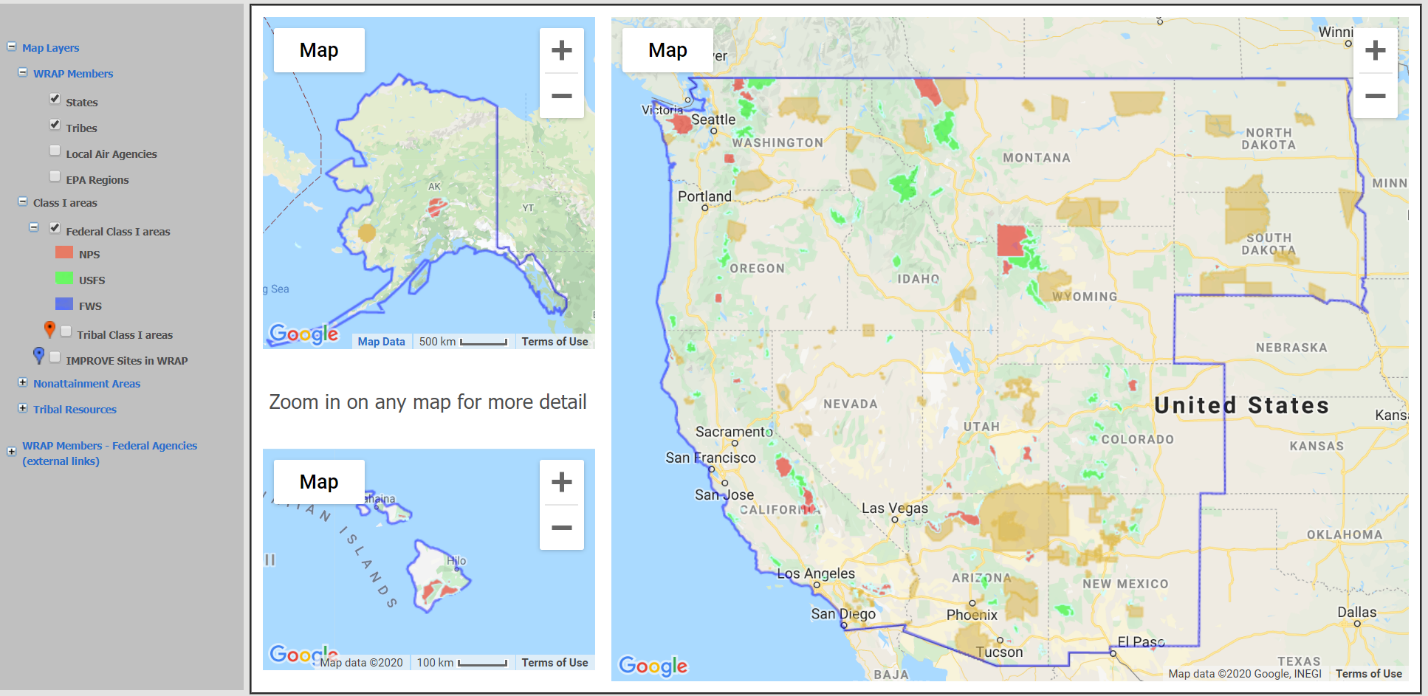 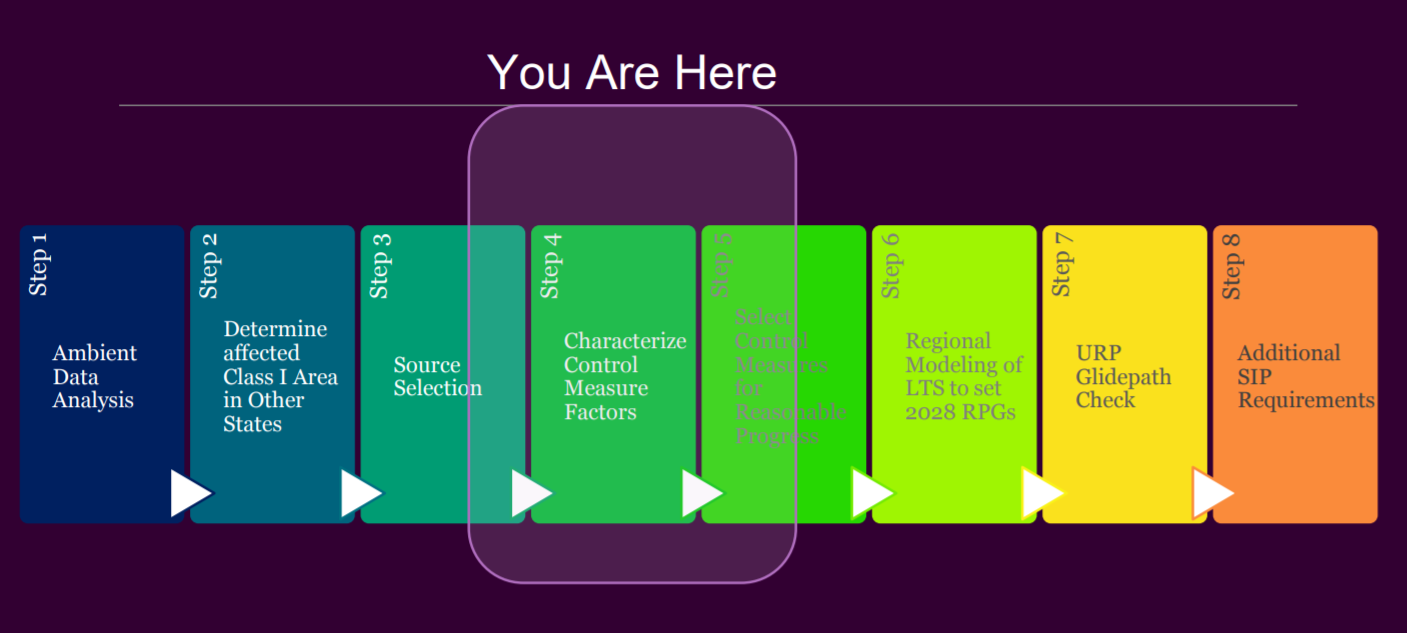 Class I Area Summary Tables

Summary Tables for monitoring, emissions contributions, and modeled 2928 visibility progress. 

Go There
SIP Planning Steps

User’s Guide to technical analyses supporting Regional Haze State Implementation Plans


Go There
WRAP Support for Regional Haze Planning Actions
Emission Control  
    Evaluation
Fire and Smoke   
    Management
Consultation among
    States, Tribes,
    Federal Land  
    Managers
Monitoring Plan (?)
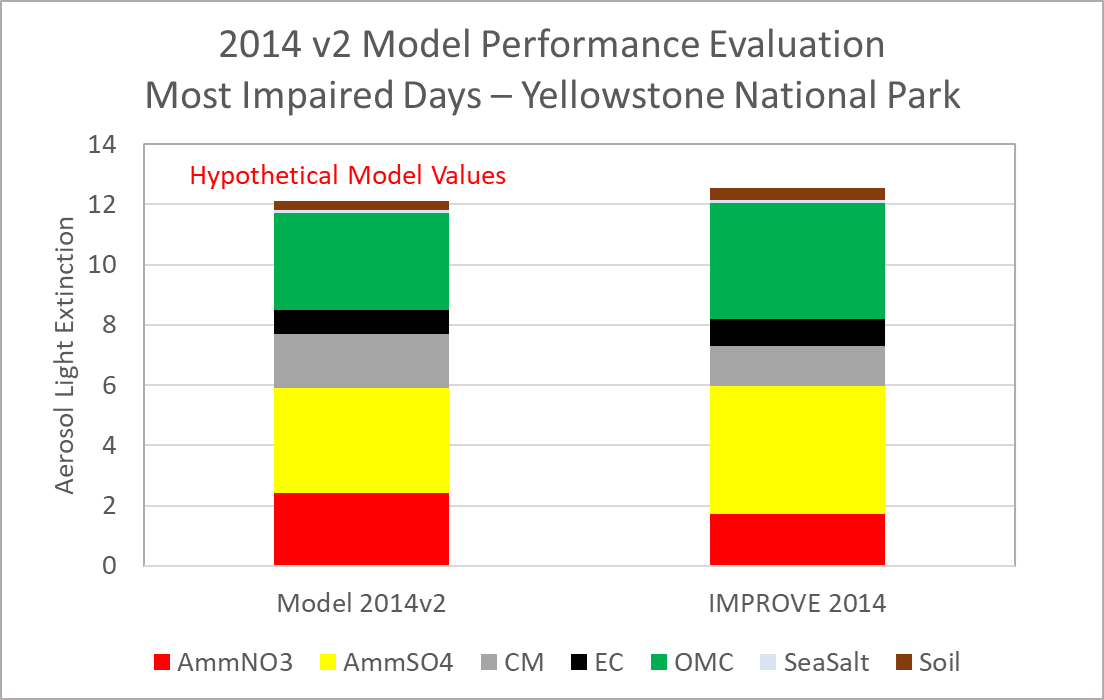 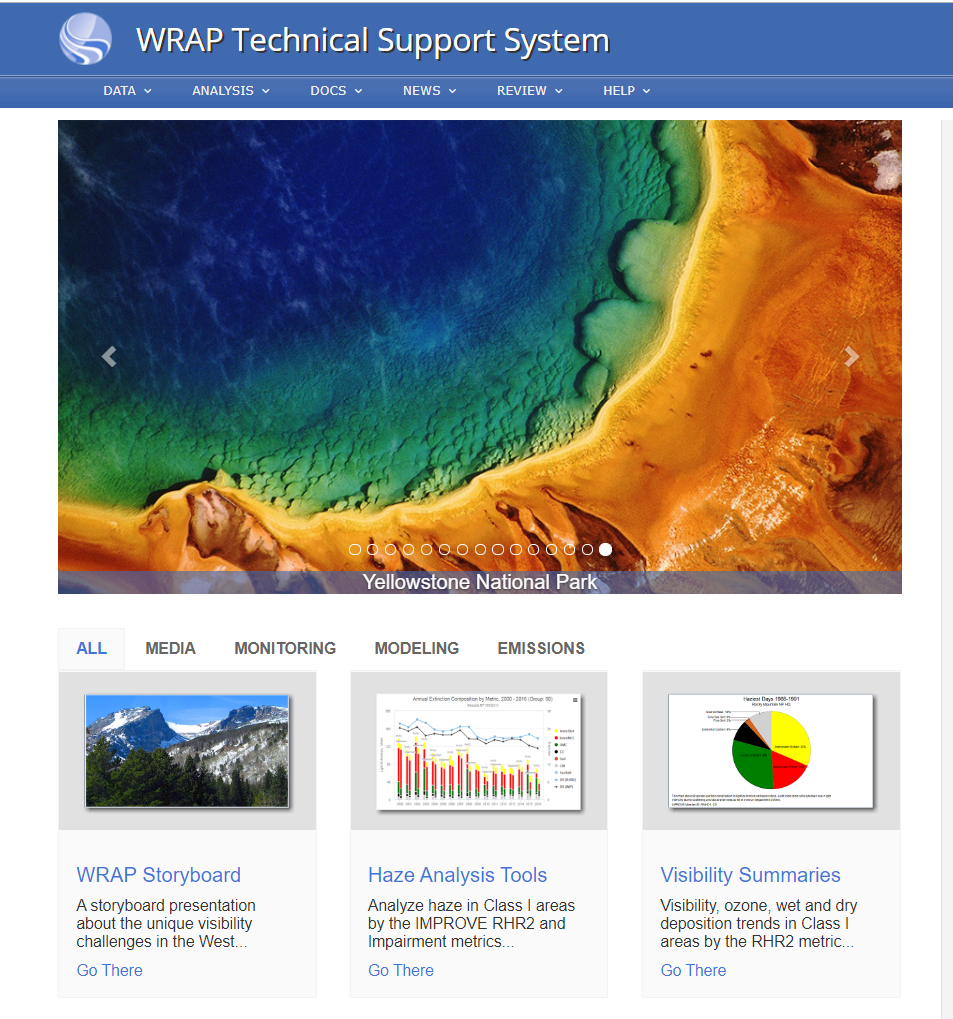 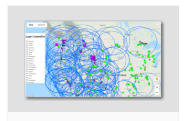 2014 Air Quality Model vs Observations

Compare monitored and modeled aerosol contributions at Class I areas 


Go There
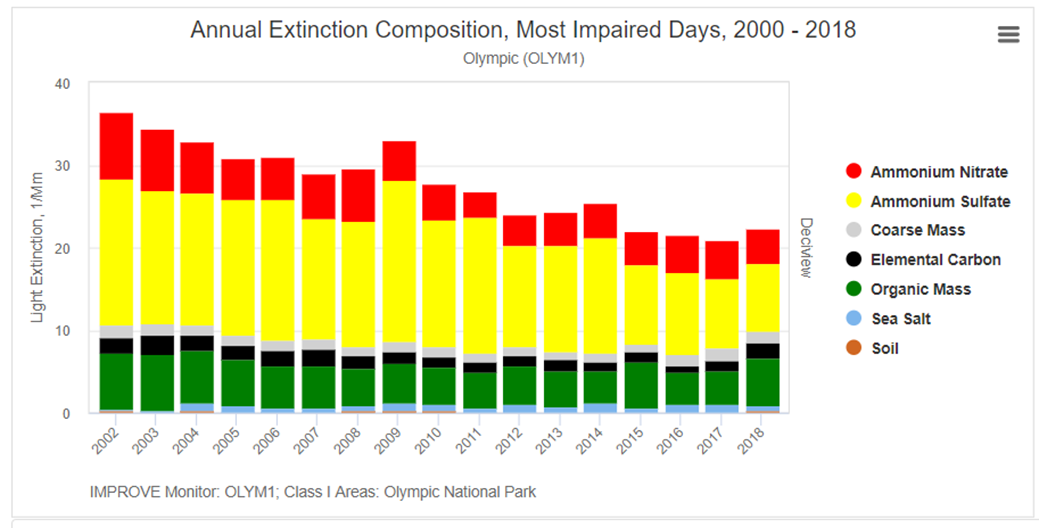 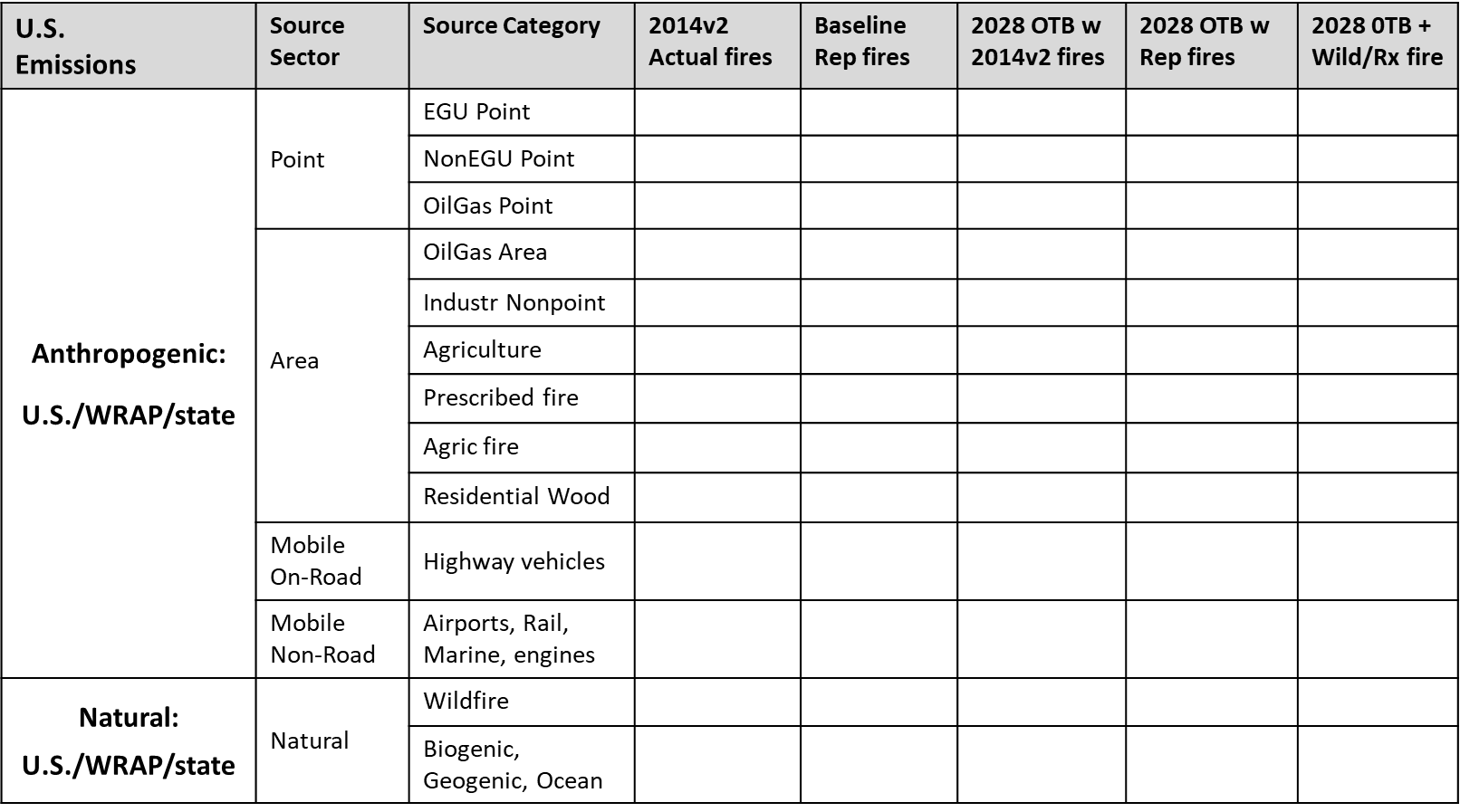 Source Screening
Ranking 2014 Point Sources by emissions / distance (Q/d) and
2028 Point Sources by Weighted Emissions Potential (WEP)
Go There
Emissions Inventories 
Pollutant Inventories by source sector as used in regional air quality models. 

Go There
Visibility Analyses 

Evaluate IMPROVE aerosol trends at Class I areas
 
Go There
Website Links:
WRAP
IWDW
FED
Fire Tools
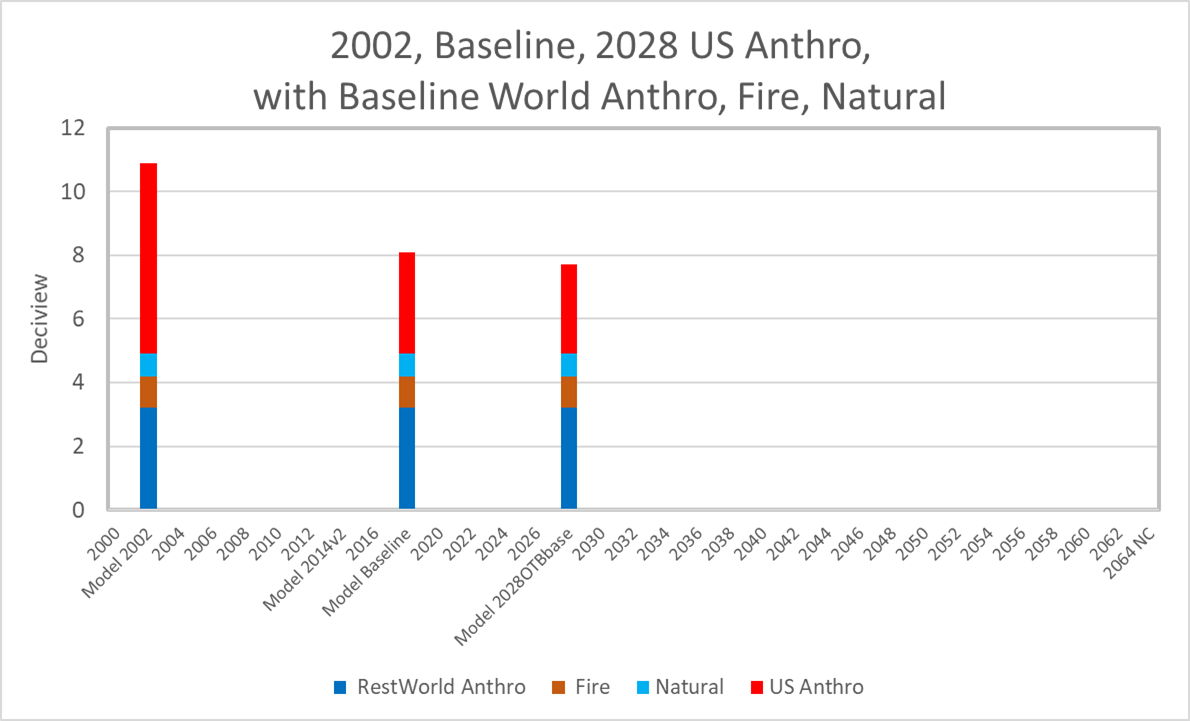 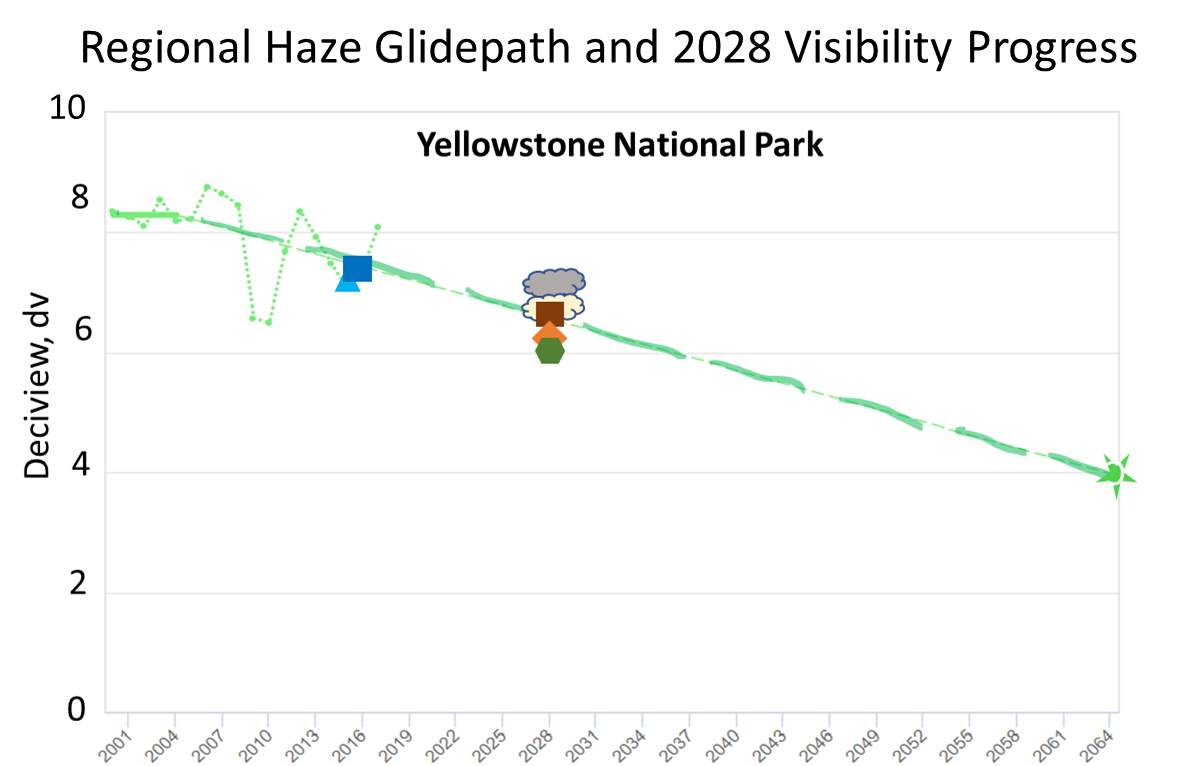 Source Sector Contributions 

Attribute US and International Anthropogenic, Fire, Natural using Source Apportionment (PSAT) and Dynamic Modeling
Go There
2028 Visibility Progress and Glidepath

2028 modeled visibility and 
2028 visibility progress compared to uniform rate of progress glidepath
Go There
1
WRAP Technical Support System Users Guide
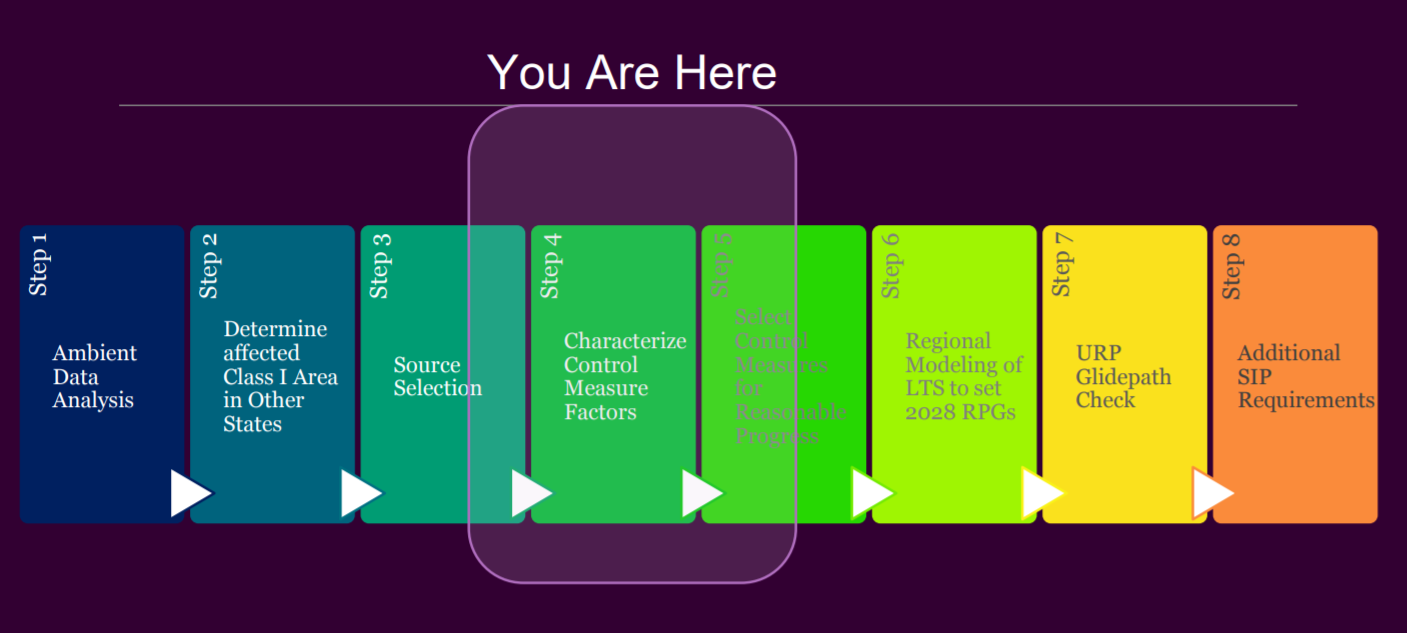 TSS Users Guide describes WRAP products supporting SIP Steps 1,2, 6 and 7. 
States have lead responsibility for Steps 3, 4, 5, and 8.
States
States
Coord + Glidepath
RTO/Control Measures
RTO/Coord + Glidepath
RTO/Em+ Protocol
Steps follow RHR and EPA Guidance
Review, Coordination, Consultation
Coordination + Glidepath
2
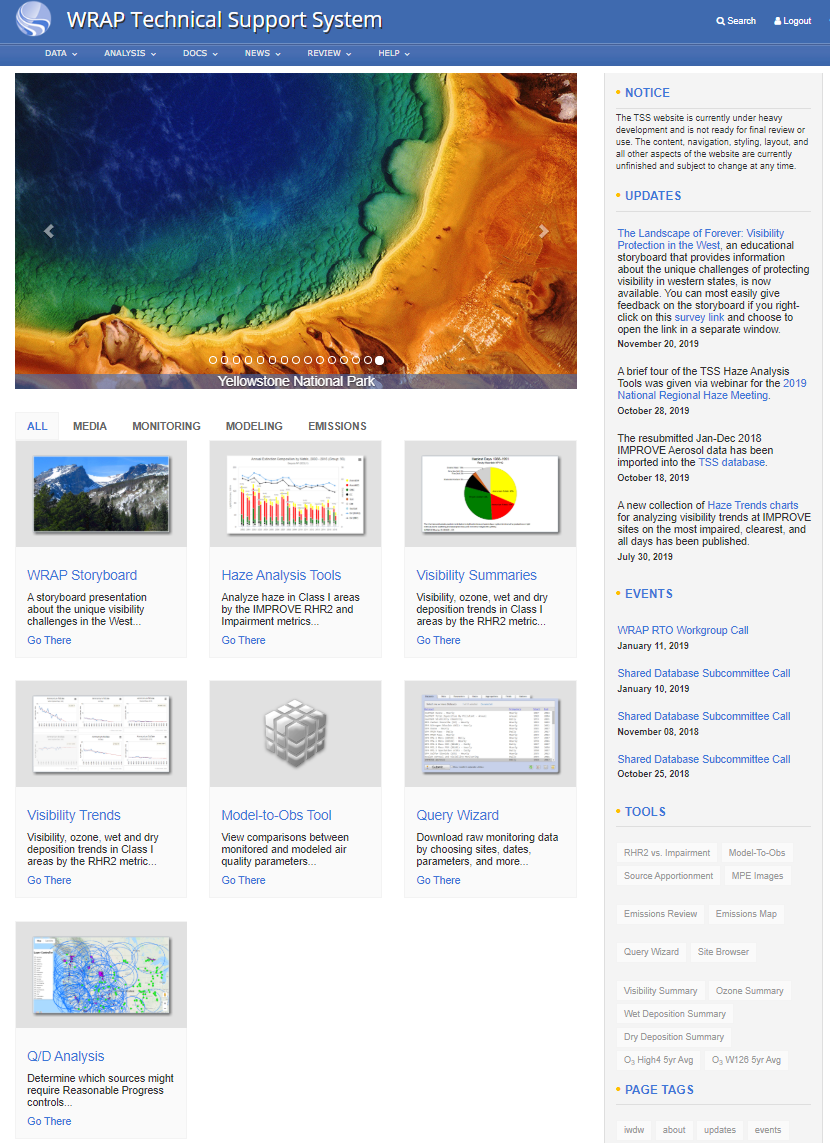 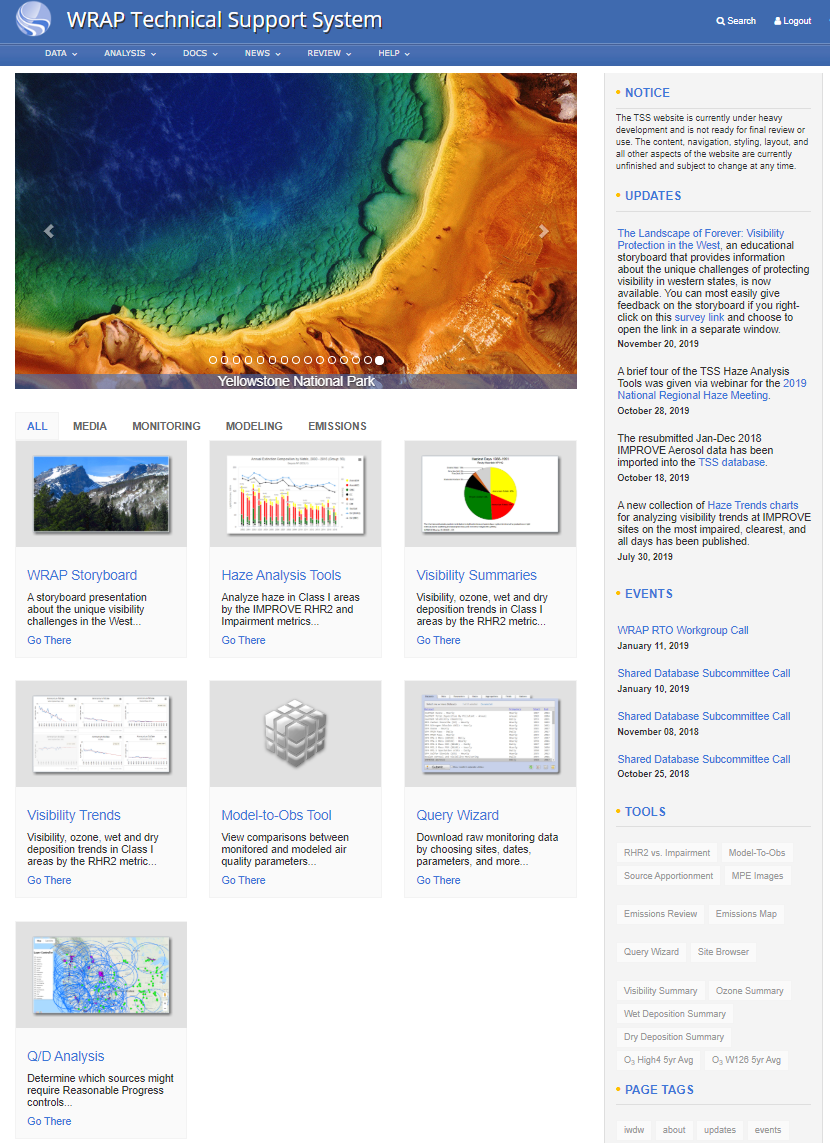 NavigatingTSS Homepage
TSS Users Guide to SIP Planning Steps:
First Priority: Outline displays tables and charts supporting regional haze planning steps 1, 2, 6, and 7.
Second Priority: Method Descriptions
First Priority: 
Class I Area Tables for:
Monitored visibility progress 2000-2018
Emissions - WRAP State and Tribal
Source contributions
Modeled visibility progress by 2028.
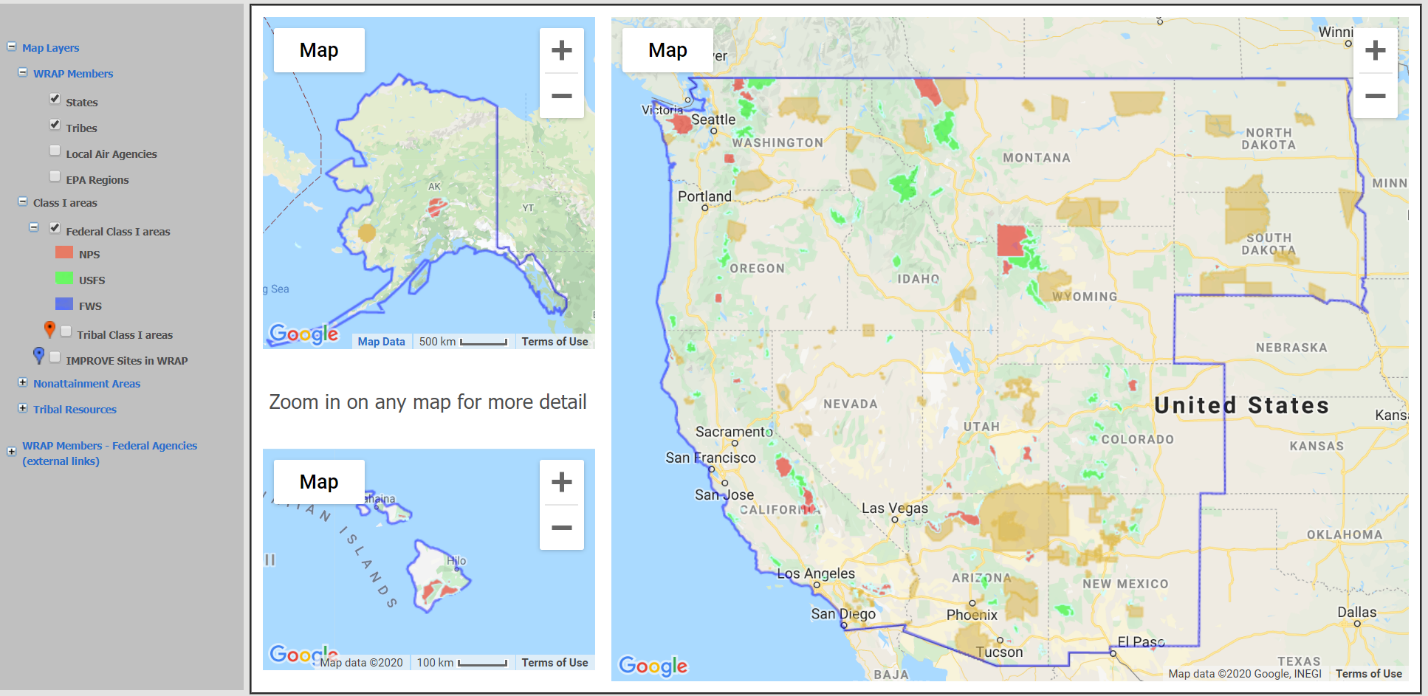 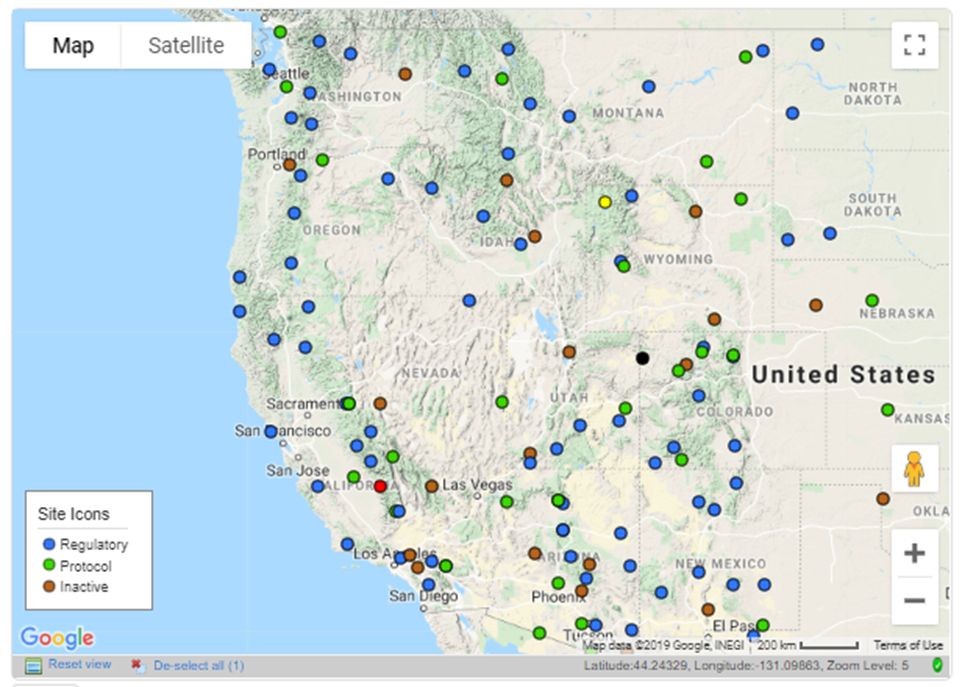 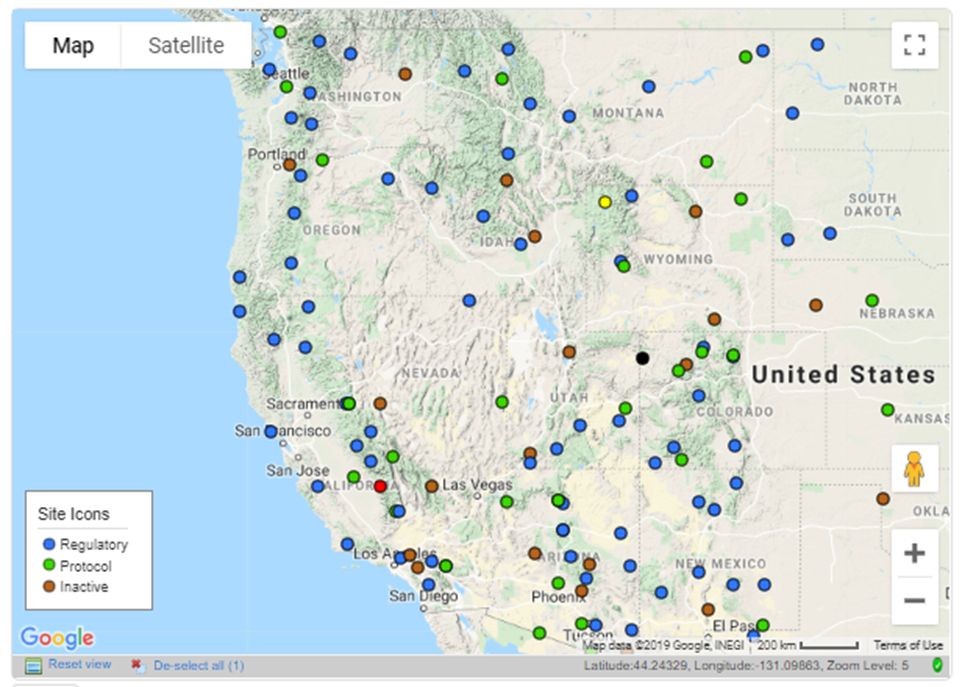 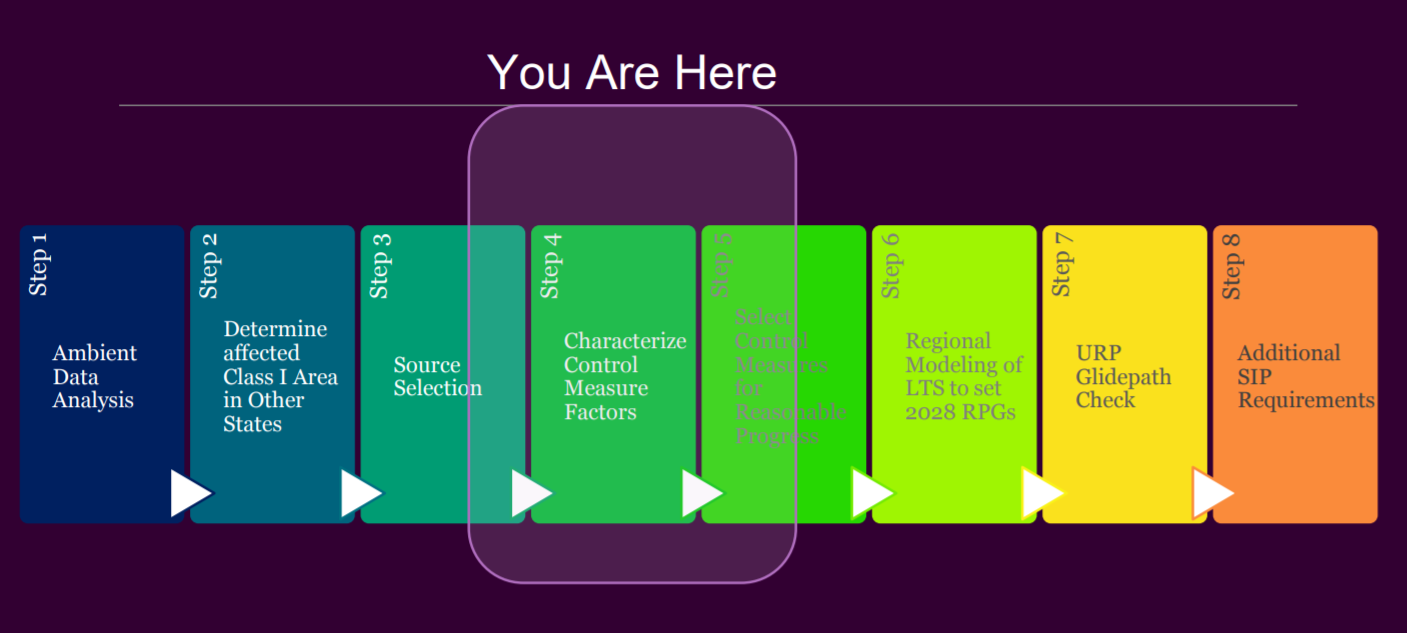 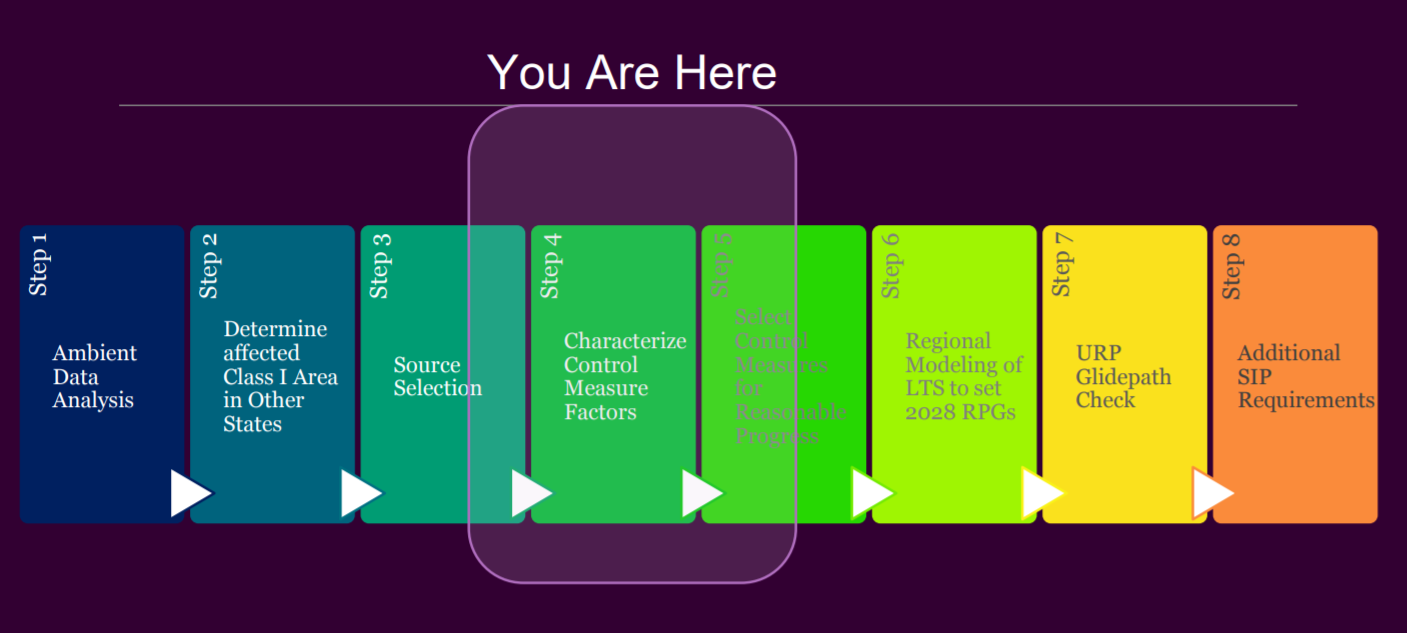 Class I Area Summary Tables

Summary Tables for monitoring, emissions contributions, and modeled 2928 visibility progress. 

Go There
Class I Area Summary Tables

Summary Tables for monitoring, emissions contributions, and modeled 2928 visibility progress. 

Go There
SIP Planning Steps

User’s Guide to technical analyses supporting Regional Haze State Implementation Plans


Go There
SIP Planning Steps

User’s Guide to technical analyses supporting Regional Haze State Implementation Plans


Go There
WRAP Support for State Regional Haze Planning Actions
Emission Control  
    Evaluation
Fire and Smoke
    Management
Consultation among
    States, Tribes,
     Federal Land  
     Managers
Monitoring Plan (?)
WRAP Support for State Regional Haze Planning Actions
Emission Control  
    Evaluation
Fire and Smoke
    Management
Consultation among
    States, Tribes,
     Federal Land  
     Managers
Monitoring Plan (?)
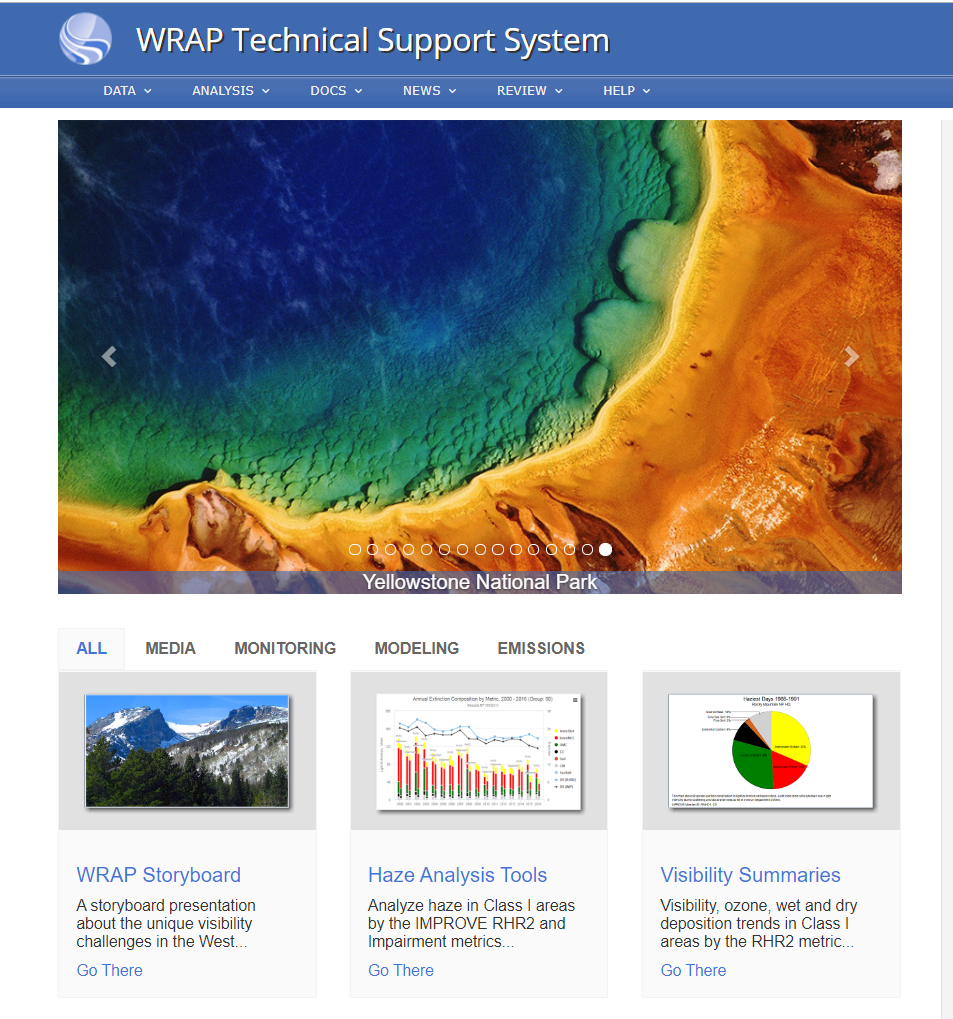 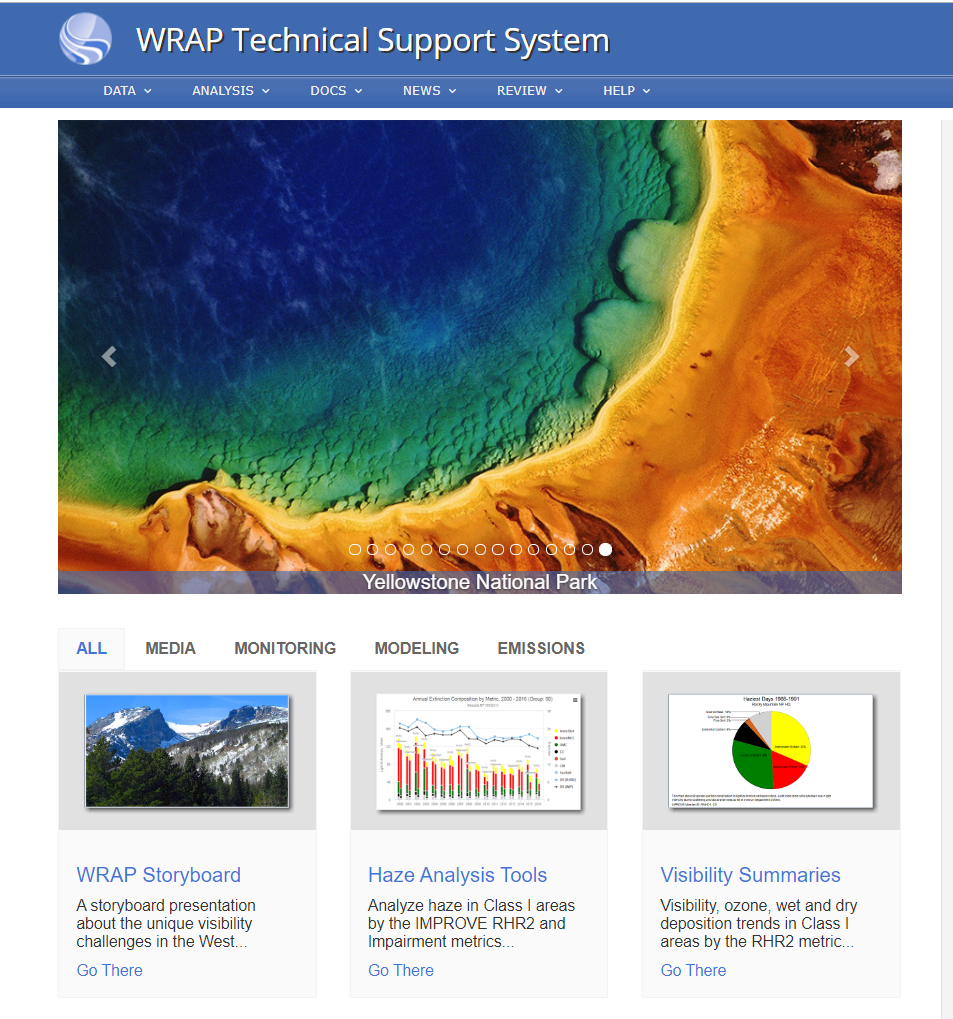 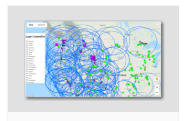 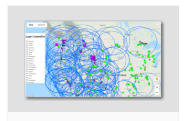 Air Quality Model Results

Model performance evaluation  and modeled aerosol contributions at Class I areas  in 2014, Rep Baseline, and 2028 scenarios


Go There
Air Quality Model Results

Model performance evaluation  and modeled aerosol contributions at Class I areas  in 2014, Rep Baseline, and 2028 scenarios


Go There
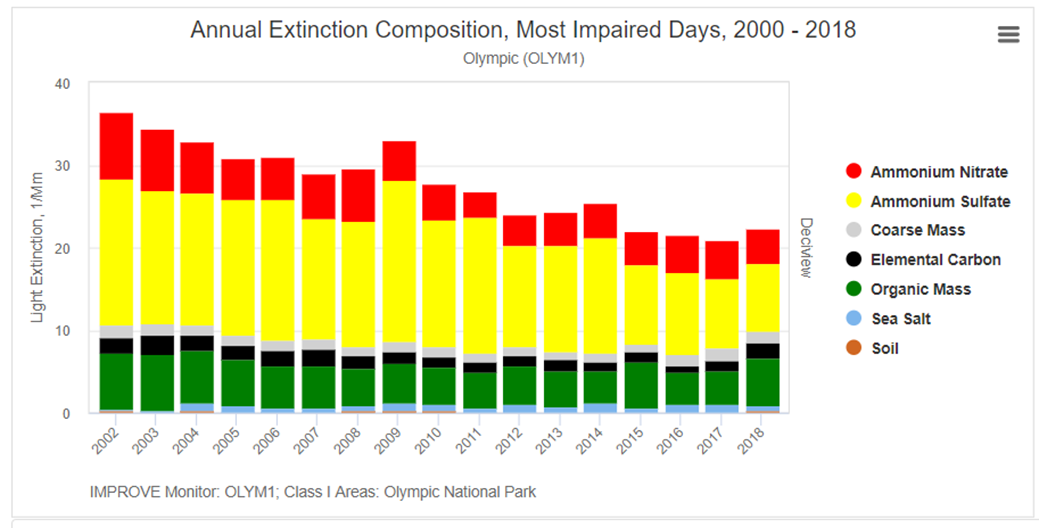 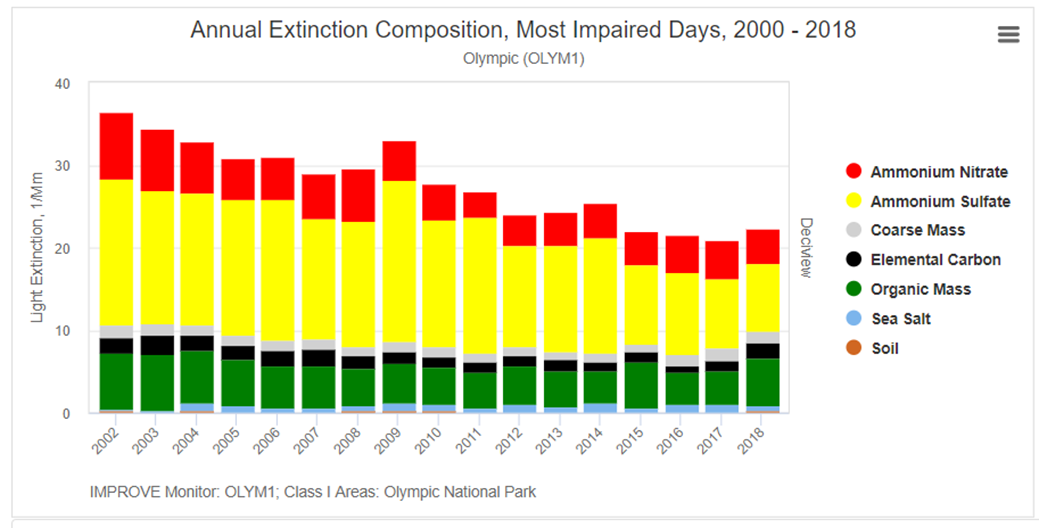 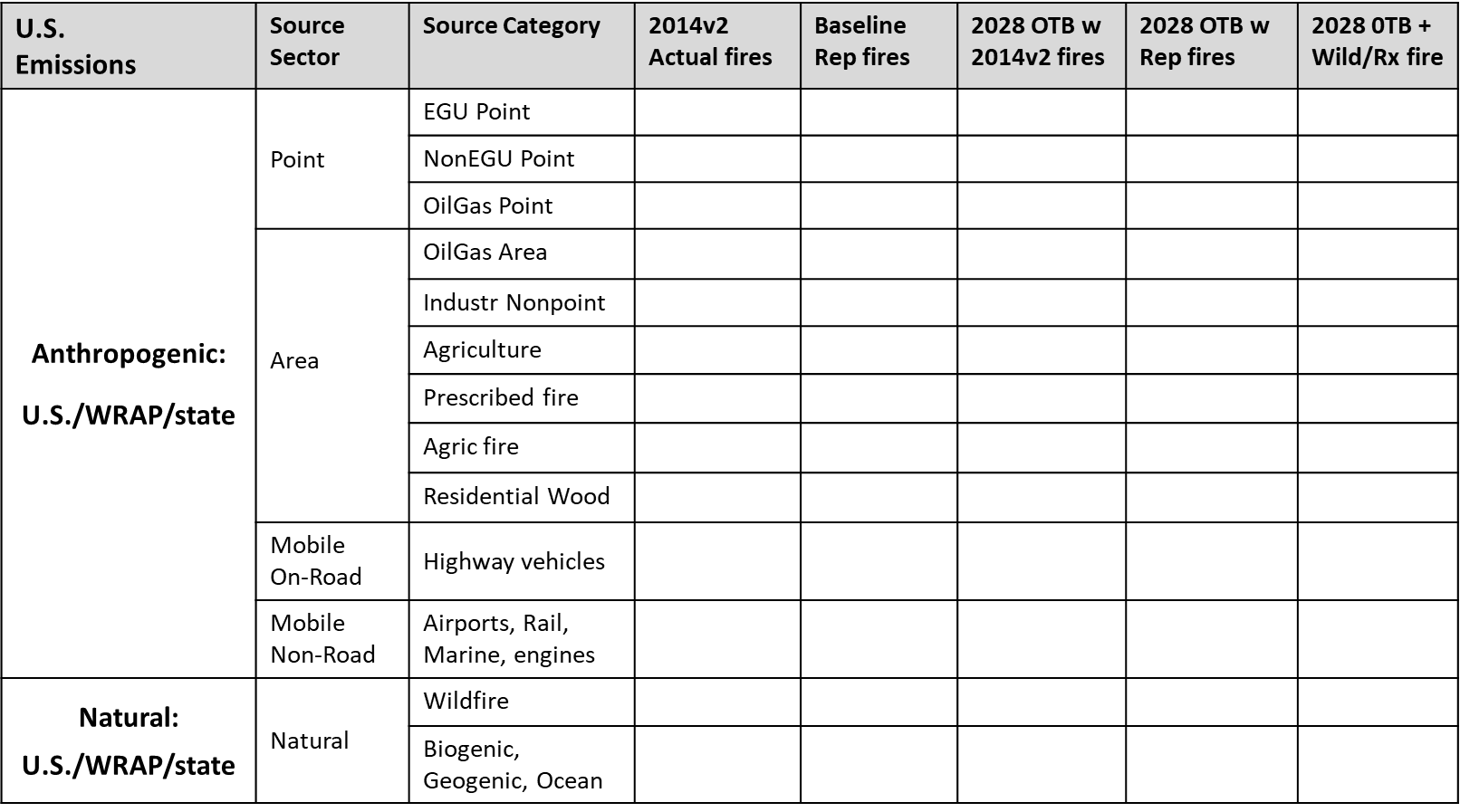 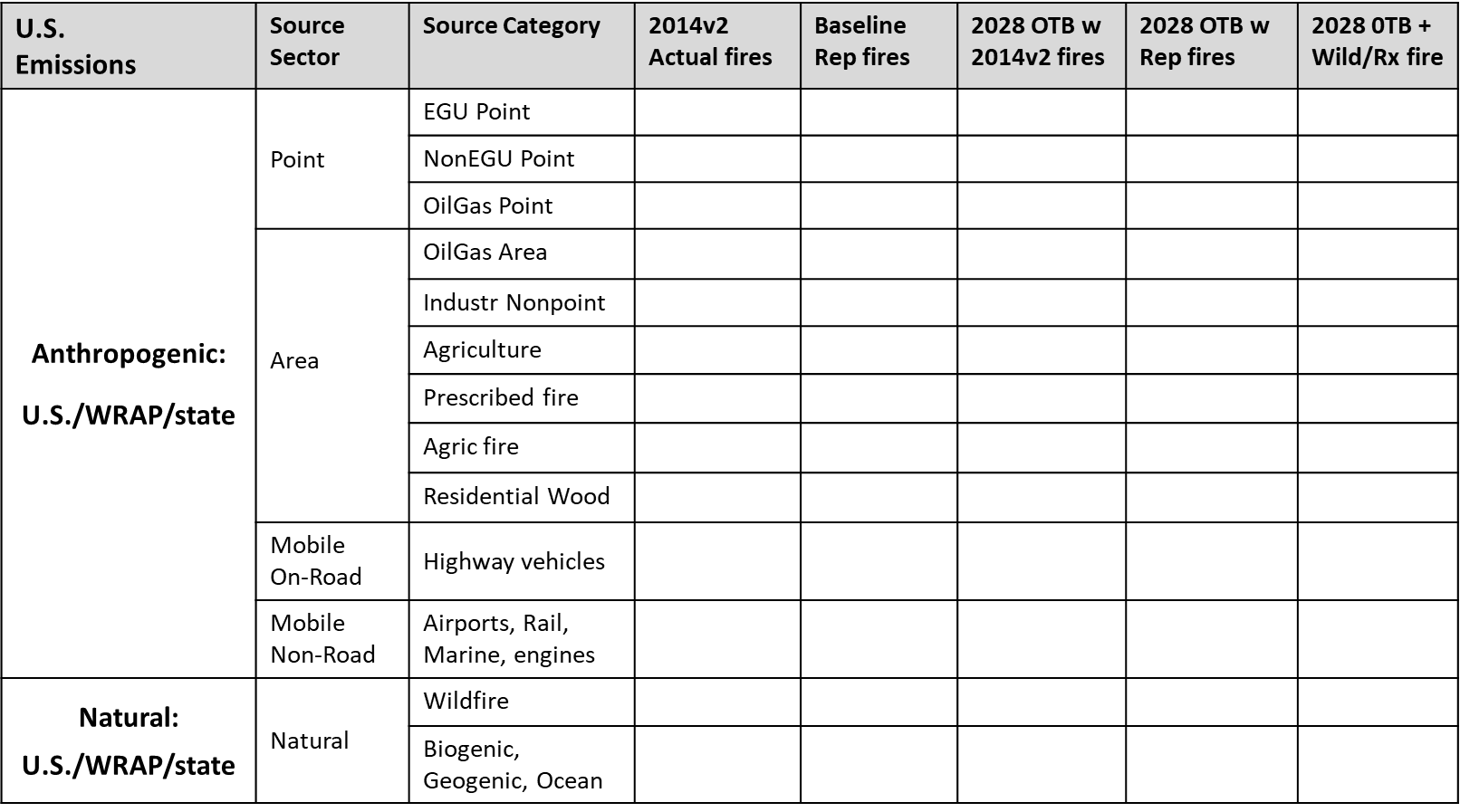 Source Screening
Ranking 2014 Point Sources by emissions / distance (Q/d) and
2028 Point Sources by Weighted Emissions Potential (WEP)
Go There
Source Screening
Ranking 2014 Point Sources by emissions / distance (Q/d) and
2028 Point Sources by Weighted Emissions Potential (WEP)
Go There
Emissions Inventories 
Pollutant Inventories by source sector as used in regional air quality models. 

Go There
Emissions Inventories 
Pollutant Inventories by source sector as used in regional air quality models. 

Go There
Visibility Analyses 

Evaluate IMPROVE aerosol trends at Class I areas
 
Go There
Visibility Analyses 

Evaluate IMPROVE aerosol trends at Class I areas
 
Go There
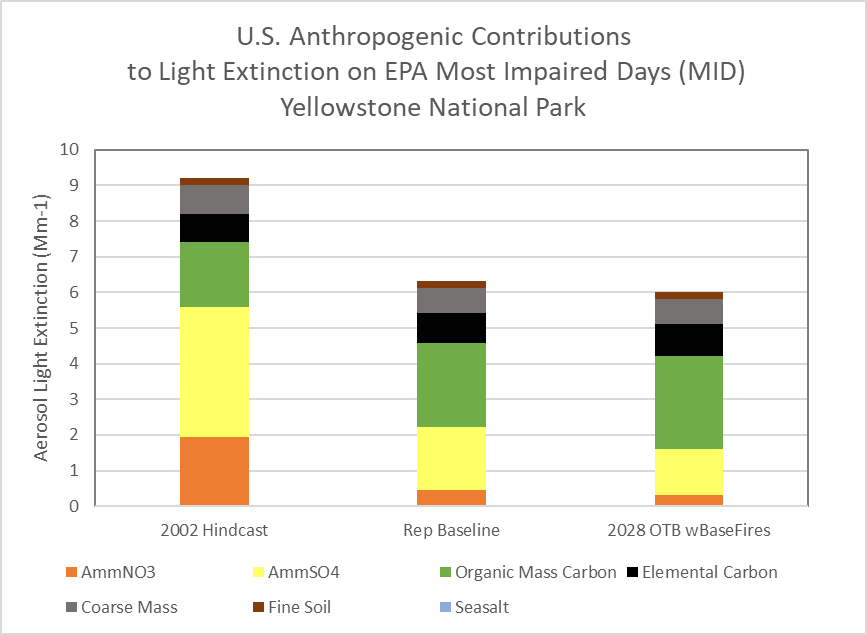 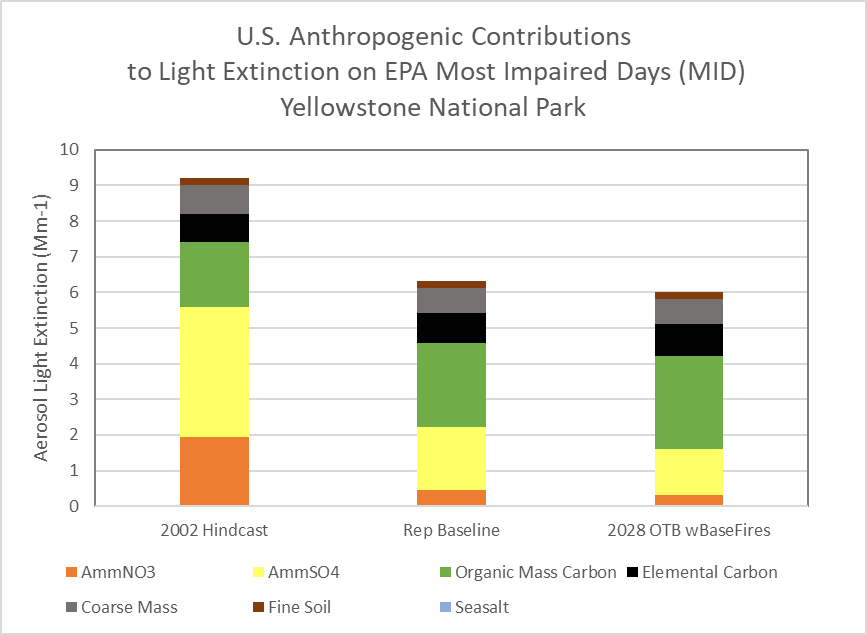 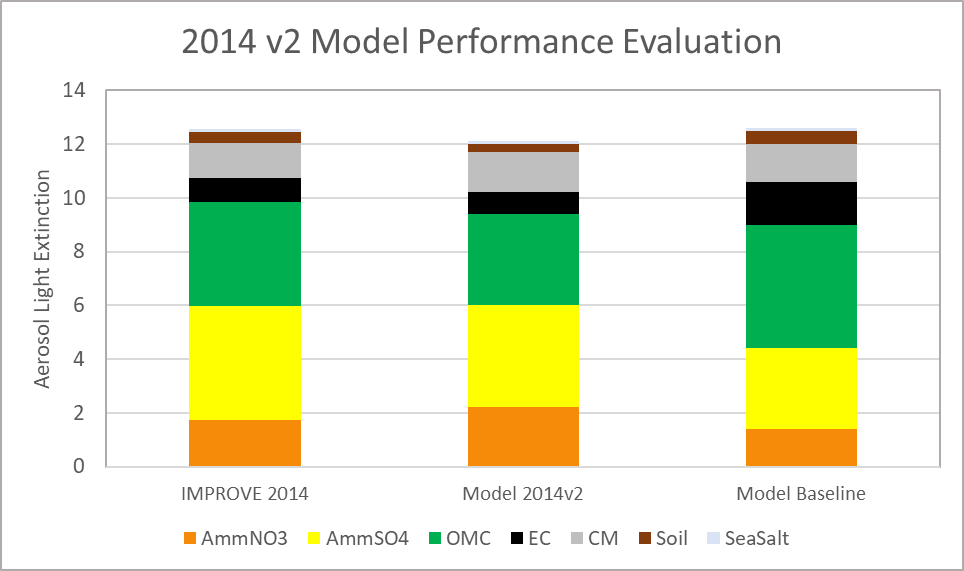 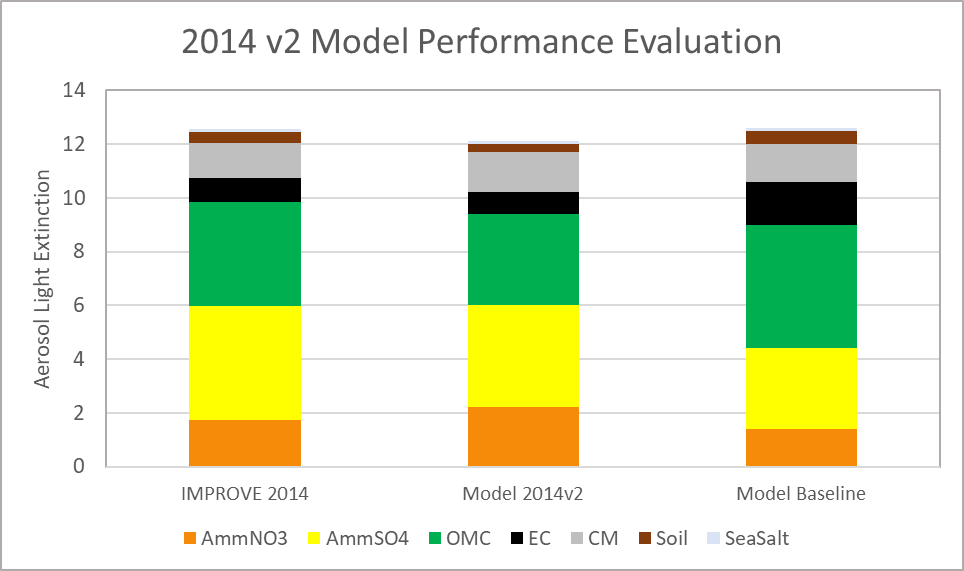 Website Links:
WRAP
IWDW
FED
Fire Tools
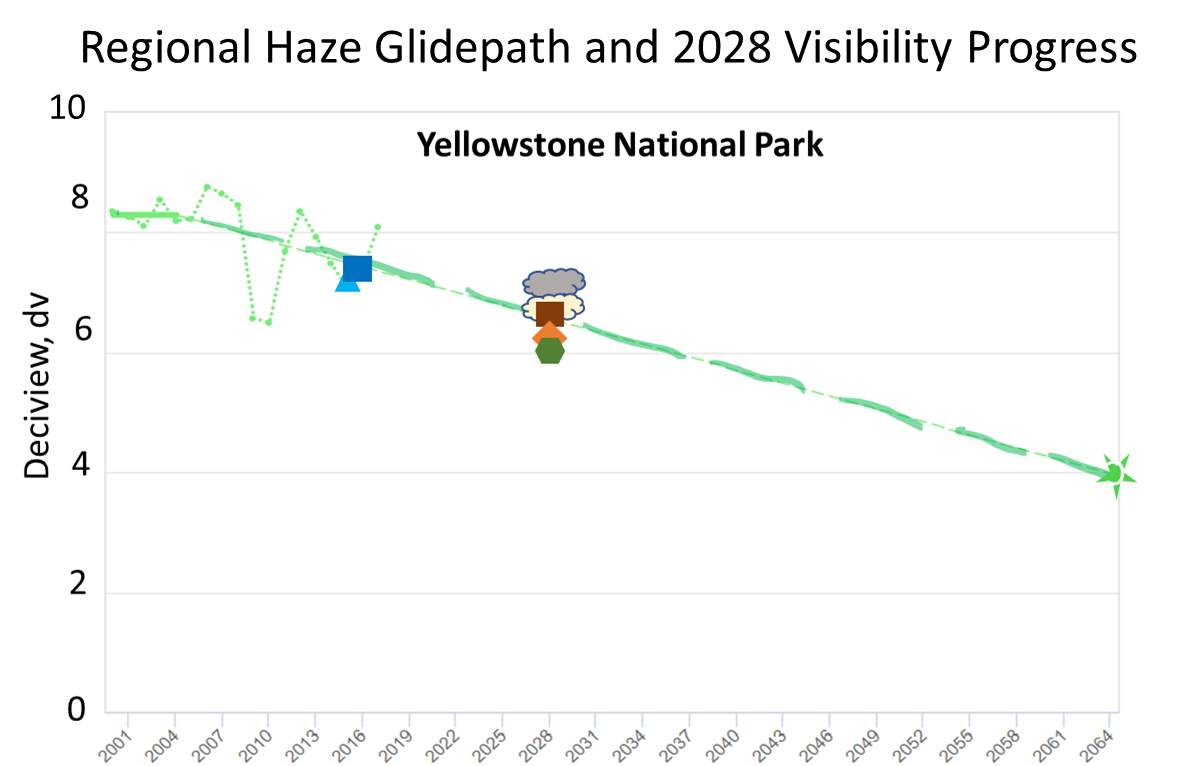 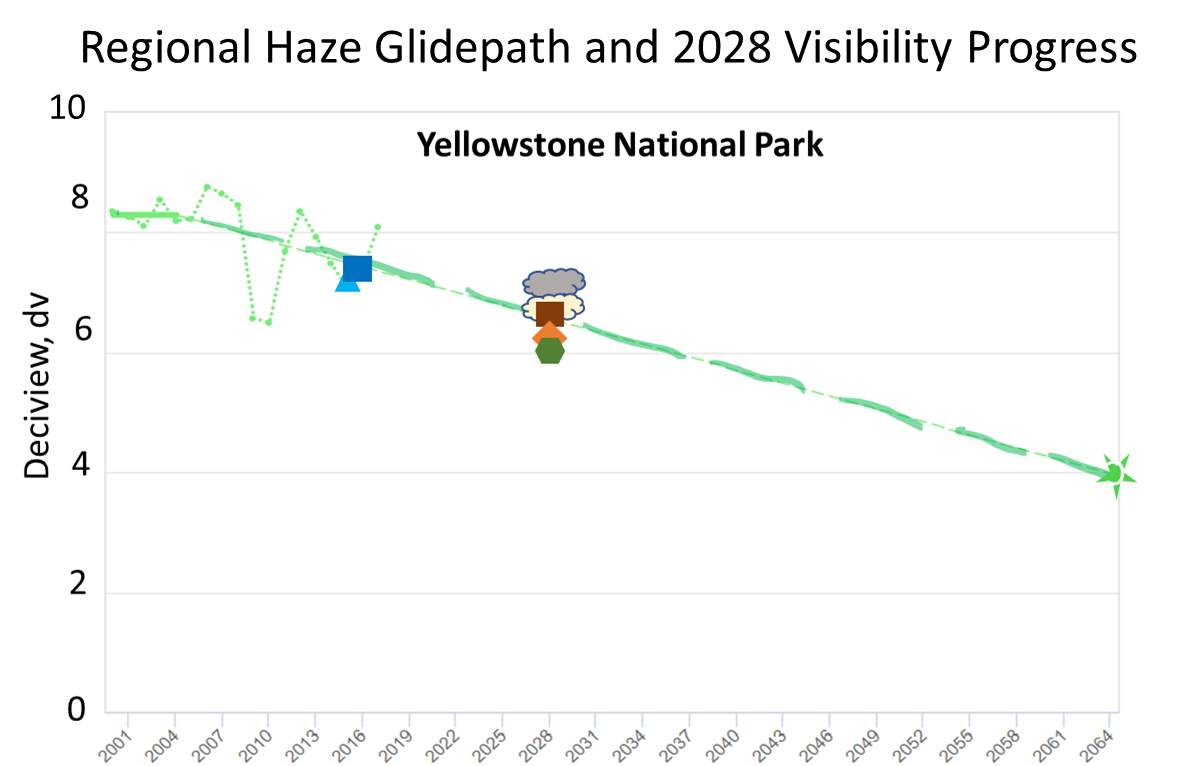 Emissions Source Contributions 

Attribute US and International Anthropogenic, Fire, Natural using Source Apportionment (PSAT) and Dynamic Modeling
Go There
Emissions Source Contributions 

Attribute US and International Anthropogenic, Fire, Natural using Source Apportionment (PSAT) and Dynamic Modeling
Go There
2028 Visibility Progress and Glidepath

2028 modeled visibility and 
2028 visibility progress compared to uniform rate of progress glidepath
Go There
2028 Visibility Progress and Glidepath

2028 modeled visibility and 
2028 visibility progress compared to uniform rate of progress glidepath
Go There
3
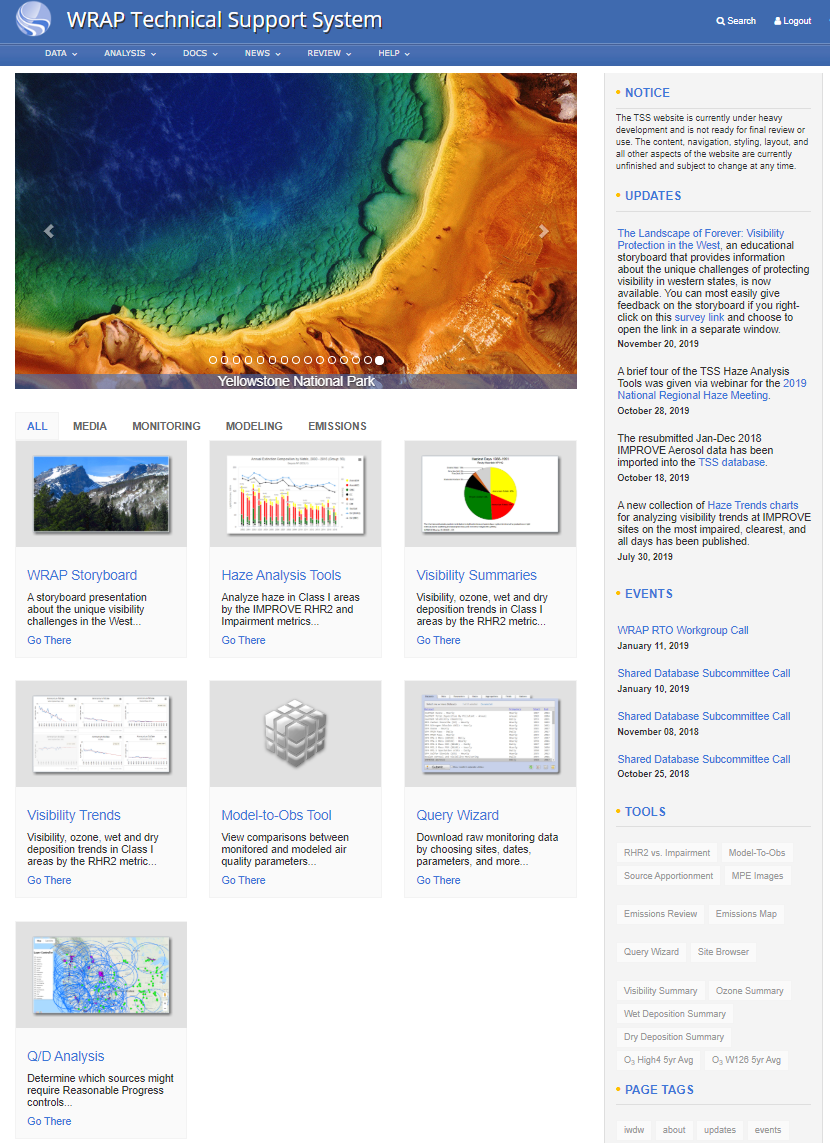 NavigatingTSS Homepage
First Priority:
Outline for TSS Users Guide to SIP Planning Steps:
First Priority: 
Class I Area Summary Tables
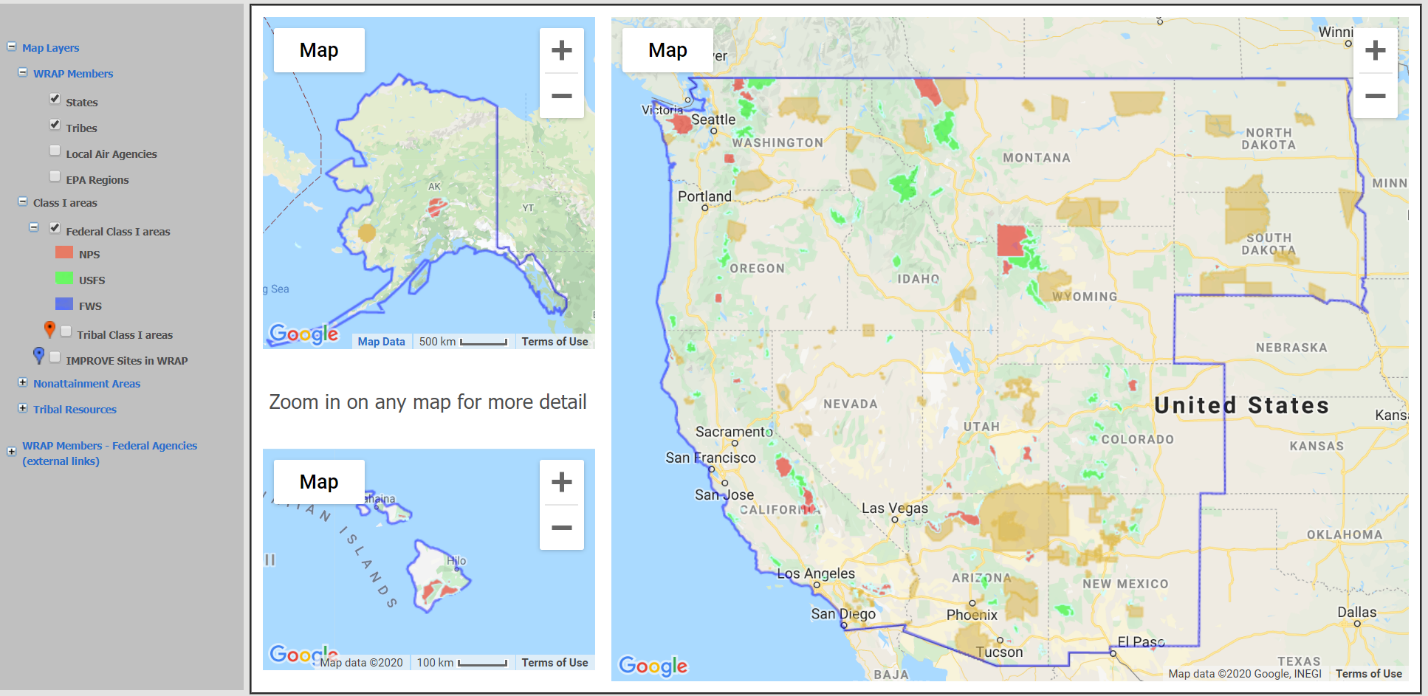 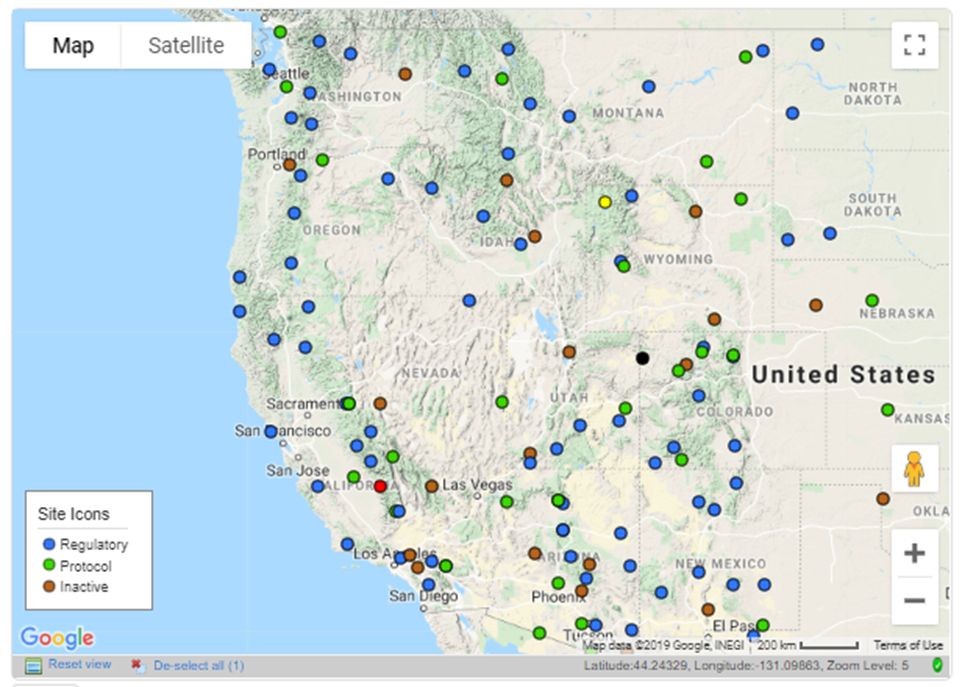 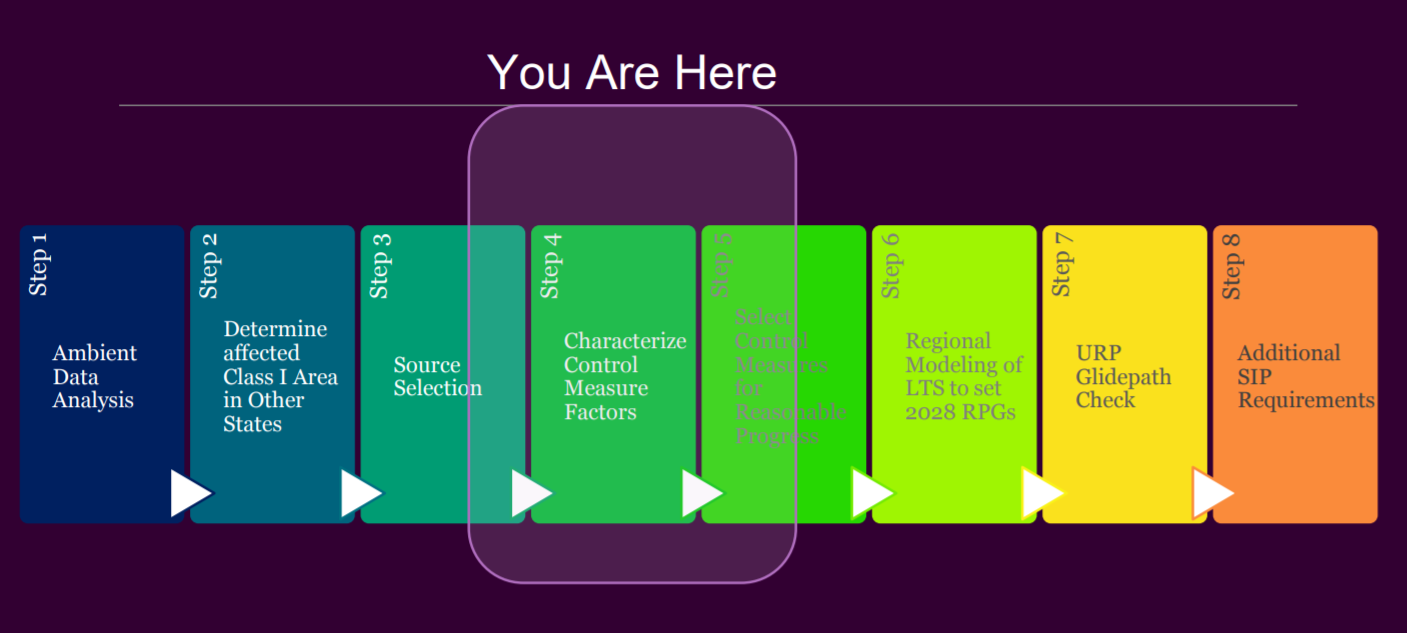 Class I Area Summary Tables

Summary Tables for monitoring, emissions contributions, and modeled 2928 visibility progress. 

Go There
SIP Planning Steps

User’s Guide to technical analyses supporting Regional Haze State Implementation Plans


Go There
WRAP Support for State Regional Haze Planning Actions
Emission Control  
    Evaluation
Fire and Smoke
    Management
Consultation among
    States, Tribes,
     Federal Land  
     Managers
Monitoring Plan (?)
Second Priority: 
SIP Steps 1, 2, 6, and 7: Charts and Tables
Monitored visibility progress
Emissions: 2014v2, RepBaseline, 2028 OTB
Modeled visibility progress by 2028 OTB. 
Source Contributions
Glidepath
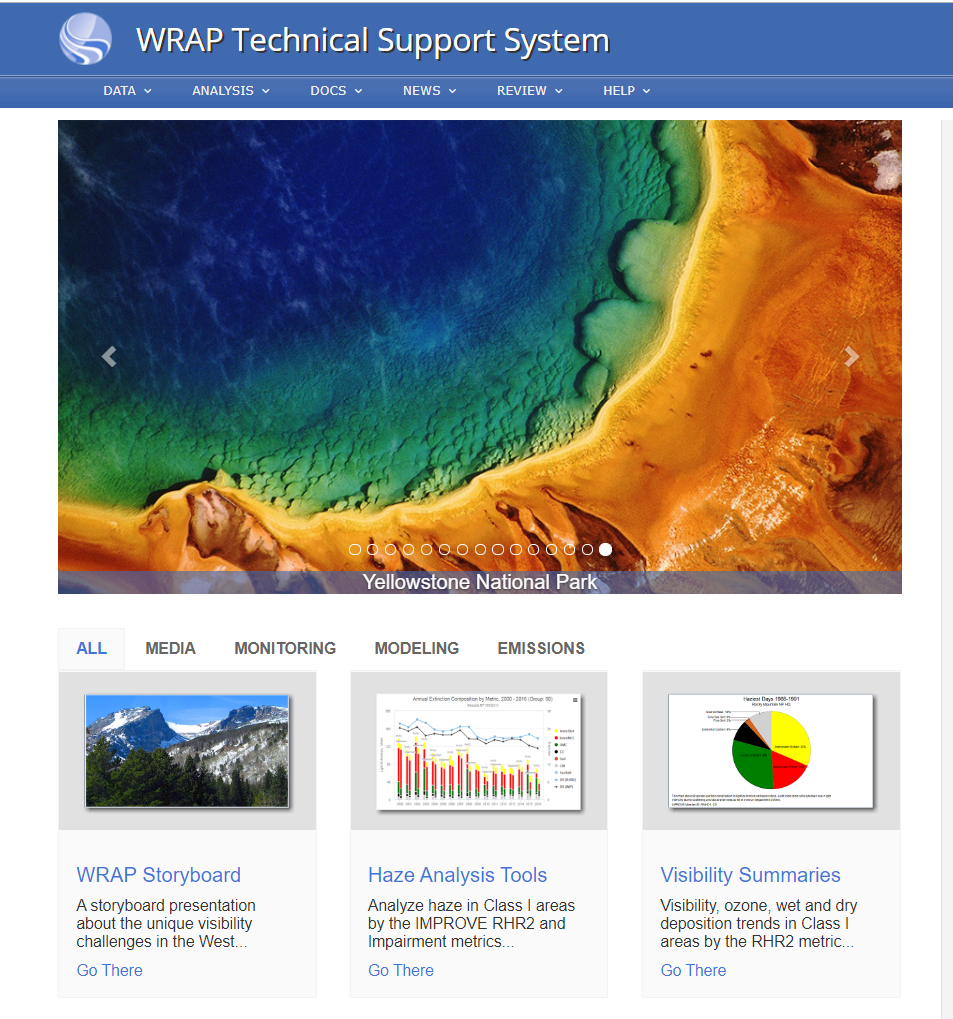 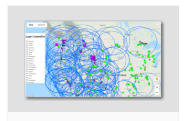 Air Quality Model Results

Model performance evaluation  and modeled aerosol contributions at Class I areas  in 2014, Rep Baseline, and 2028 scenarios


Go There
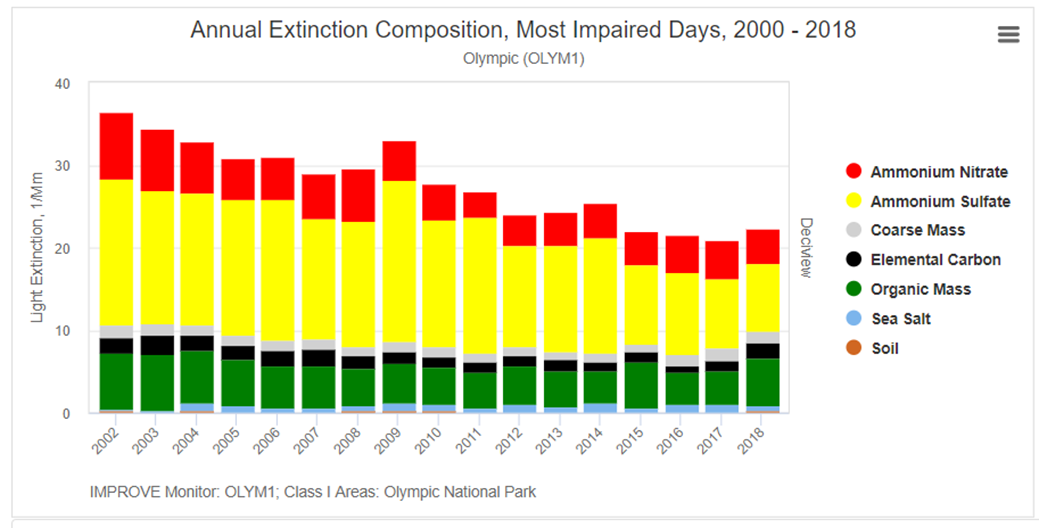 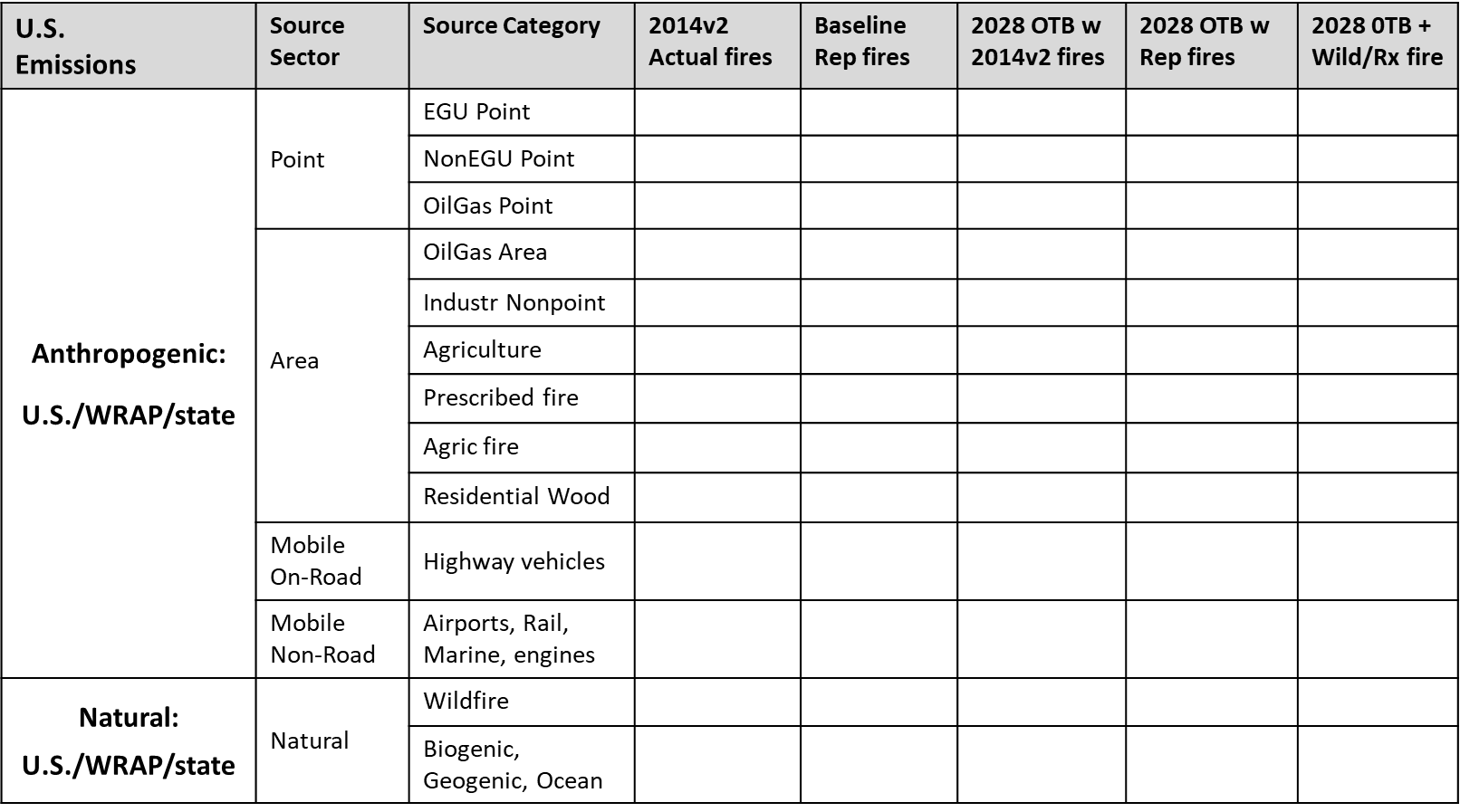 Source Screening
Ranking 2014 Point Sources by emissions / distance (Q/d) and
2028 Point Sources by Weighted Emissions Potential (WEP)
Go There
Emissions Inventories 
Pollutant Inventories by source sector as used in regional air quality models. 

Go There
Visibility Analyses 

Evaluate IMPROVE aerosol trends at Class I areas
 
Go There
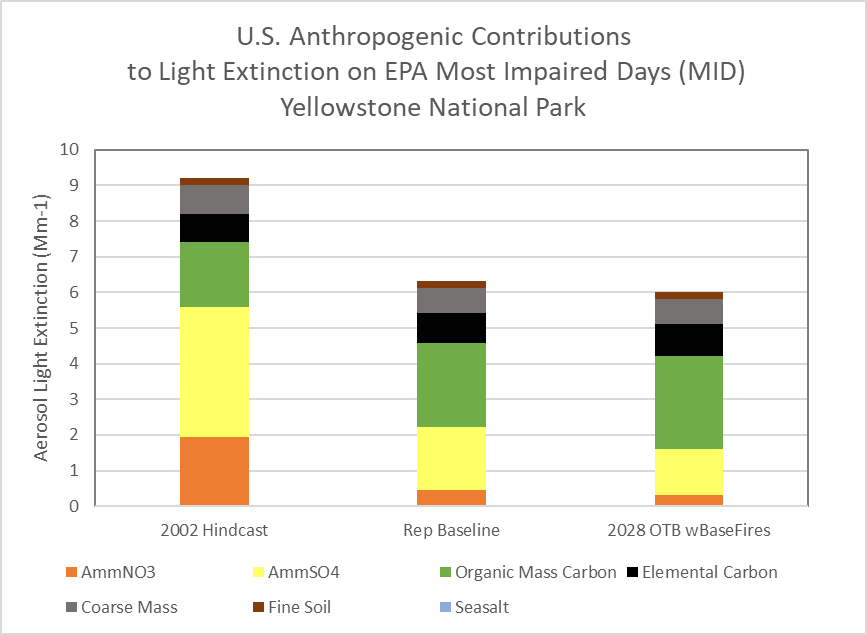 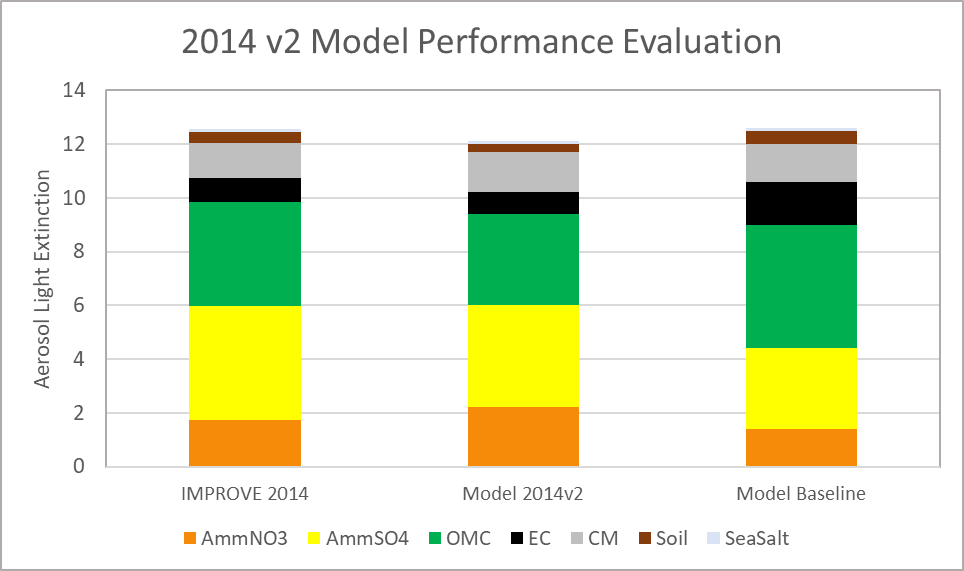 Website Links:
WRAP
IWDW
FED
Fire Tools
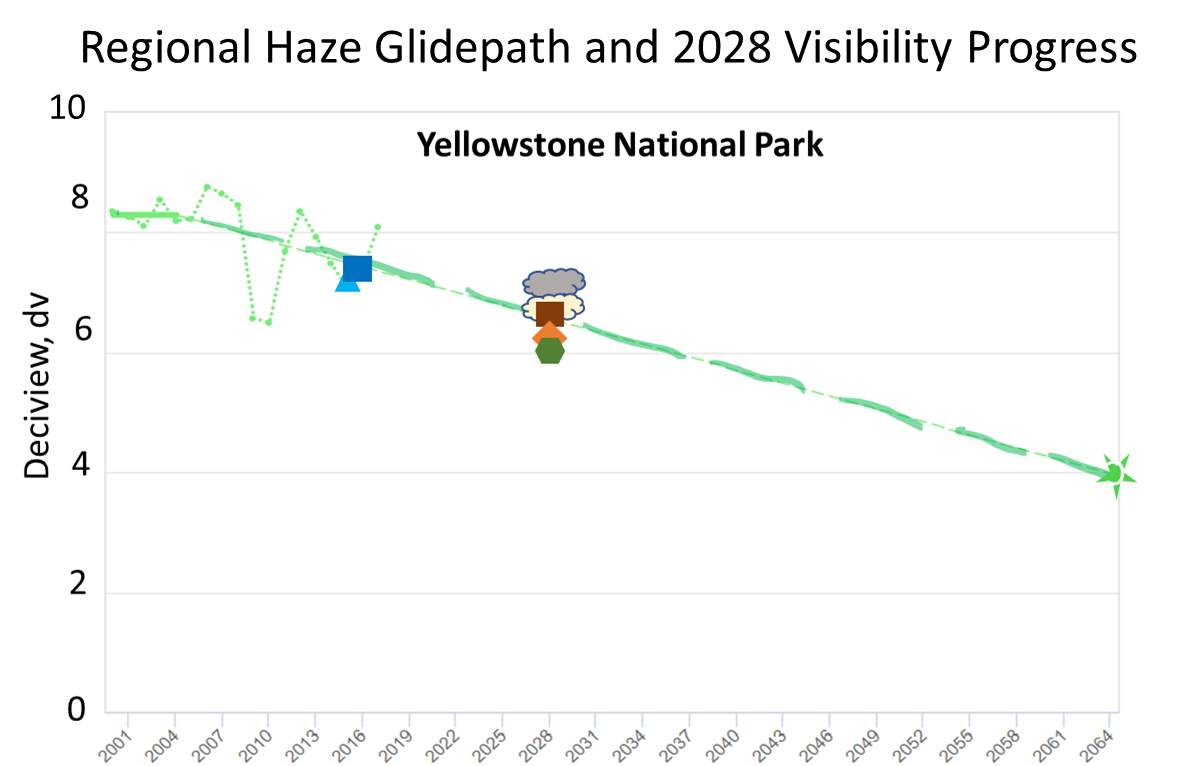 Emissions Source Contributions 

Attribute US and International Anthropogenic, Fire, Natural using Source Apportionment (PSAT) and Dynamic Modeling
Go There
2028 Visibility Progress and Glidepath

2028 modeled visibility and 
2028 visibility progress compared to uniform rate of progress glidepath
Go There
4
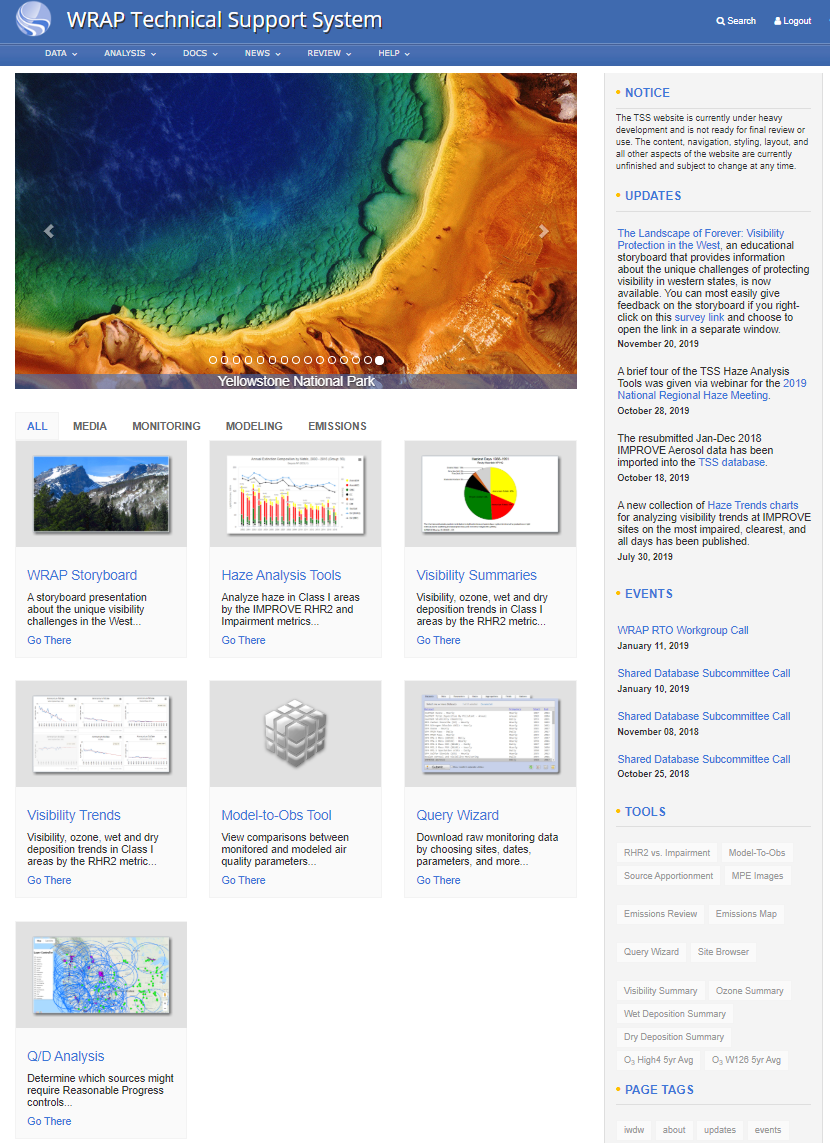 NavigatingTSS Homepage
First Priority:
TSS Users Guide to SIP Planning Steps:
First Priority: 
Class I Area Summary Tables
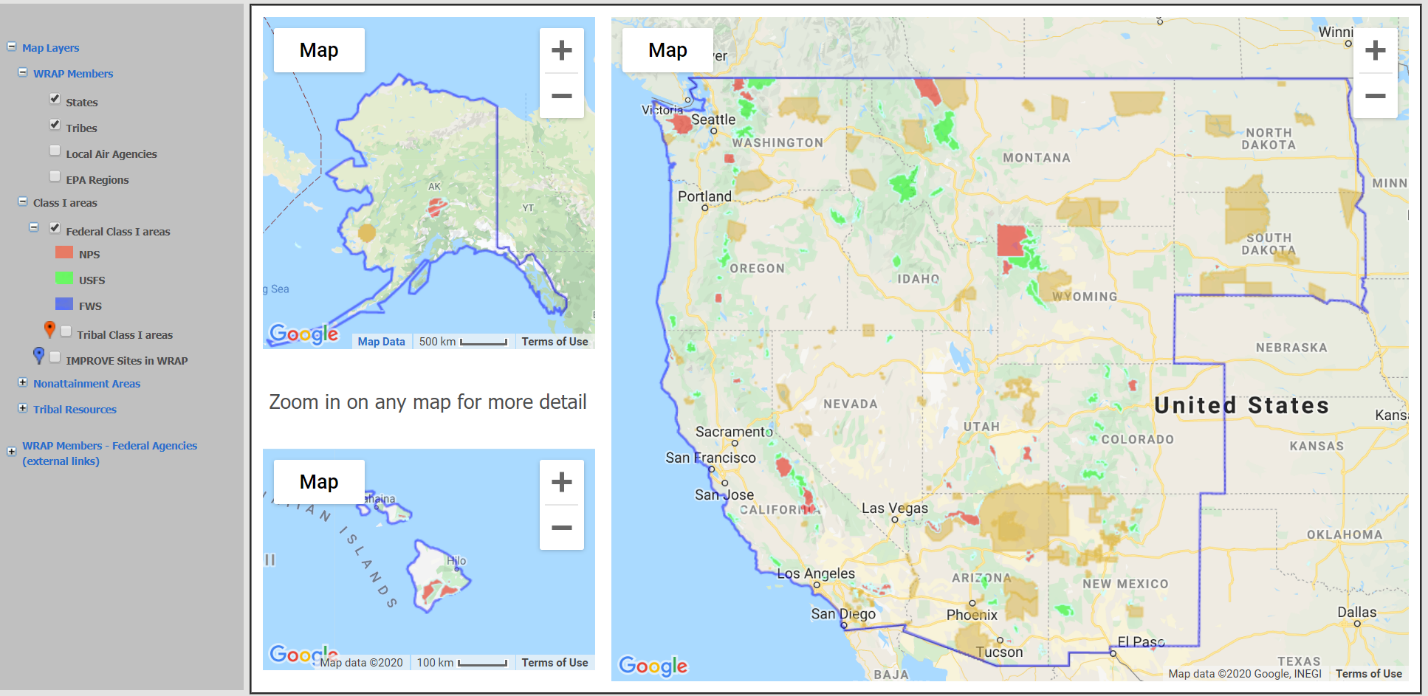 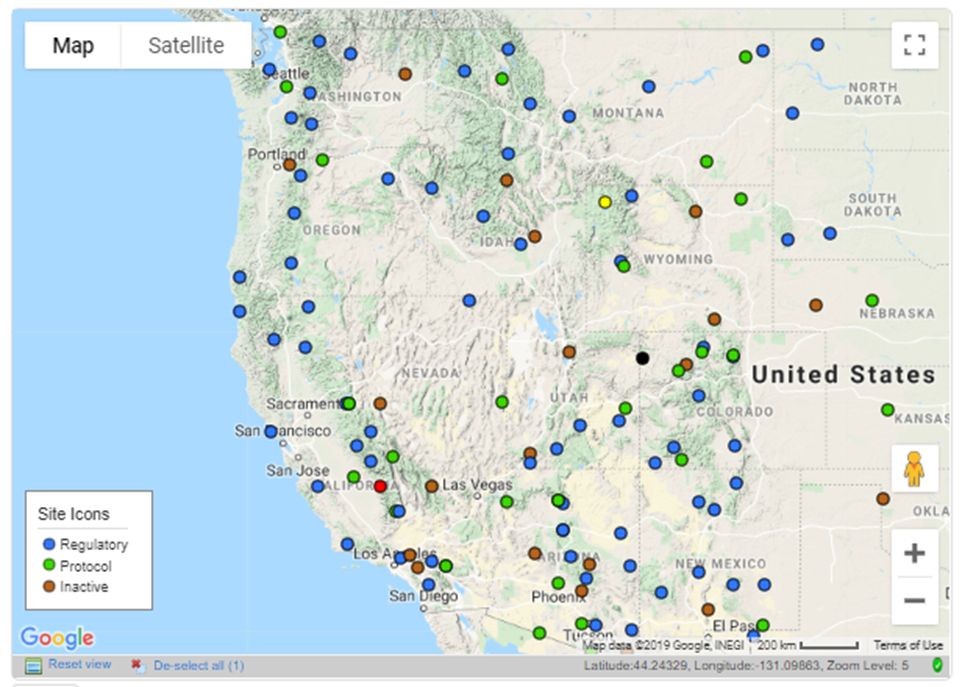 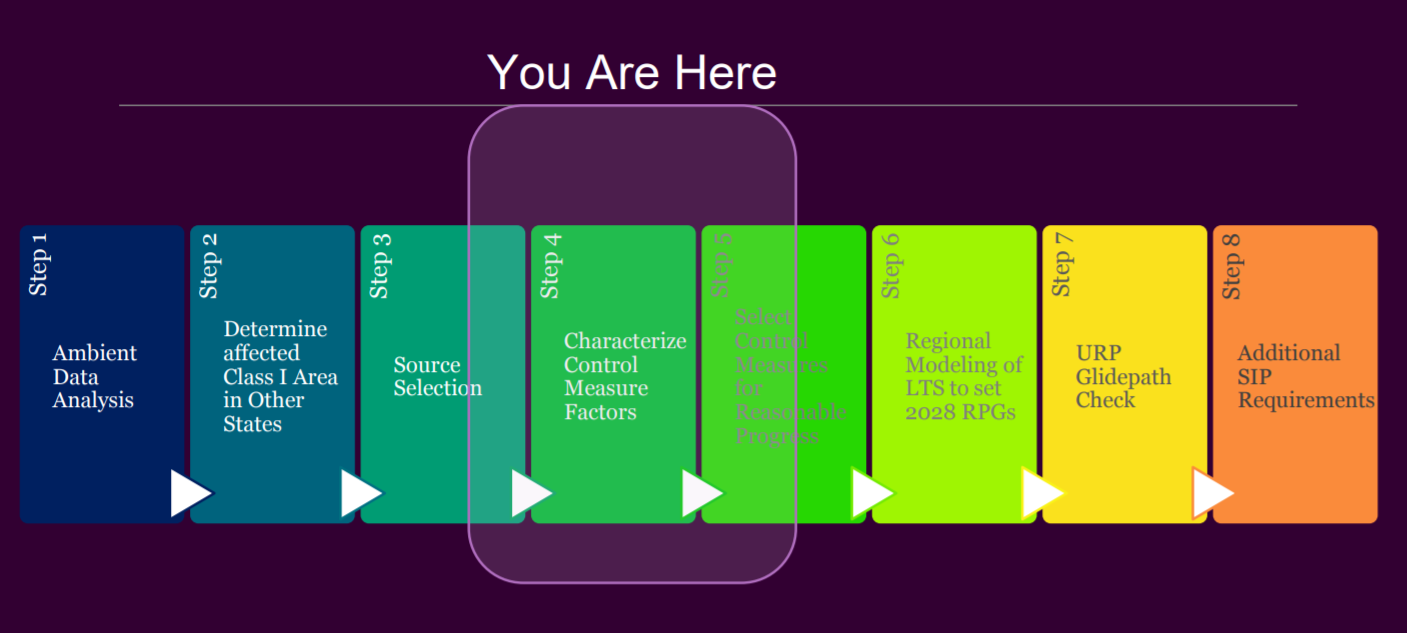 Class I Area Summary Tables

Summary Tables for monitoring, emissions contributions, and modeled 2928 visibility progress. 

Go There
SIP Planning Steps

User’s Guide to technical analyses supporting Regional Haze State Implementation Plans


Go There
Third Priority:
Redesign Right Navigation area: 
Add Links to other WRAP webpages supporting SIP Steps 3, 4, 5, and 8  (which are state-led activities.)
Delete Outdated Events, tools
WRAP Support for State Regional Haze Planning Actions
Emission Control  
    Evaluation
Fire and Smoke
    Management
Consultation among
    States, Tribes,
     Federal Land  
     Managers
Monitoring Plan (?)
Second Priority: 
SIP Steps 1, 2, 6, and 7: Charts and Tables
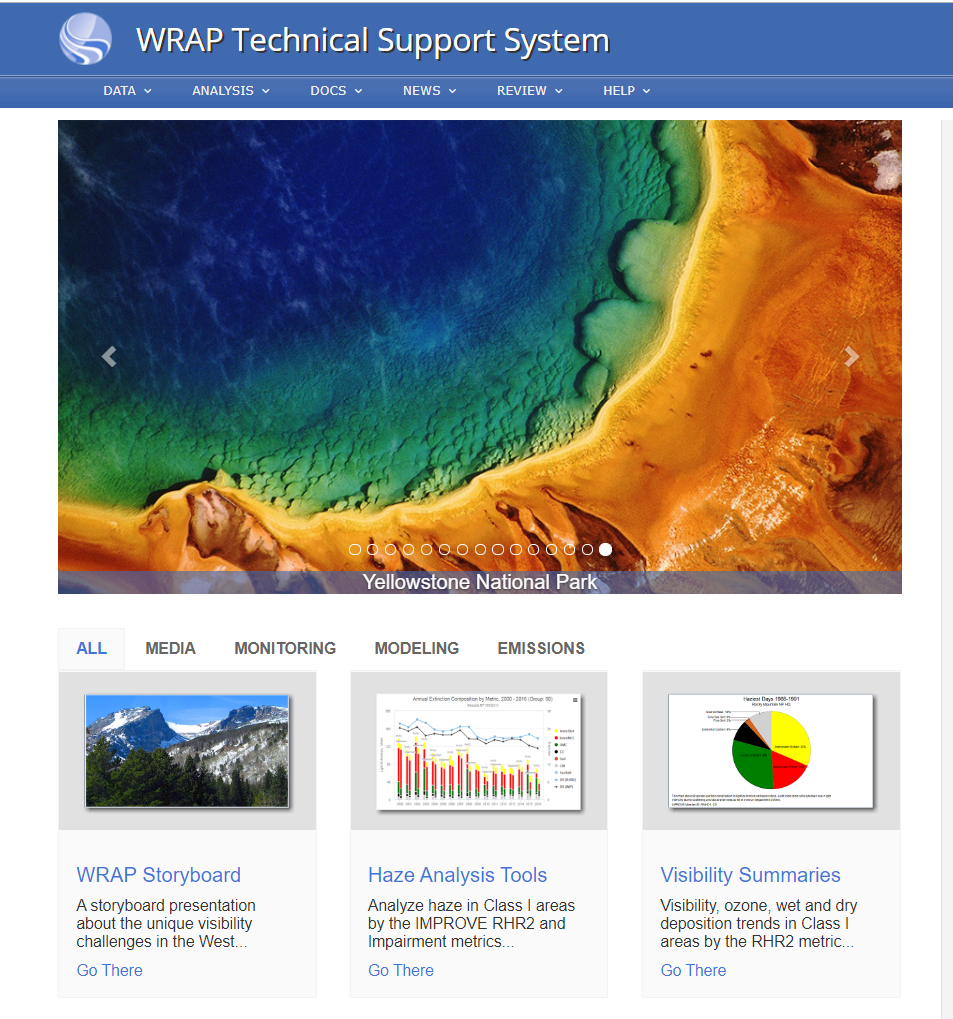 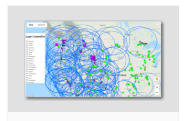 Air Quality Model Results

Model performance evaluation  and modeled aerosol contributions at Class I areas  in 2014, Rep Baseline, and 2028 scenarios


Go There
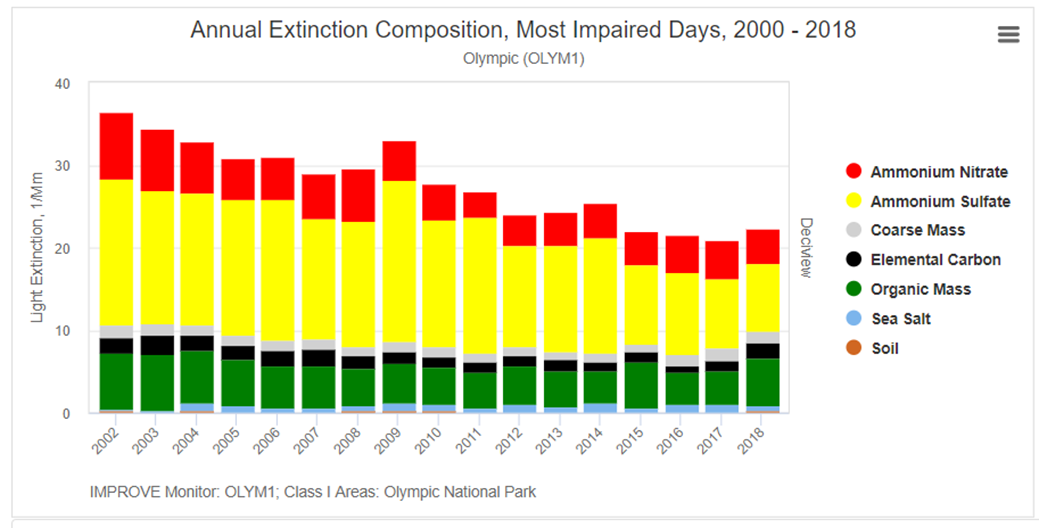 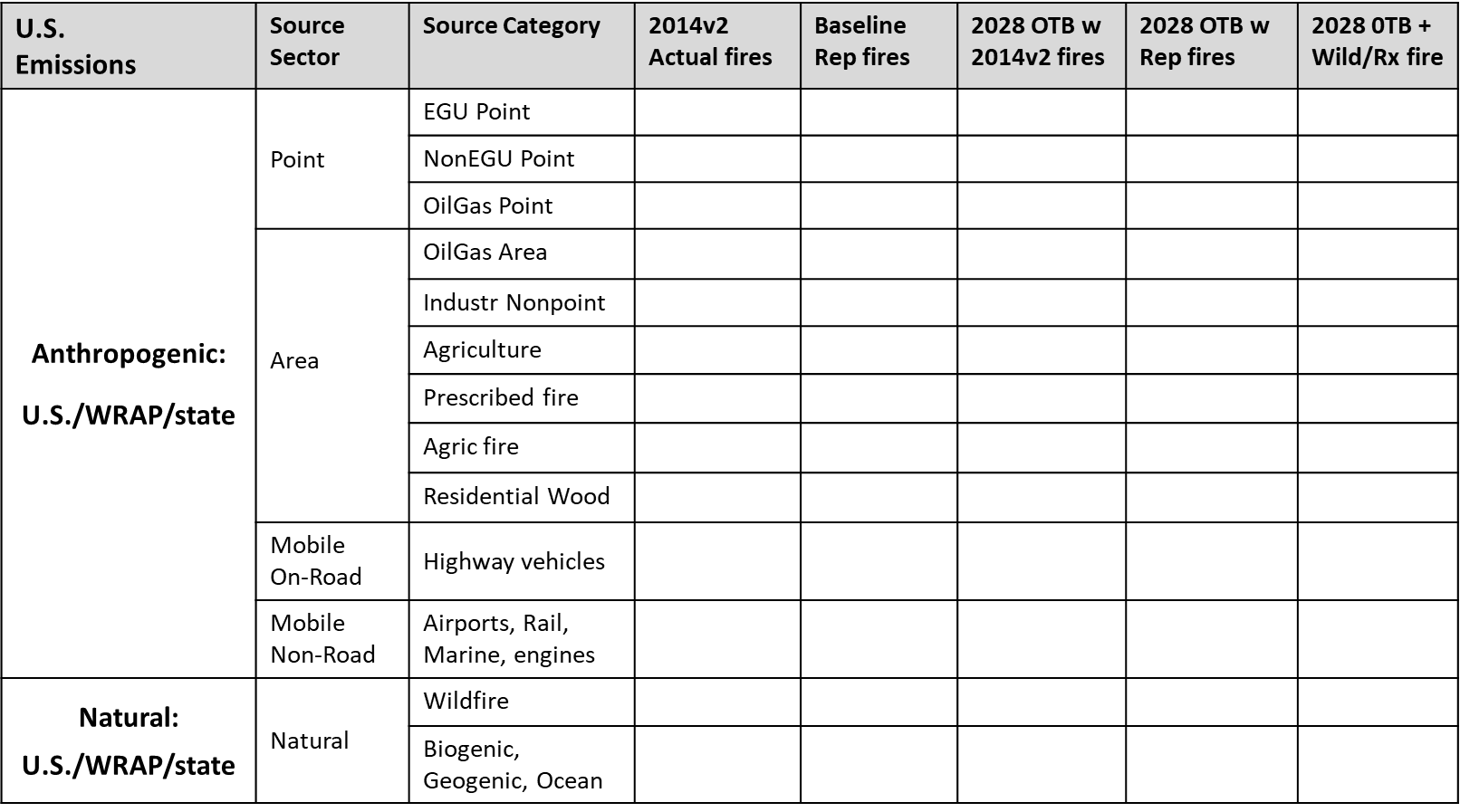 Source Screening
Ranking 2014 Point Sources by emissions / distance (Q/d) and
2028 Point Sources by Weighted Emissions Potential (WEP)
Go There
Emissions Inventories 
Pollutant Inventories by source sector as used in regional air quality models. 

Go There
Visibility Analyses 

Evaluate IMPROVE aerosol trends at Class I areas
 
Go There
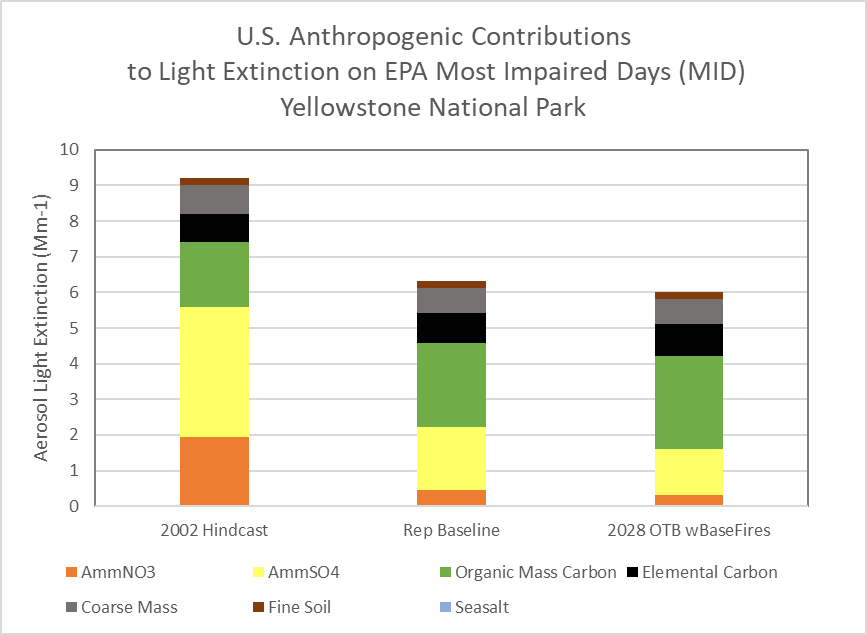 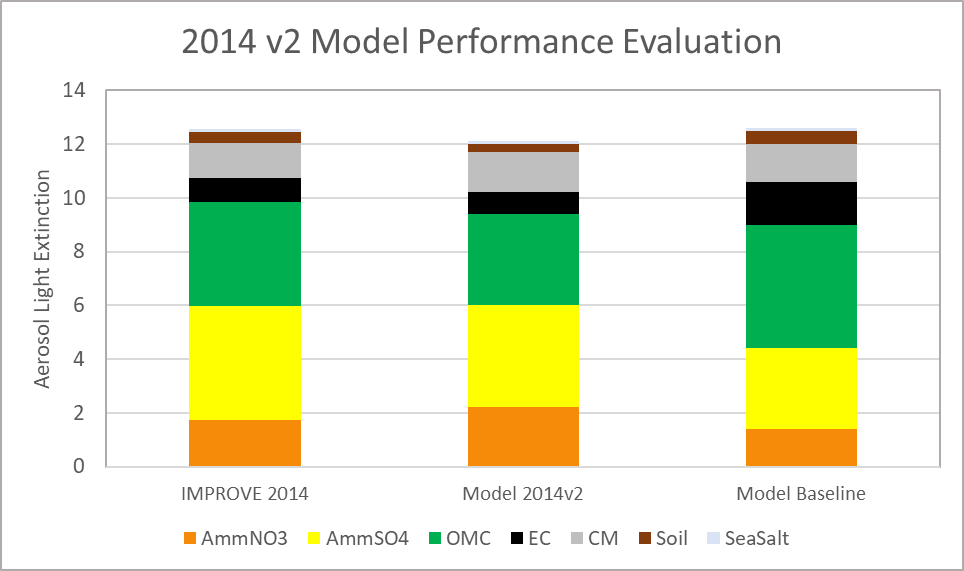 Website Links:
WRAP
IWDW
FED
Fire Tools
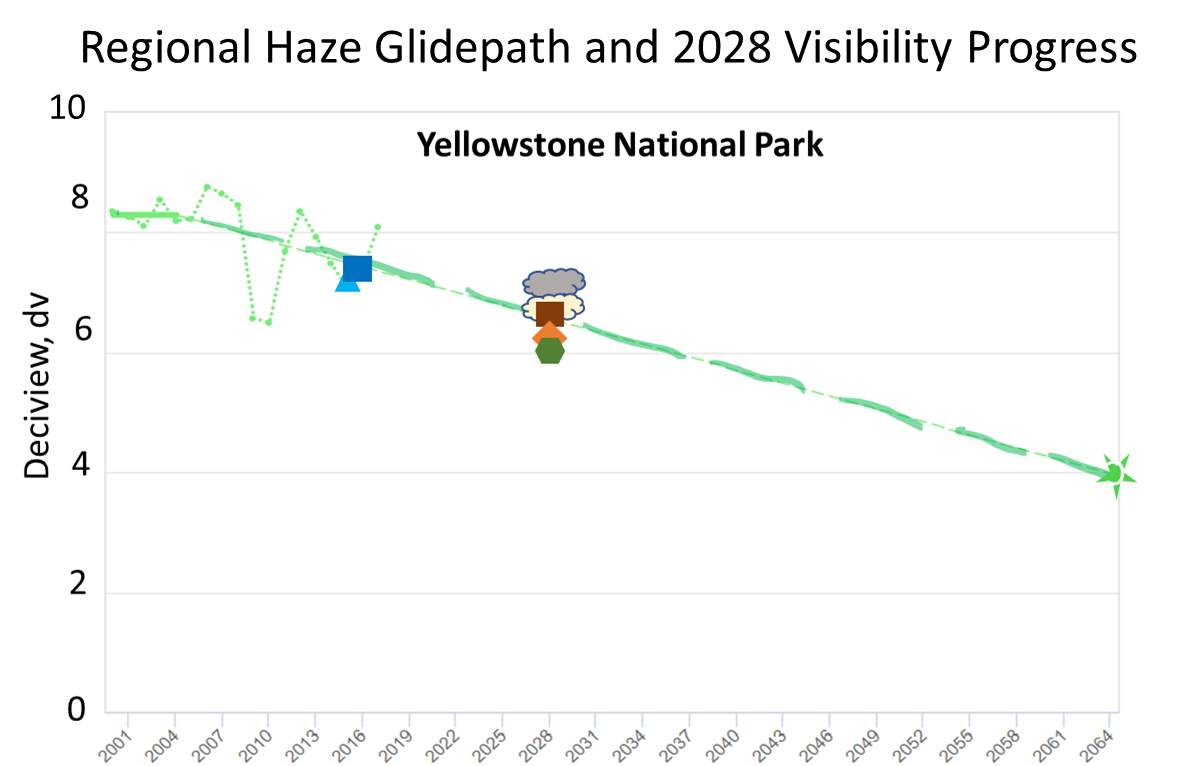 Emissions Source Contributions 

Attribute US and International Anthropogenic, Fire, Natural using Source Apportionment (PSAT) and Dynamic Modeling
Go There
2028 Visibility Progress and Glidepath

2028 modeled visibility and 
2028 visibility progress compared to uniform rate of progress glidepath
Go There
5
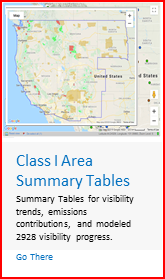 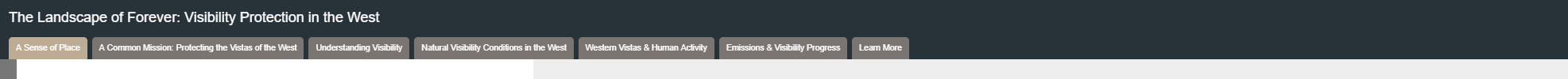 Class I Area Summary Tables
Glidepath
Source Sector Contributions
2028 Visibility Progress
Class I Summary
Emissions
Visibility Trends
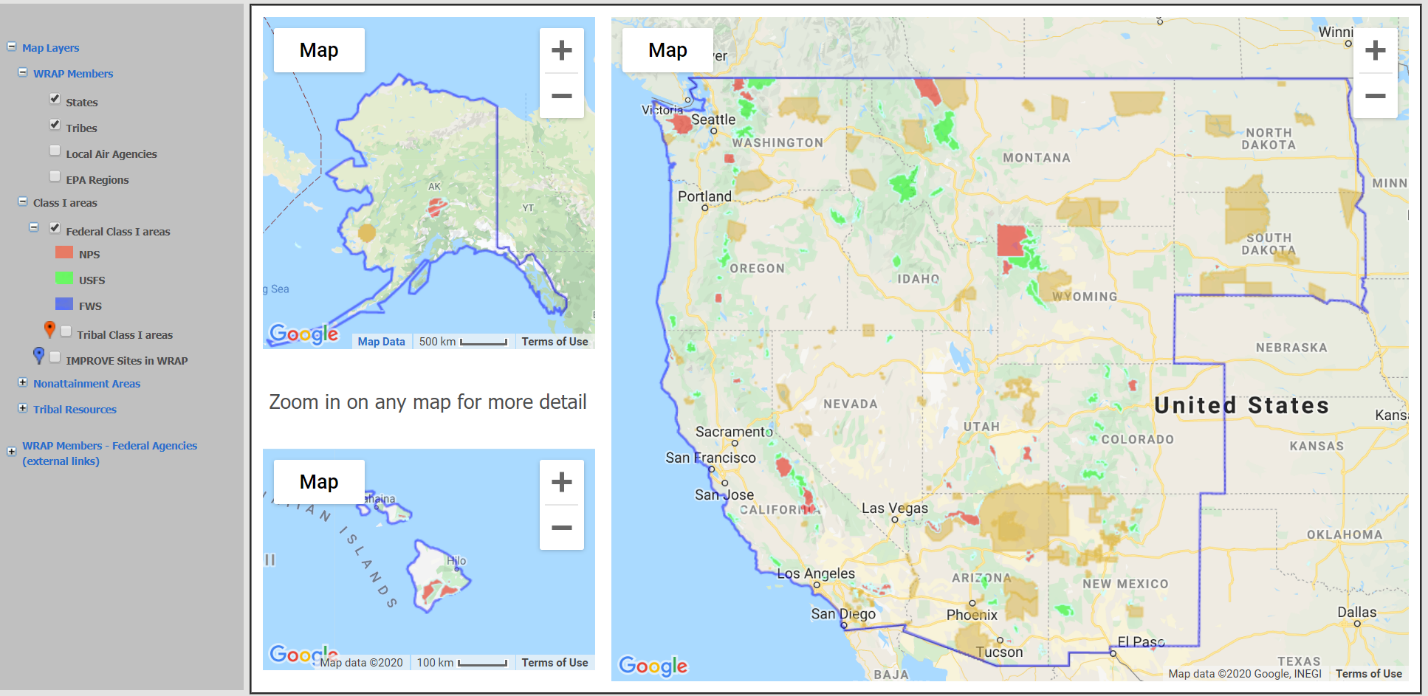 Select Class I area, State, Tribe, or FLM
6
SIP Step 1
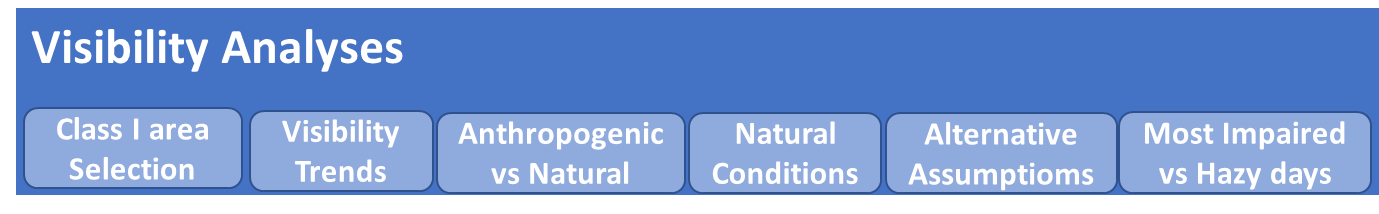 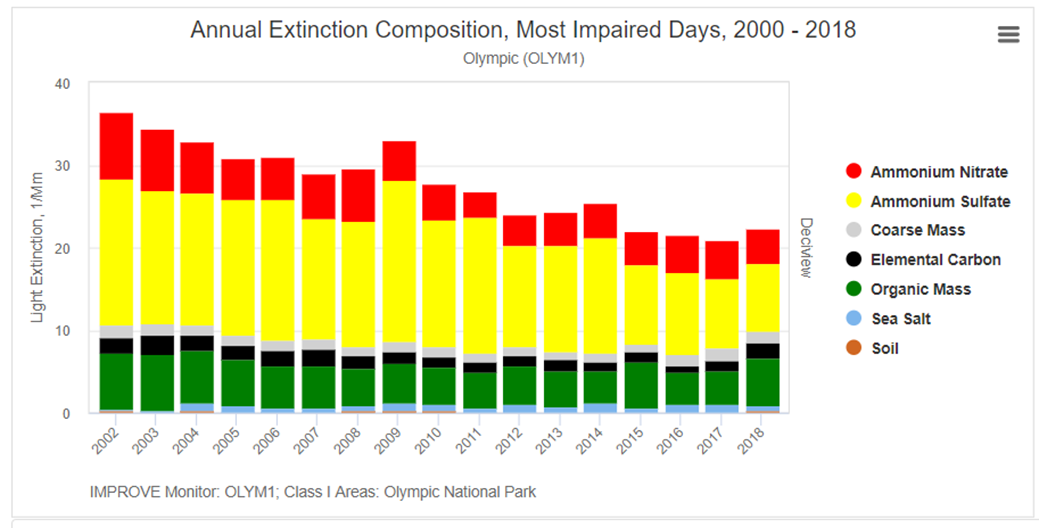 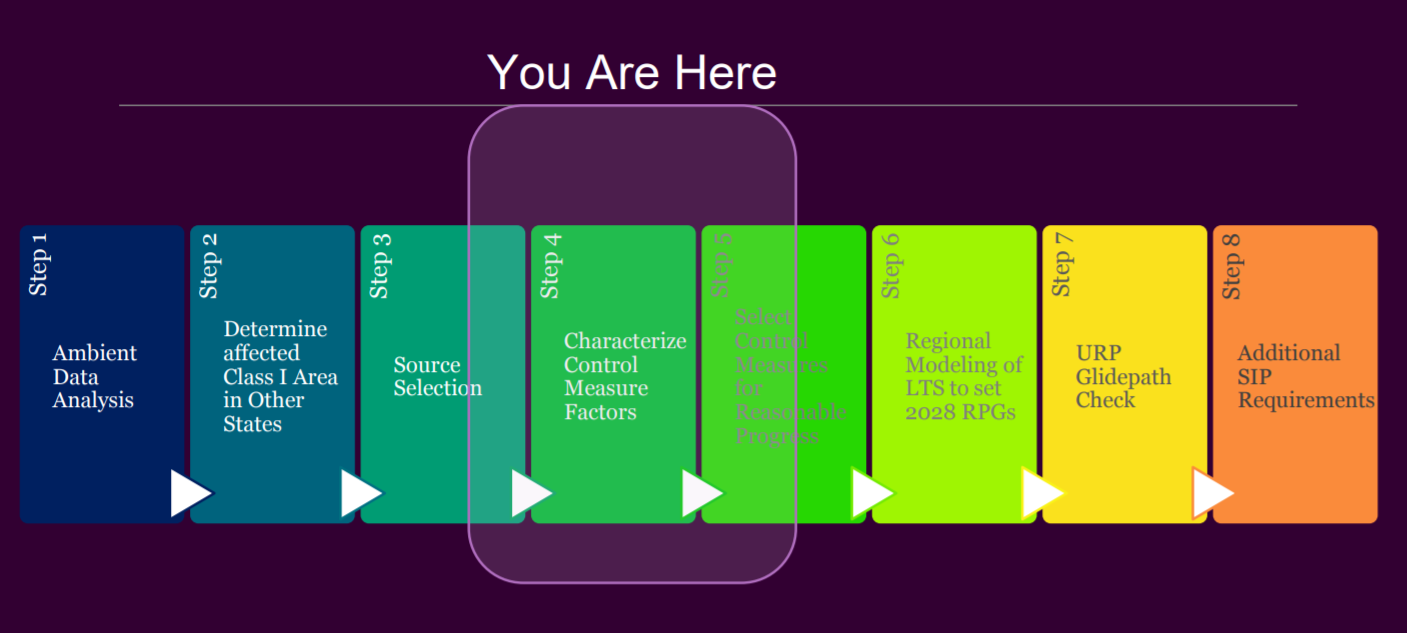 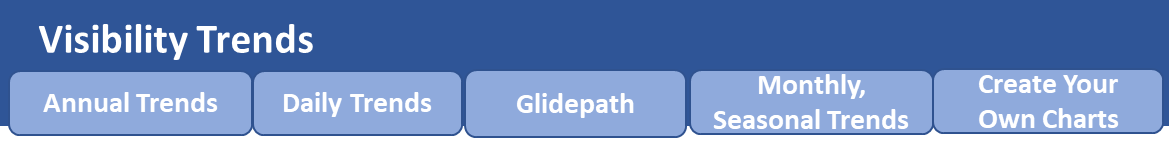 Haze Analyses 

Evaluate IMPROVE aerosol trends at Class I areas

 
Go There
(for Most Impaired Days and Clearest Days)
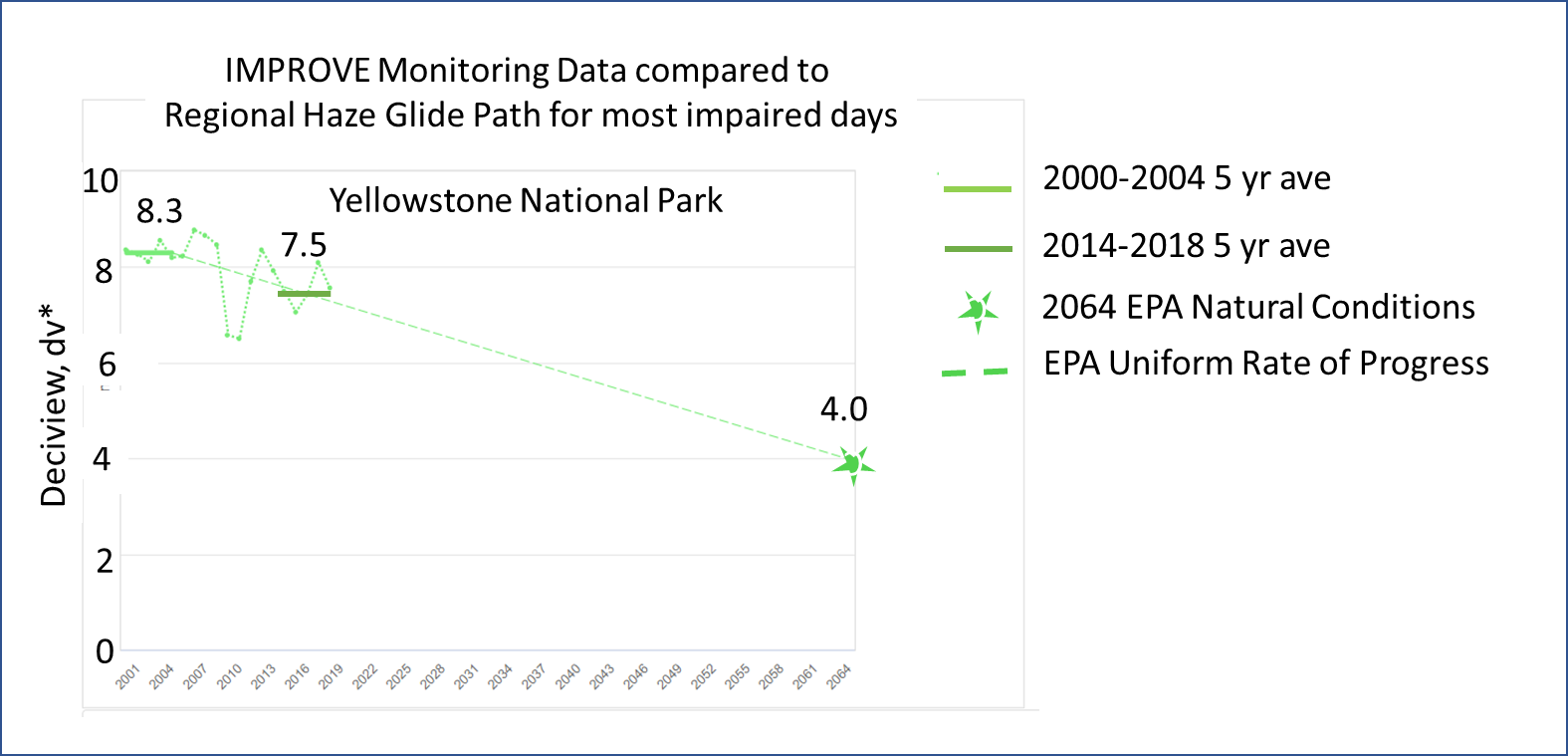 dv
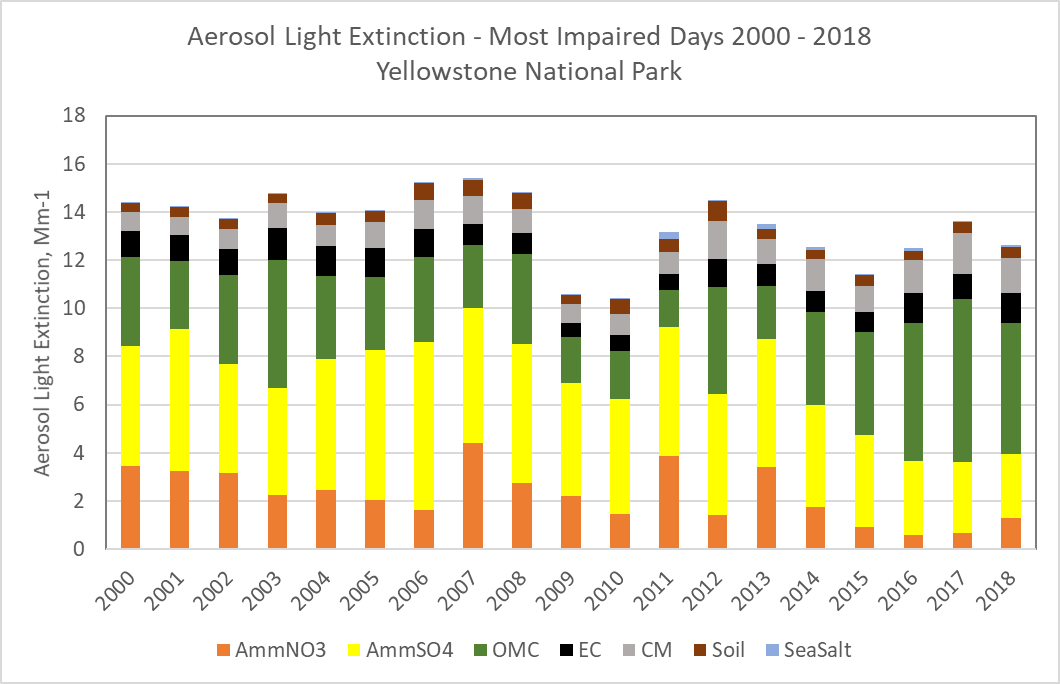 dv
Direct questions 
and comments to
Coordination and 
Glidepath 
Subcommittee
dv
7
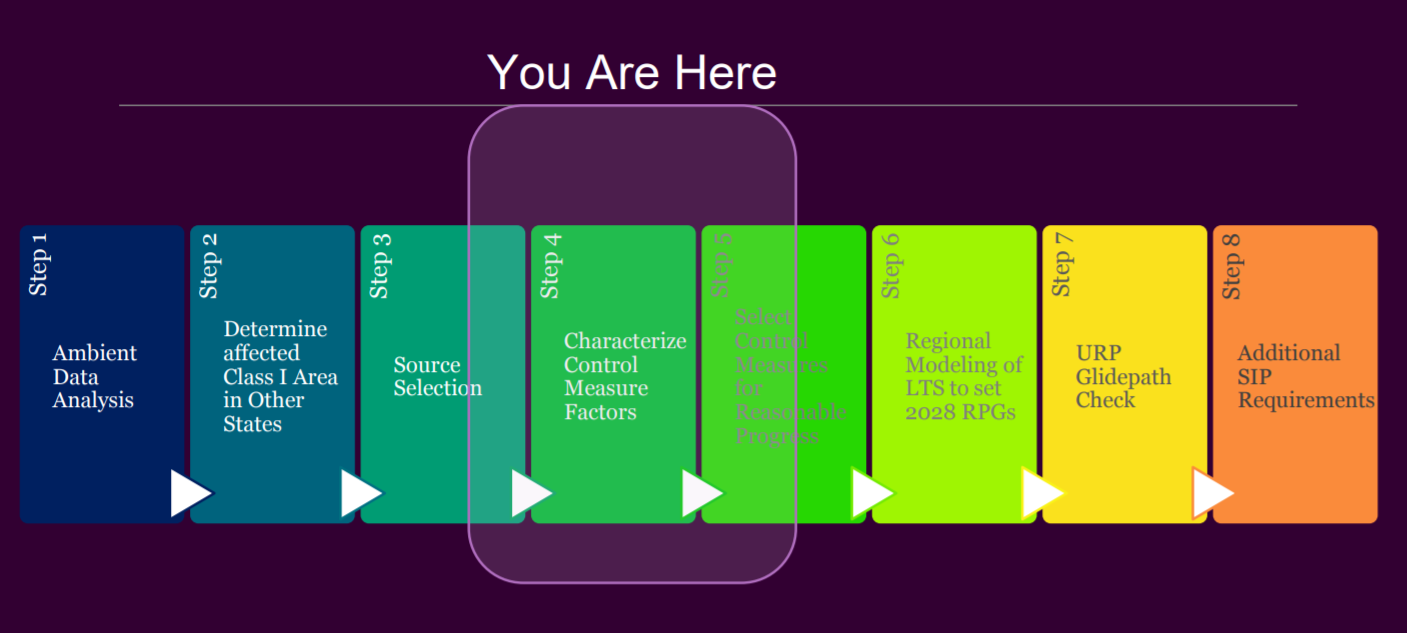 Step 2 Emissions Contributions
Emissions Inventories based on emission model outputs
Total 
PM2.5
VOC
PM  Organic Aerosol
Sulfur Oxides
Nitrogen Oxides
Ammonia
Coarse
PM10
For each of 12 WRAP states: (Different tables for CA, AK, HI)
Ramboll to deliver
    model inventory to CIRA.
CIRA displays inventory on 
    Intermountain West Data 
    Warehouse.
CIRA processes inventory
    for TSS displays 

Direct questions and 
comments to Emissions 
Inventory and Modeling 
Protocol Subcommittee.
8
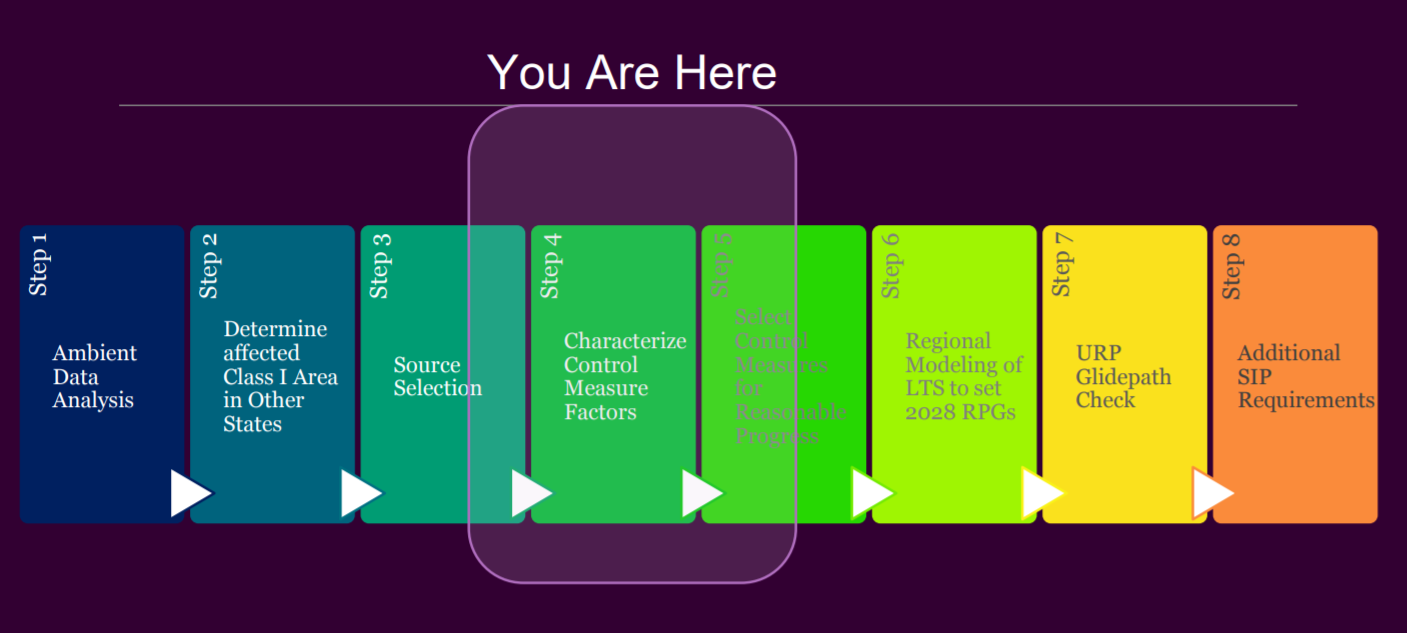 Step 2 Emissions Contributions
Emissions Inventories based on emission model outputs
Total 
PM2.5
VOC
PM  Organic Aerosol
Sulfur Oxides
Nitrogen Oxides
Ammonia
Coarse
PM10
WRAP 2014v2 Modeling Inventory
Ramboll to deliver
    model inventory to CIRA.
CIRA displays inventory on 
    Intermountain West Data 
    Warehouse.
CIRA processes inventory
    for TSS displays 

Direct questions and 
comments to Emissions 
Inventory and Modeling 
Protocol Subcommittee.
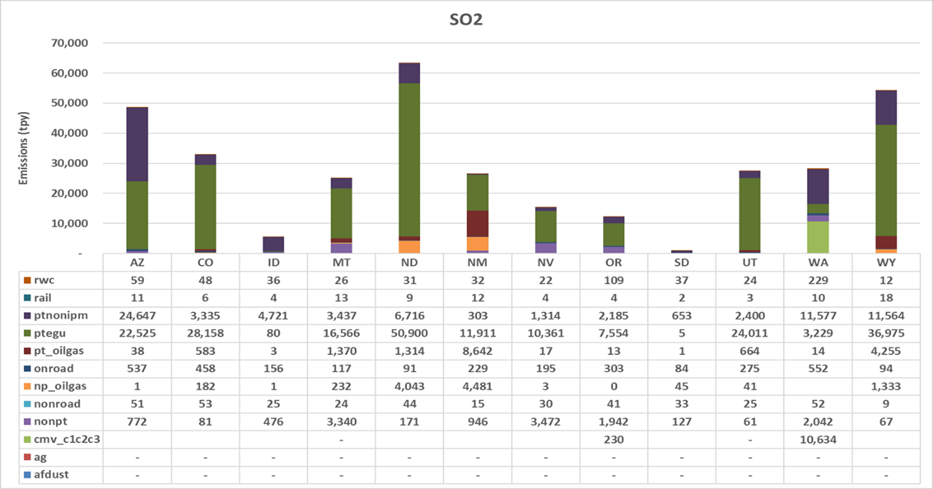 9
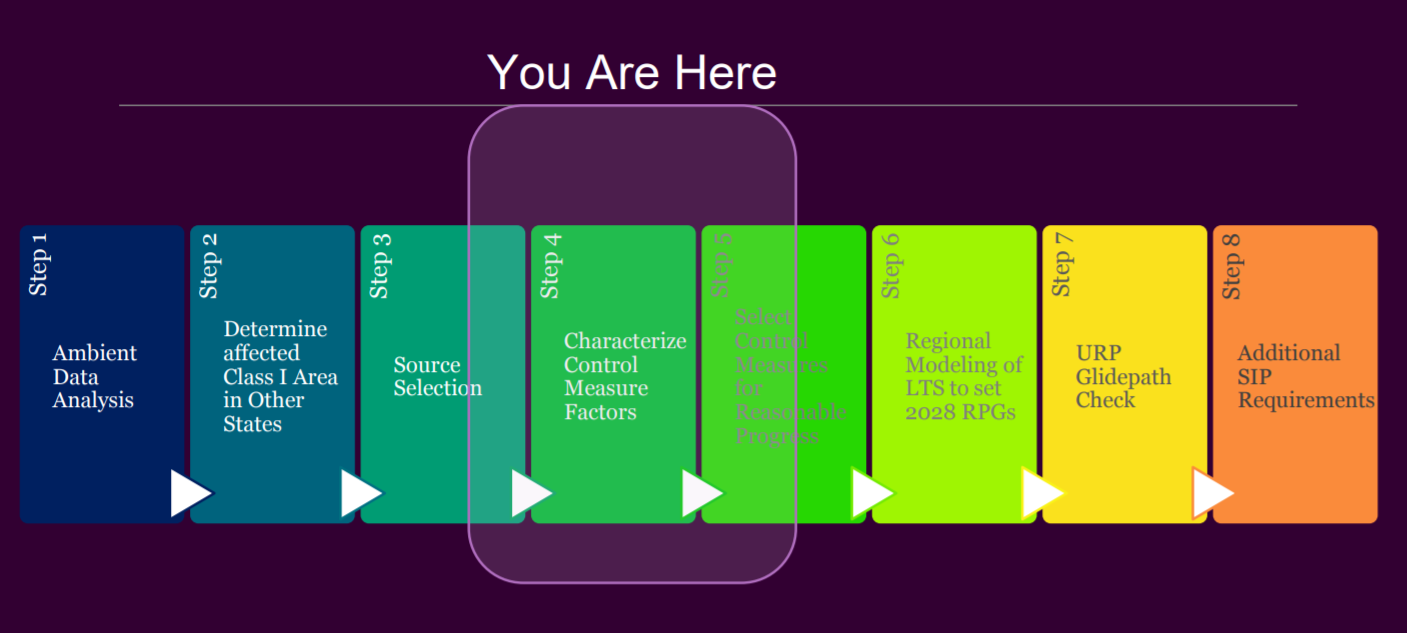 Step 2 Emissions Contributions
Emissions Inventories based on emission model outputs
Total 
PM2.5
VOC
PM  Organic Aerosol
Sulfur Oxides
Nitrogen Oxides
Ammonia
Coarse
PM10
WRAP 2014v2 Inventory
Ramboll to deliver
    model inventory to CIRA.
CIRA displays inventory on 
    Intermountain West Data 
    Warehouse.
CIRA processes inventory
    for TSS displays 

Direct questions and 
comments to Emissions 
Inventory and Modeling 
Protocol Subcommittee.
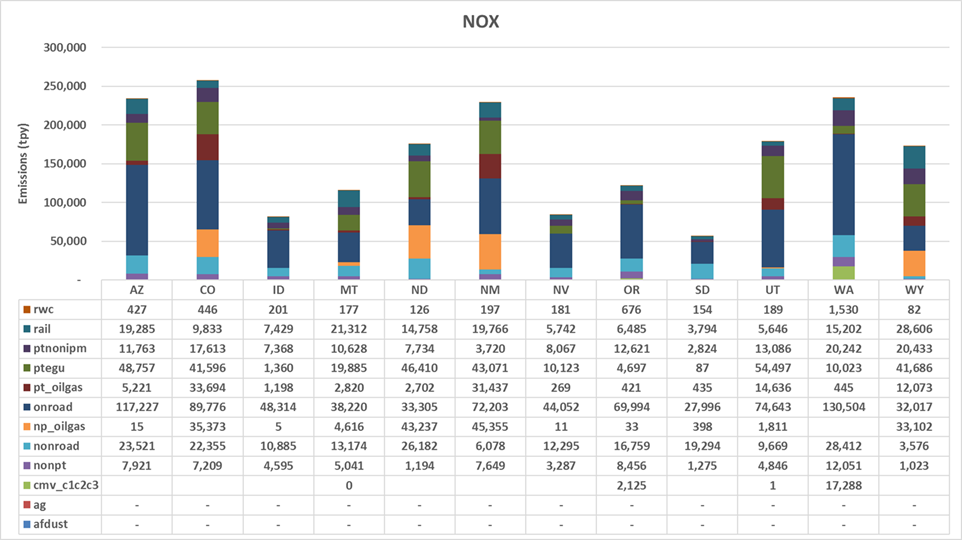 10
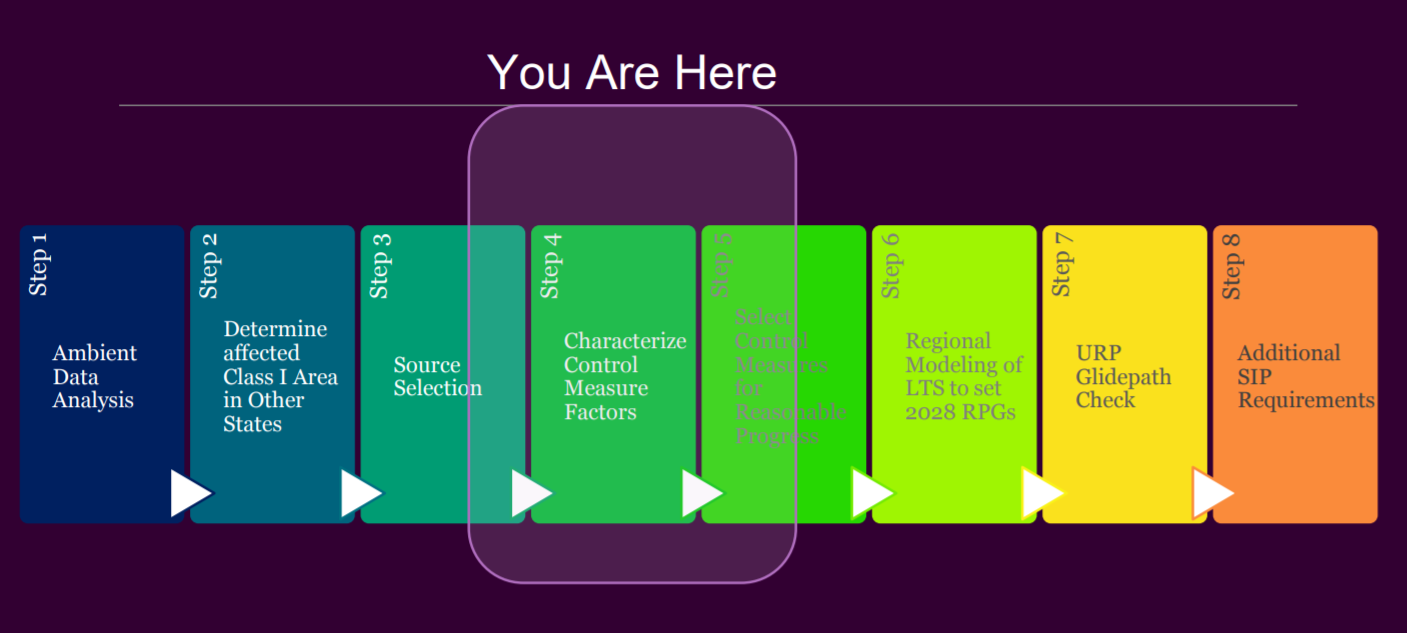 Step 2 Emissions Contributions
Emissions Inventories based on emission model outputs
Total 
PM2.5
VOC
PM  Organic Aerosol
Sulfur Oxides
Nitrogen Oxides
Ammonia
Coarse
PM10
Comparison of WRAP 2014v2 and Representative Baseline Inventories
Ramboll to deliver
    model inventory to CIRA.
CIRA displays inventory on 
    Intermountain West Data 
    Warehouse.
CIRA processes inventory
    for TSS displays 

Direct questions and 
comments to Emissions 
Inventory and Modeling 
Protocol Subcommittee.
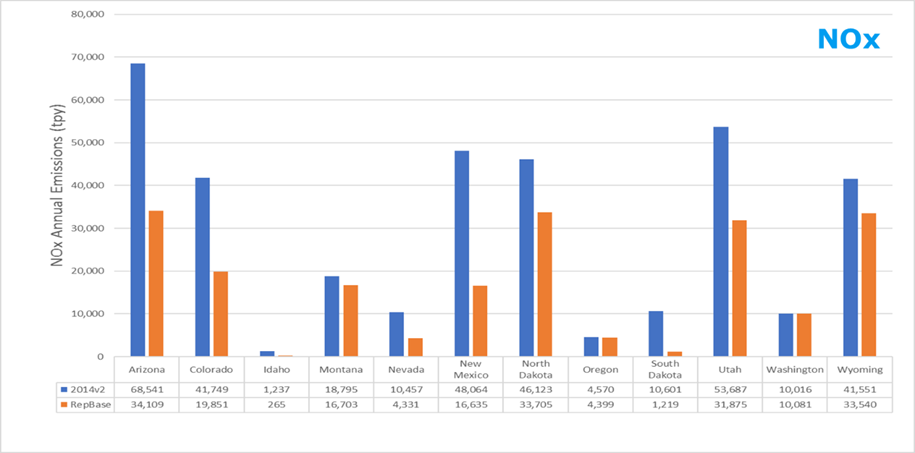 11
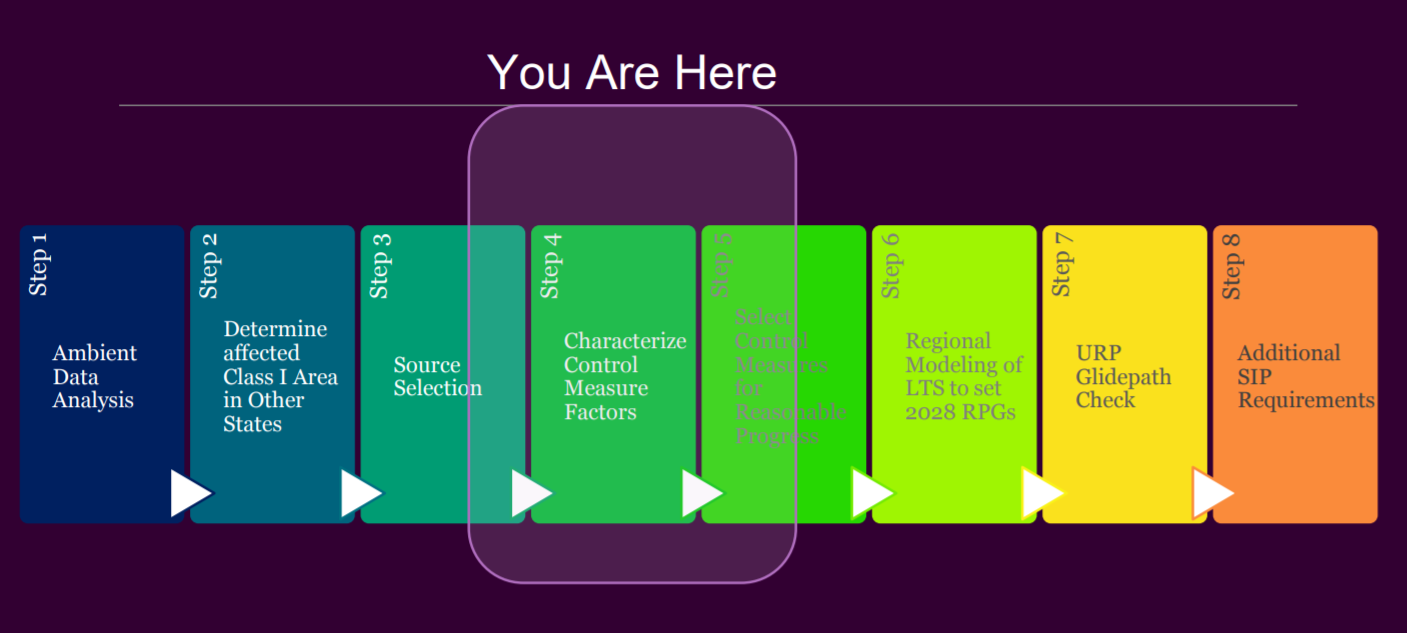 Step 2 Emissions Contributions
Emissions Inventories based on emission model outputs
Total 
PM2.5
VOC
PM  Organic Aerosol
Sulfur Oxides
Nitrogen Oxides
Ammonia
Coarse
PM10
Comparison of WRAP 2014v2 and Rep Baseline U.S. Anthropogenic Inventories
Ramboll to deliver
    model inventory to CIRA.
CIRA displays inventory on 
    Intermountain West Data 
    Warehouse.
CIRA processes inventory
    for TSS displays 

Direct questions and 
comments to Emissions 
Inventory and Modeling 
Protocol Subcommittee.
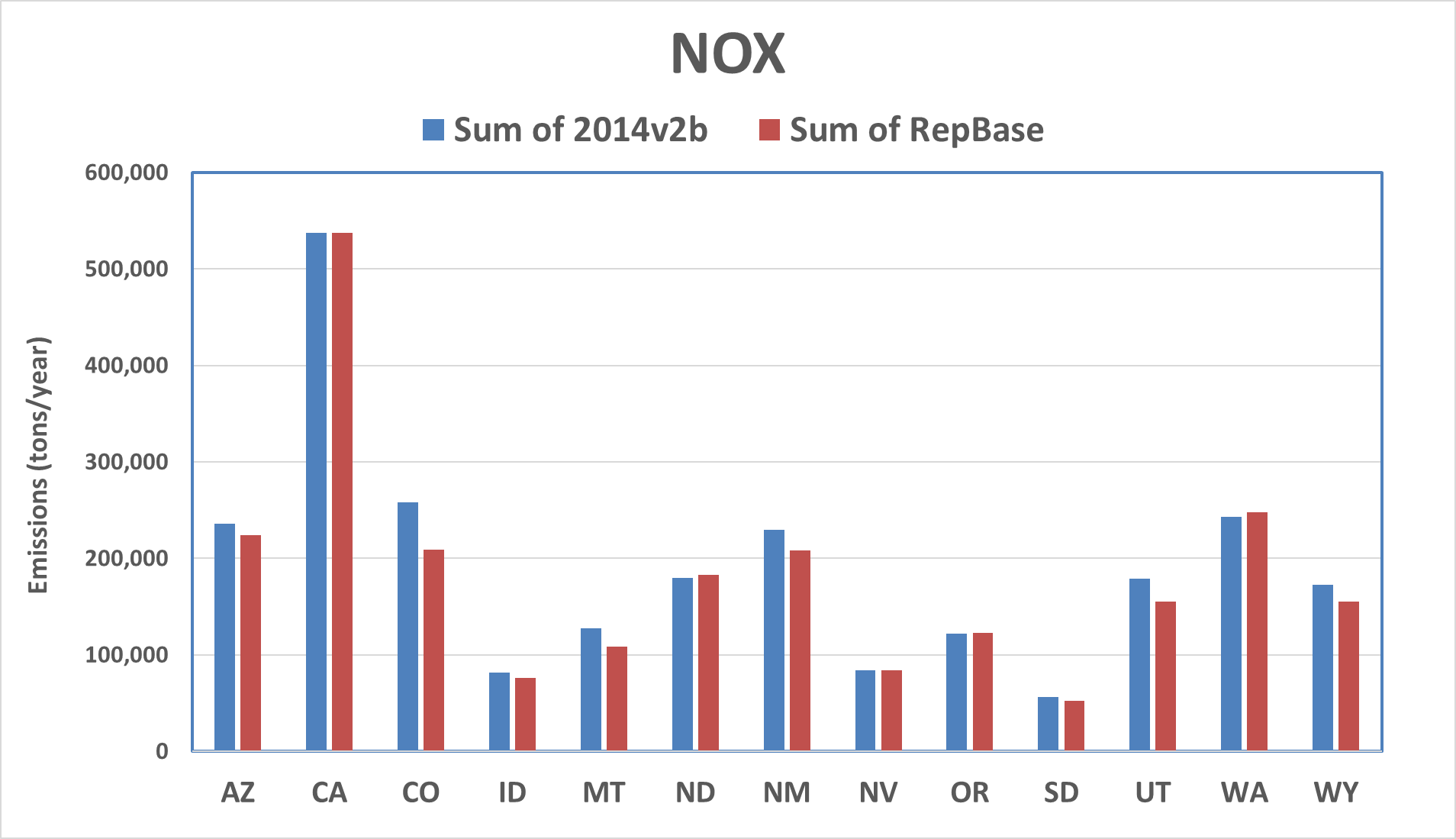 12
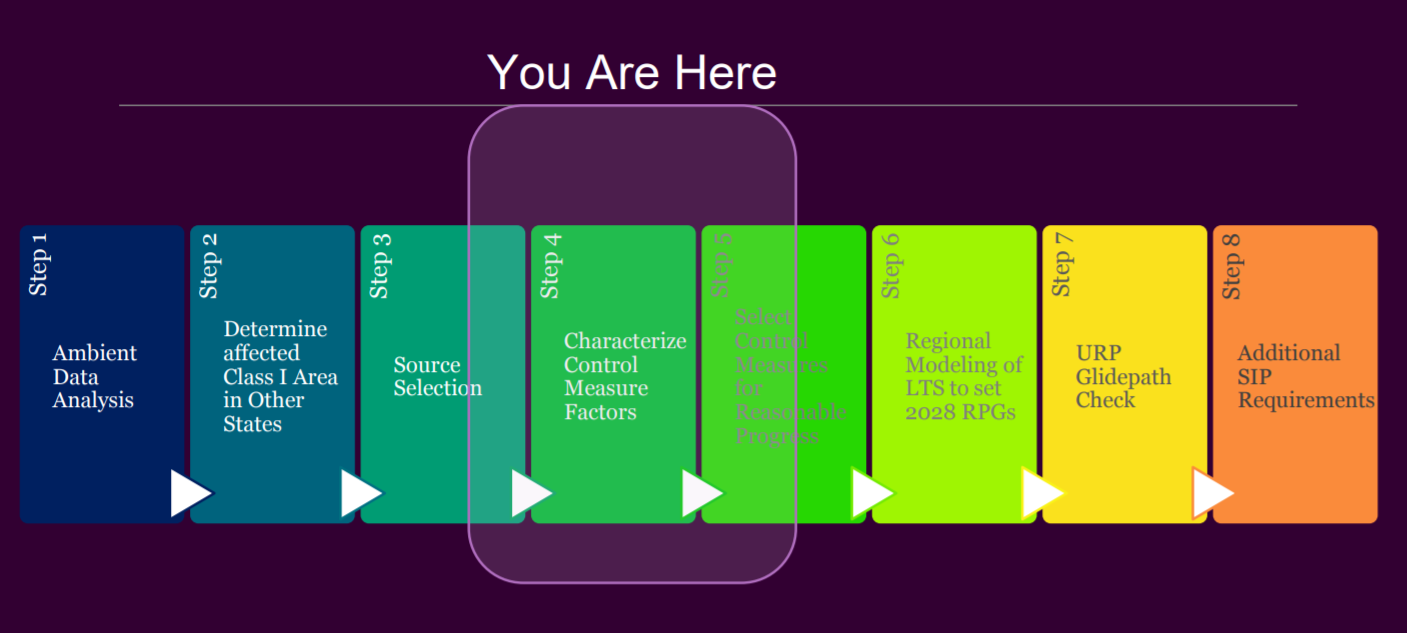 Step 6: Modeling Long Term Strategy
Model vs Observations: :
Clearest Days
By Pollutant
Daily
Model Design
Most Impaired Days
Hypothetical model values
Direct questions and 
comments to Regional 
Technical Operations 
Workgroup
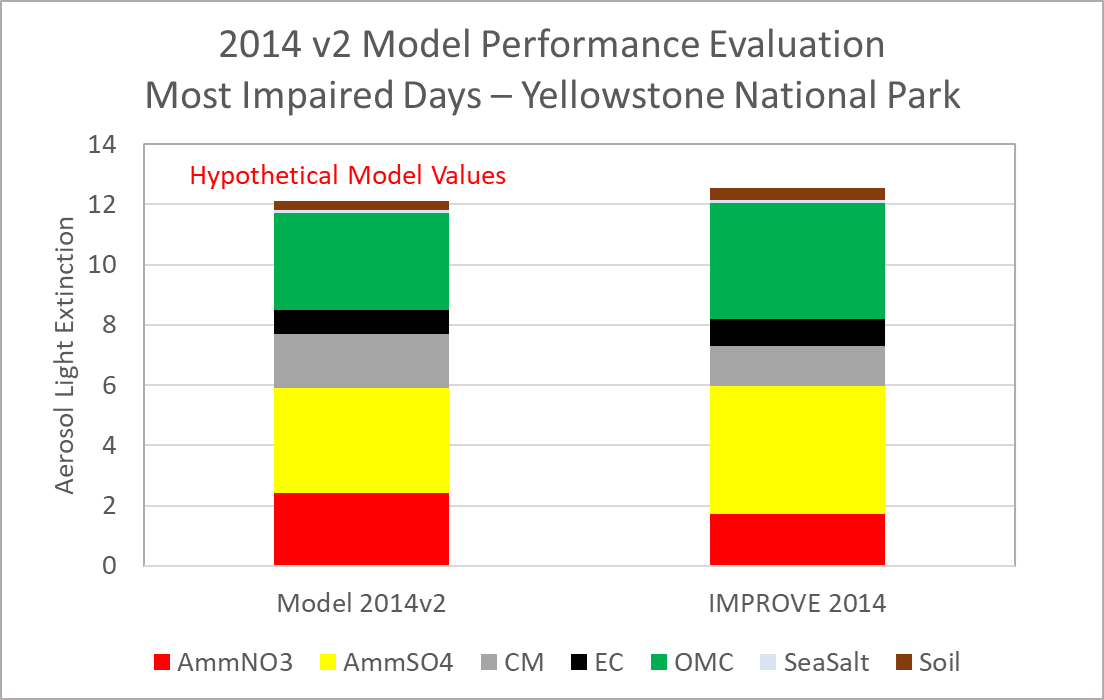 2014 Air Quality Model vs Observations

Compare monitored and modeled aerosol contributions at Class I areas 


Go There
13
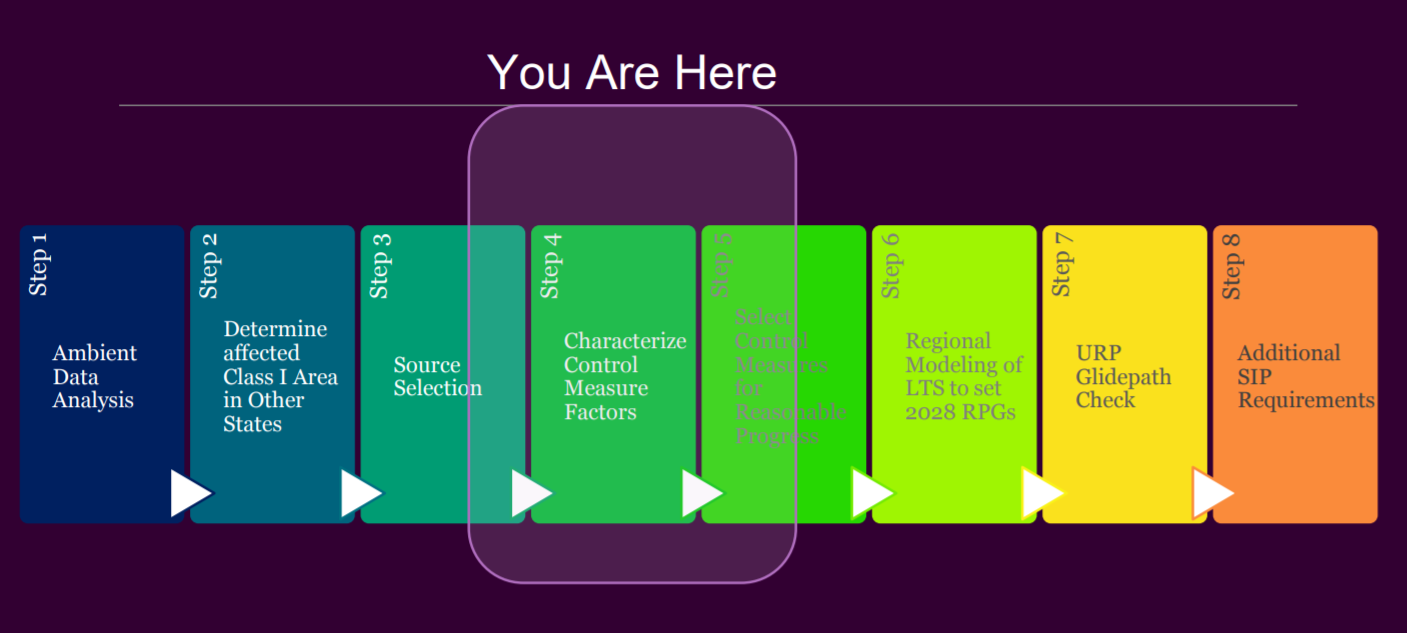 Step 6: Source Sector Contributions
Dynamic Modeling and 2028 Source Apportionment
2002 US Anthro
2028 OTB
2028 Source Contributions
2002
2028 OTB
Rep Baseline
Model Design
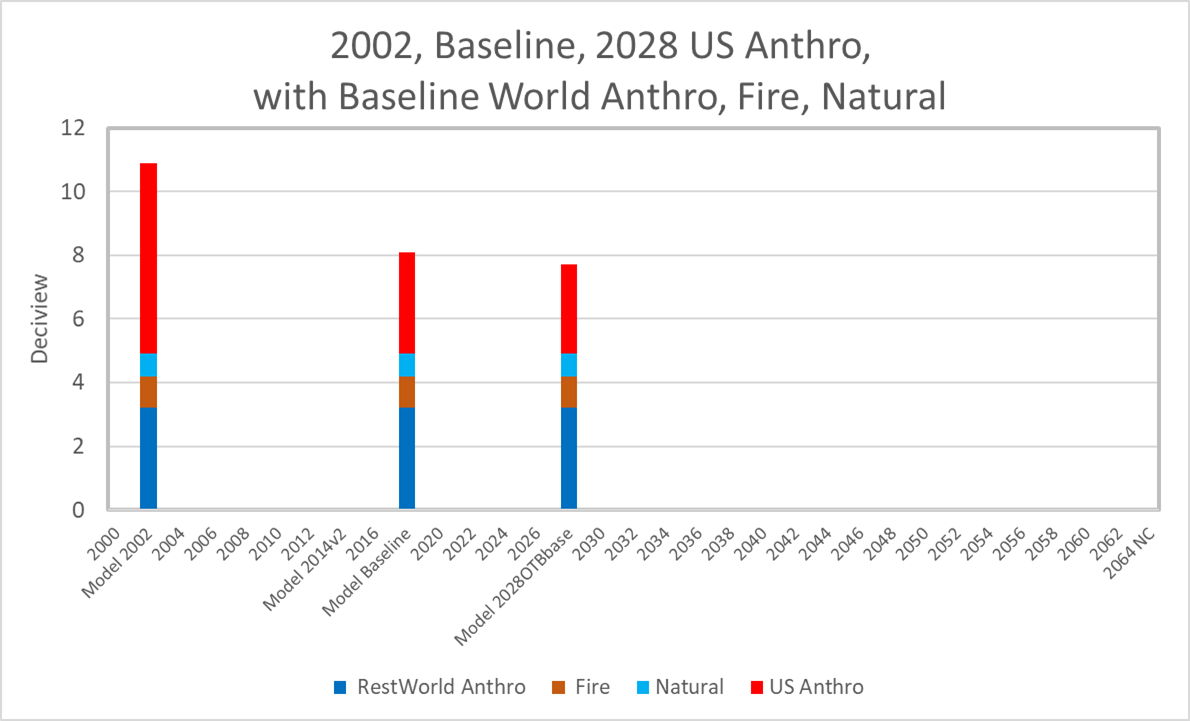 Source Sector Contributions 

Attribute US and International Anthropogenic, Fire, Natural using Source Apportionment (PSAT) and Dynamic Modeling
Go There
Hypothetical model values
Direct questions and 
comments to Regional 
Technical Operations 
Workgroup
14
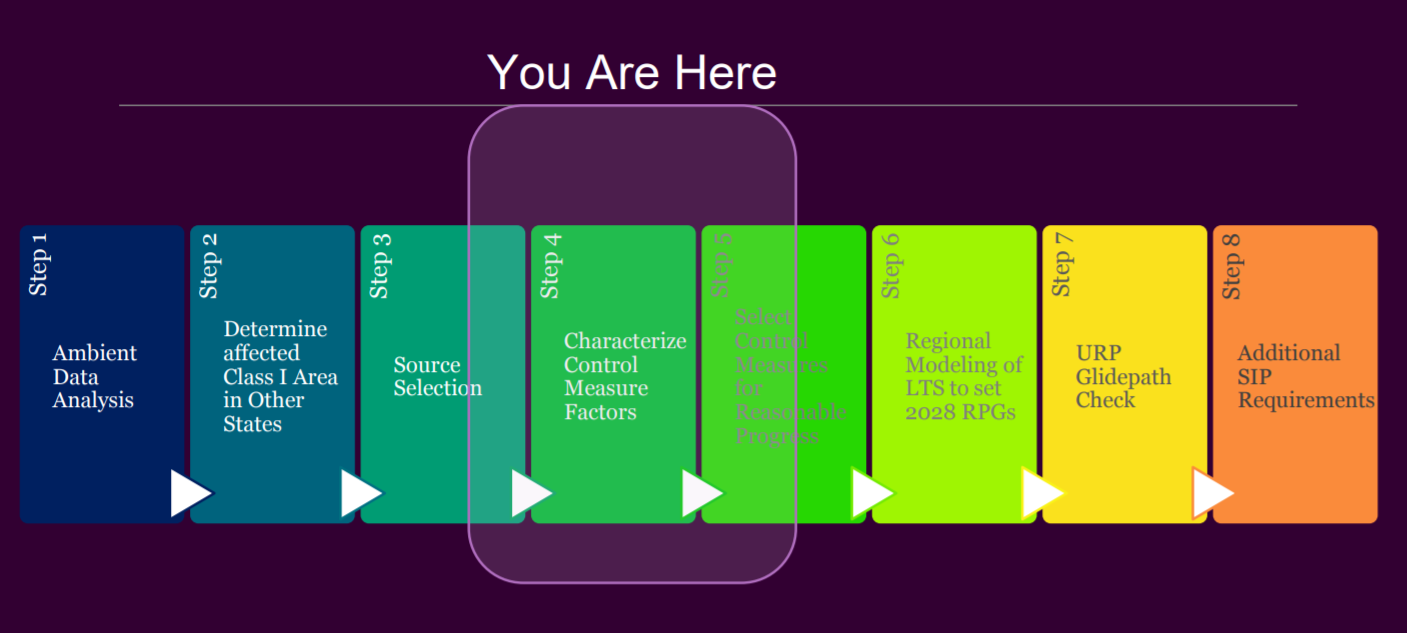 Step 6: Source Sector Contributions
Dynamic Modeling and 2028 Source Apportionment
2002 US Anthro
2028 OTB
2028 Source Contributions
2002
2028 OTB
Rep Baseline
Model Design
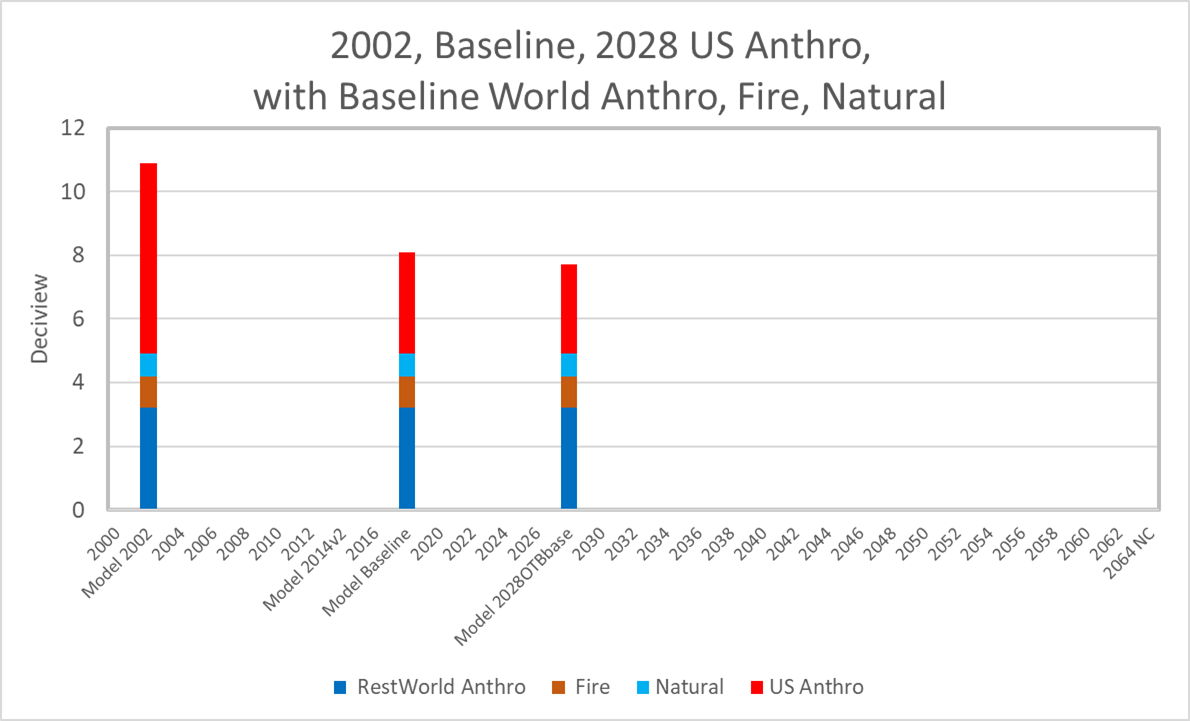 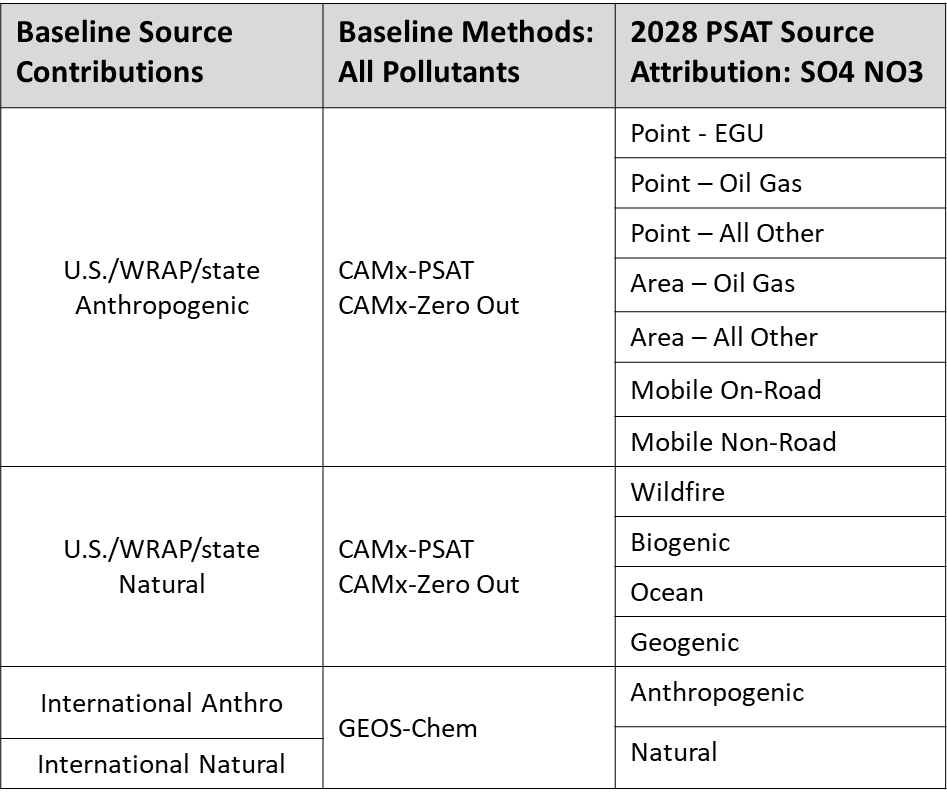 Source Sector Contributions 

Attribute US and International Anthropogenic, Fire, Natural using Source Apportionment (PSAT) and Dynamic Modeling
Go There
Hypothetical model values
Direct questions and comments 
to Regional 
Technical Operations 
Workgroup
Natural
15
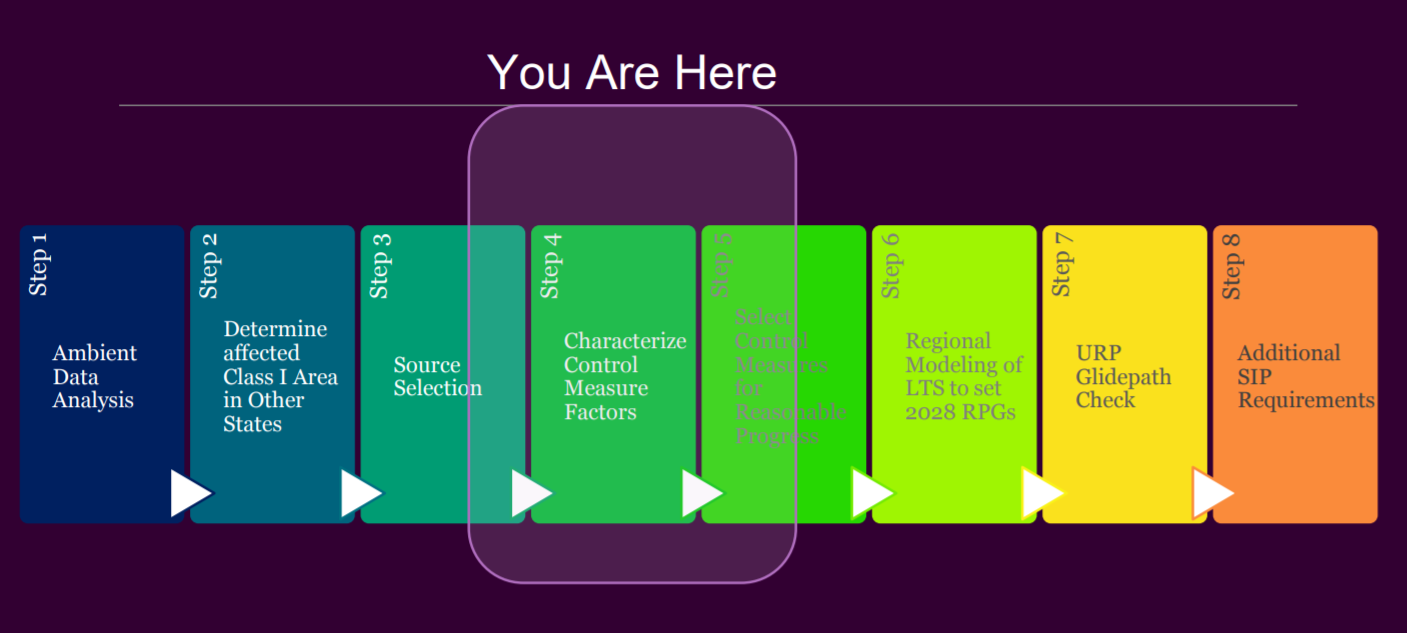 Step 7 Visibility Progress compared to Glidepath
Visibility Progress:
2028 OTW w
Base Fires
Other 2028 Scenarios
Glidepath
International Contribution
2028 OTB w 
14v2 Fires
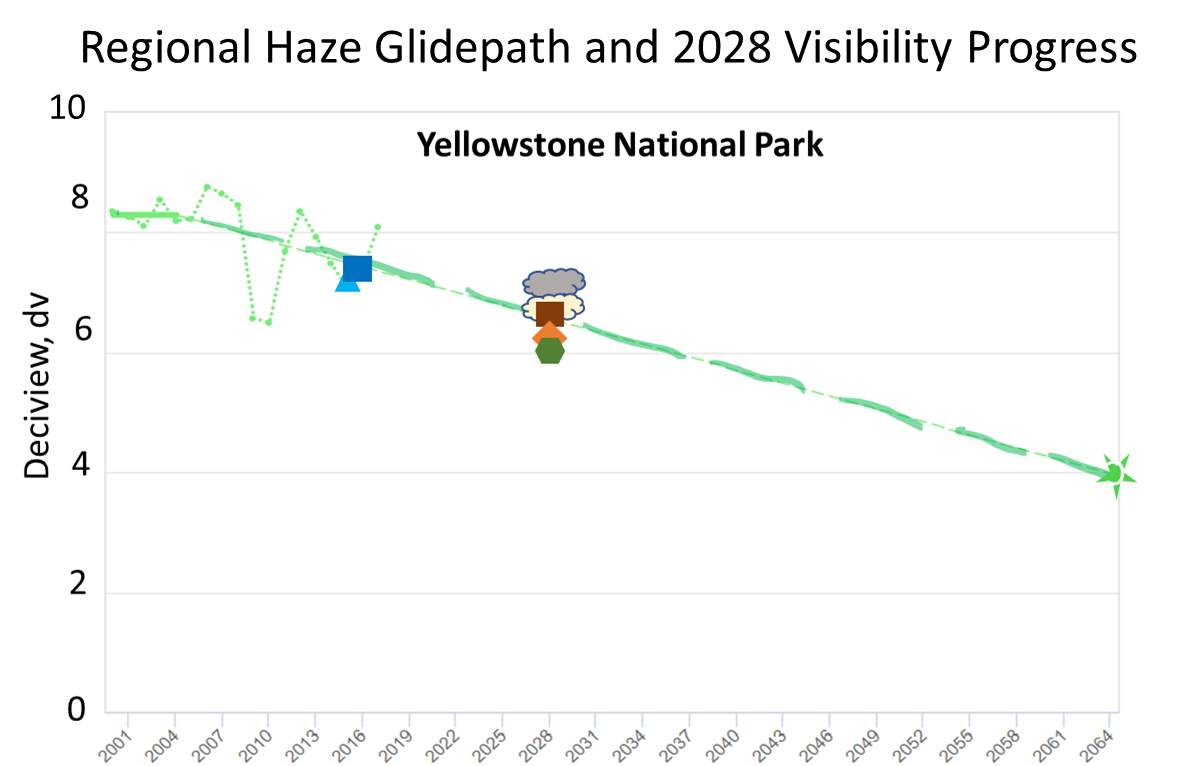 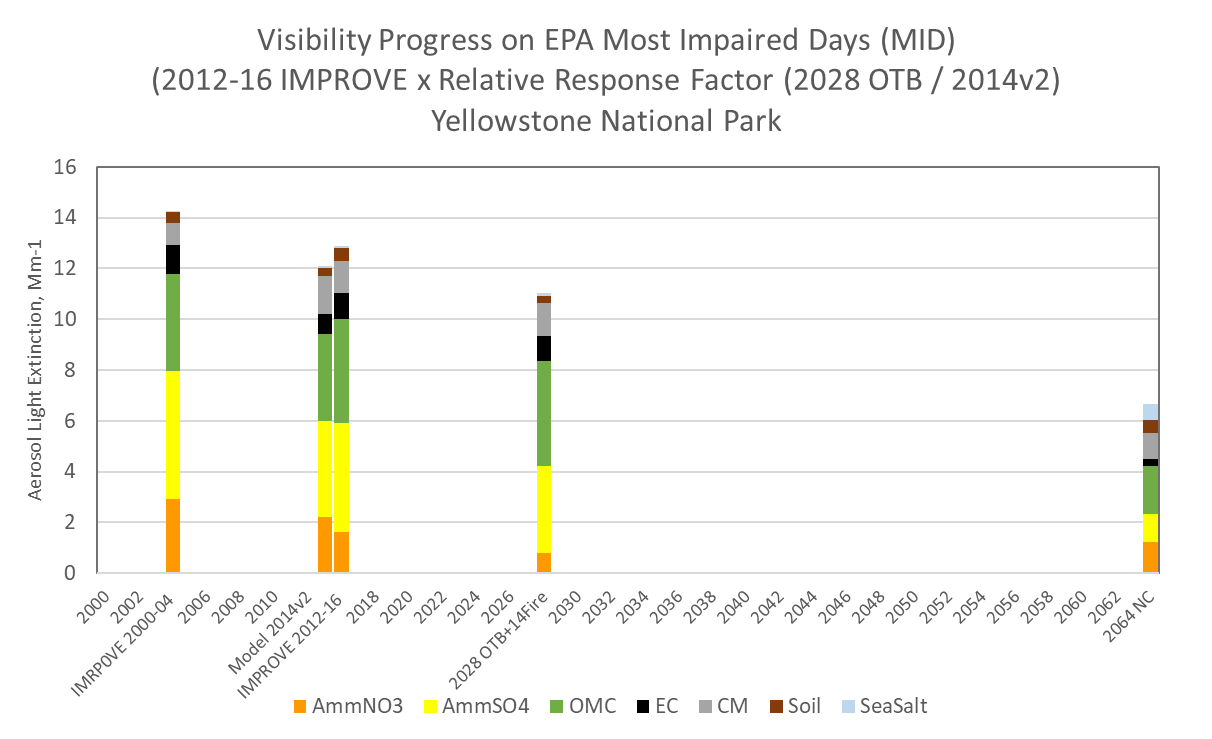 2028 Visibility Progress and Glidepath

2028 modeled visibility and 
2028 visibility progress compared to uniform rate of progress glidepath
Go There
Direct questions 
and comments to Regional Technical
Operations Workgroup
16
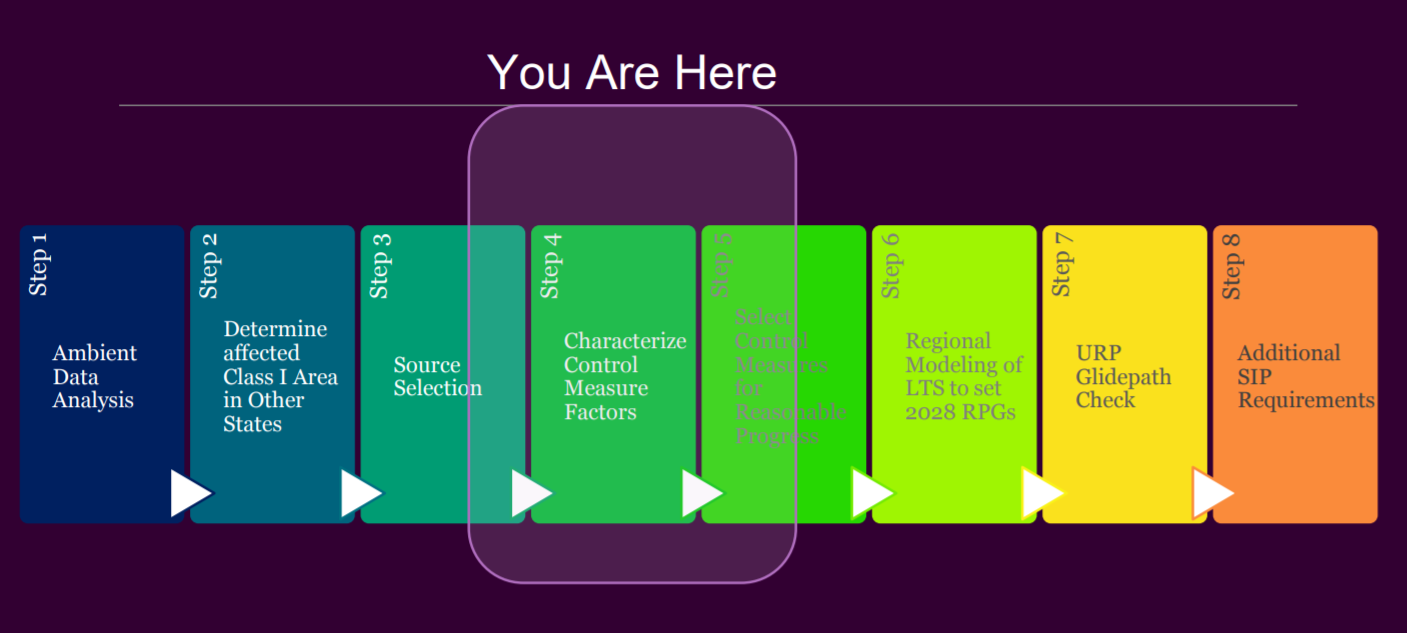 Step 7 Visibility Progress compared to Glidepath
Visibility Progress:
2028 OTW w
Base Fires
Other 2028 Scenarios
Glidepath
International Contribution
2028 OTB w 
14v2 Fires
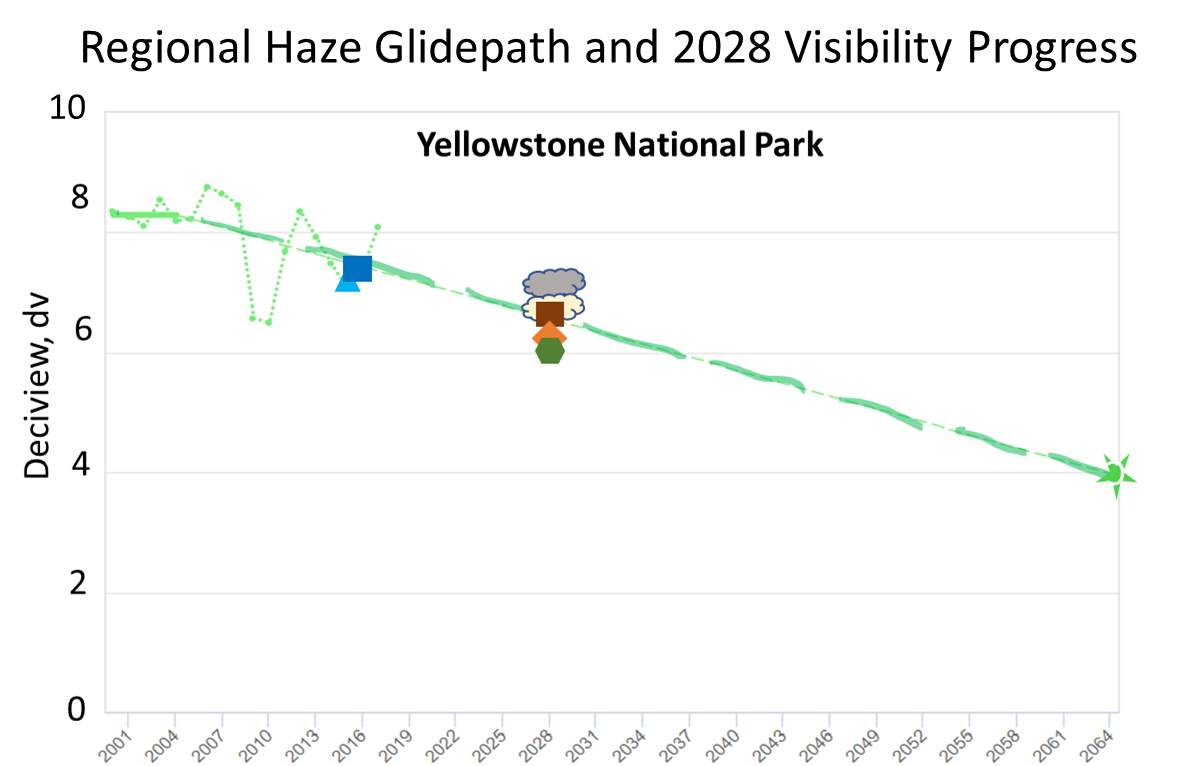 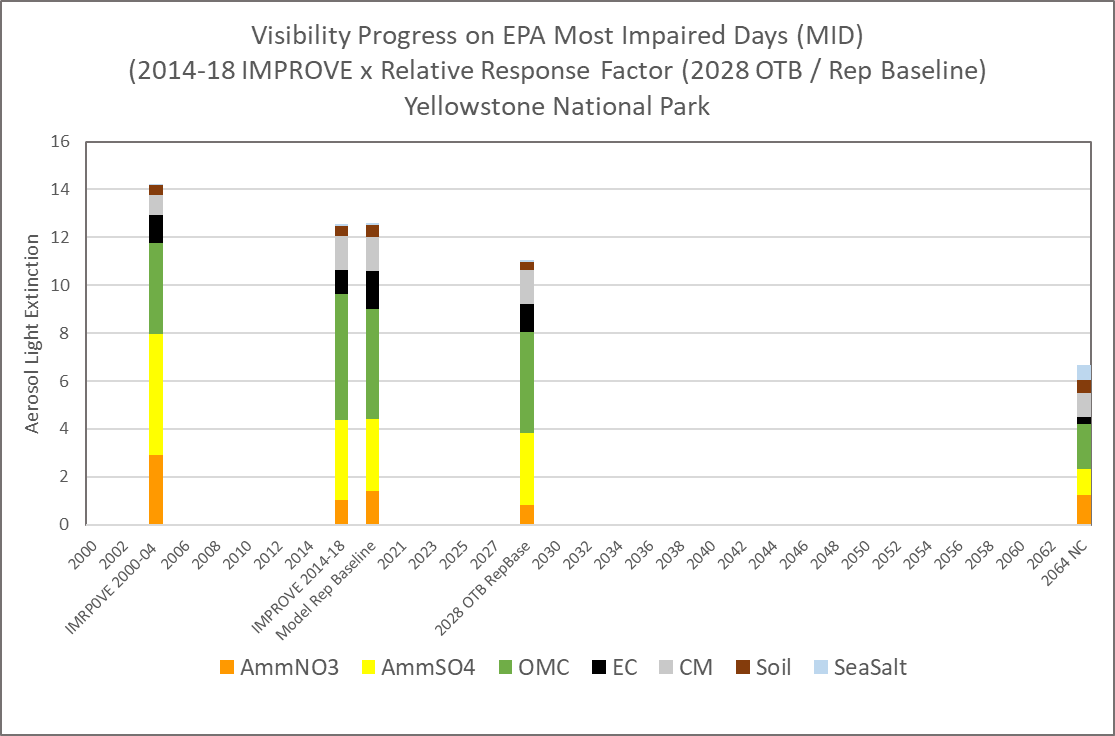 2028 Visibility Progress and Glidepath

2028 modeled visibility and 
2028 visibility progress compared to uniform rate of progress glidepath
Go There
Direct questions 
and comments to Regional Technical
Operations Workgroup
17
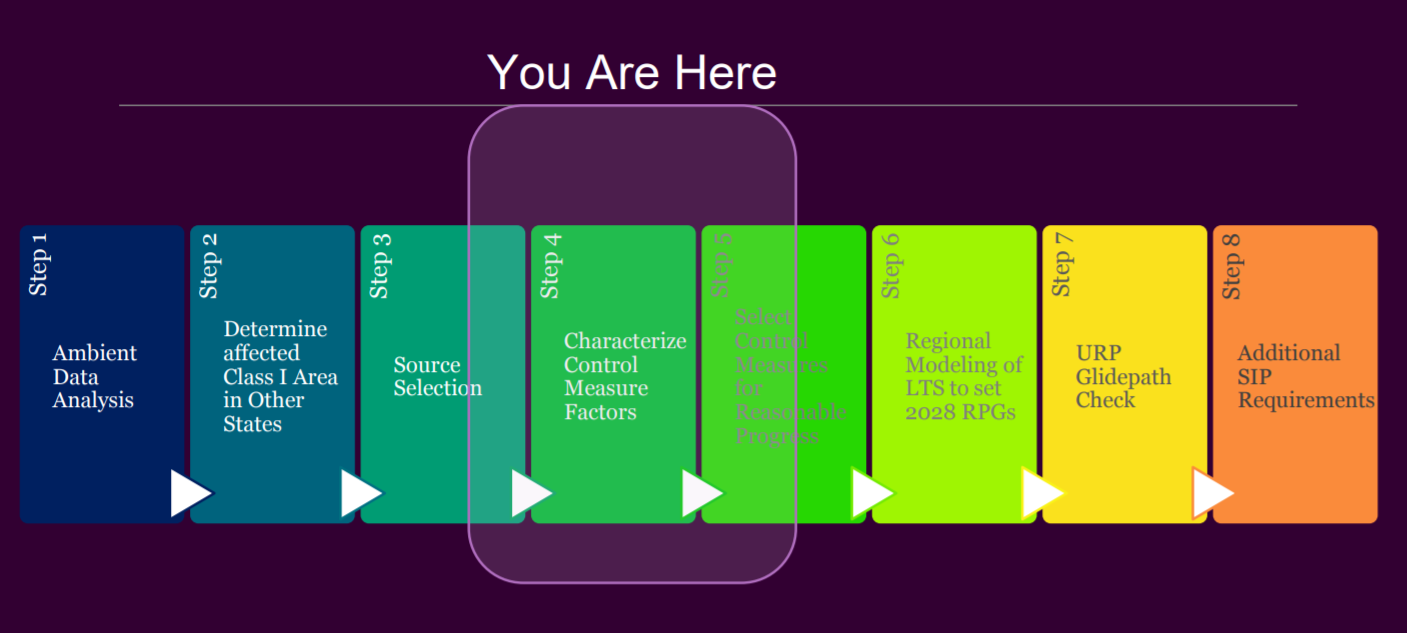 Step 7 Visibility Progress compared to Glidepath
Visibility Progress:
2028 OTW w
Base Fires
Other 2028 Scenarios
Glidepath
International Contribution
2028 OTB w 
14v2 Fires
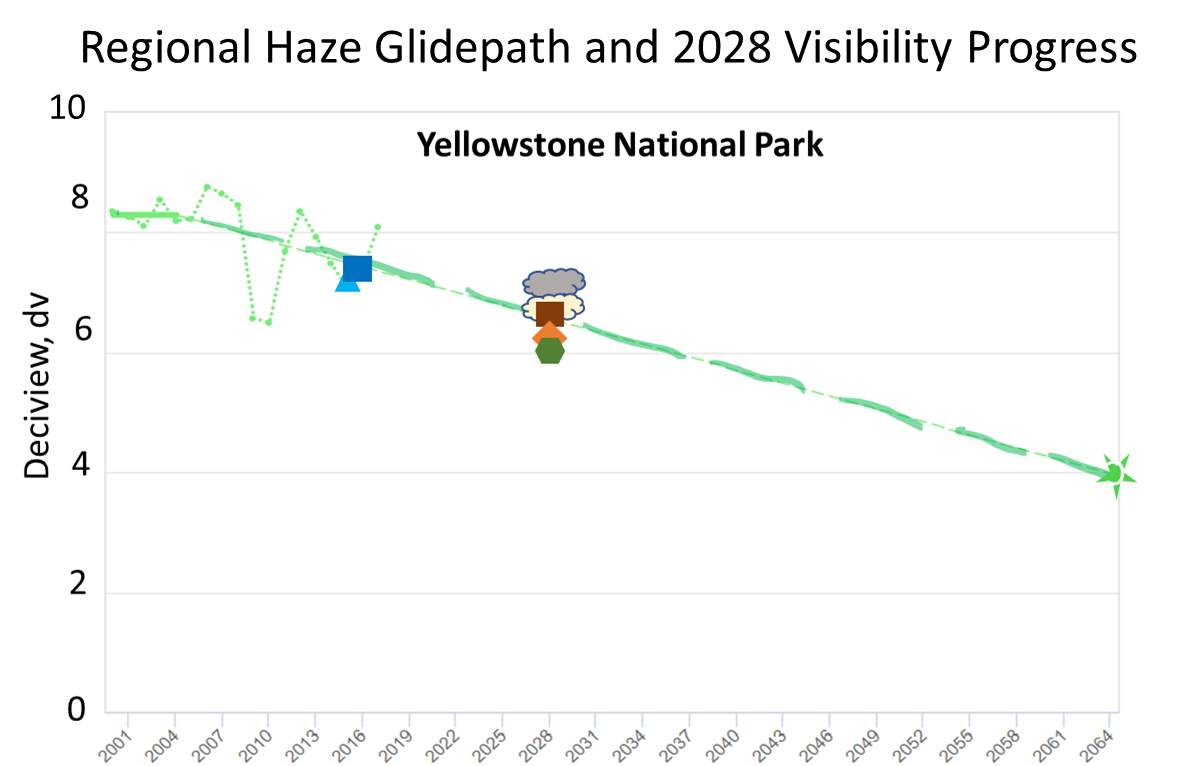 2028 Visibility Progress and Glidepath

2028 modeled visibility and 
2028 visibility progress compared to uniform rate of progress glidepath
Go There
Direct questions 
and comments to Regional Technical
Operations Workgroup
18
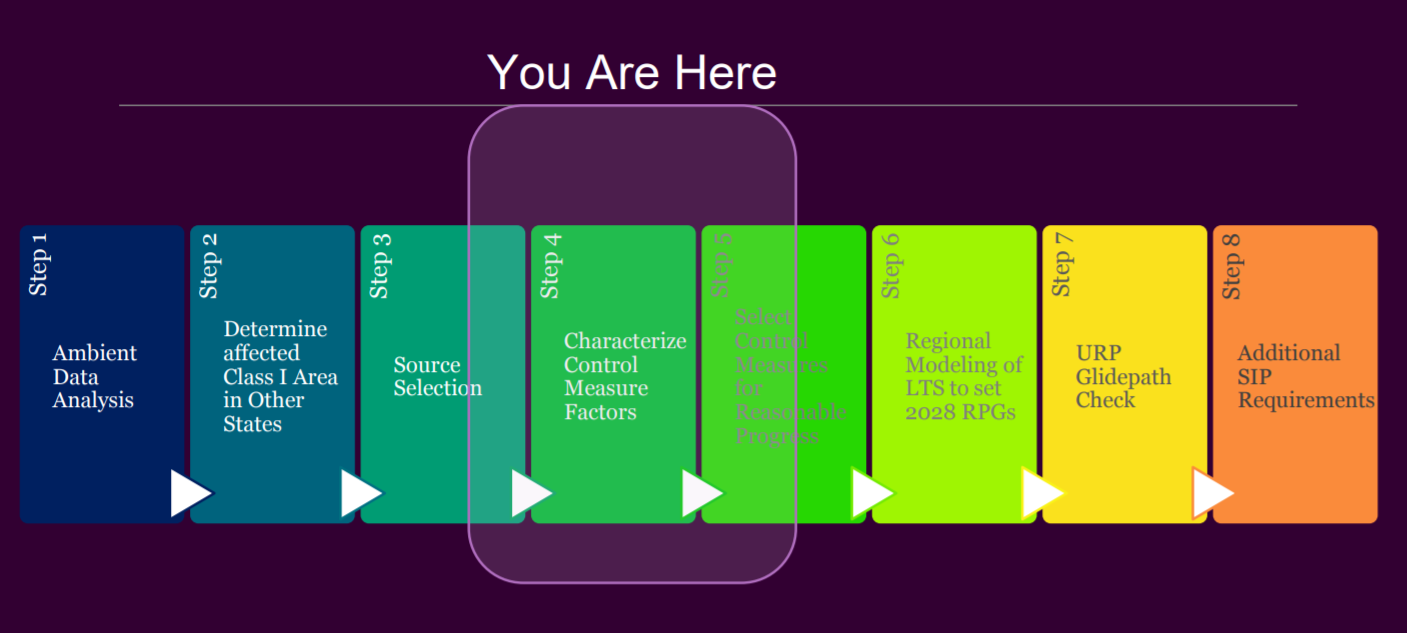 Step 7 Visibility Progress compared to Glidepath
Visibility Progress:
2028 OTW w
Base Fires
Other 2028 Scenarios
Glidepath
2028 OTB w 
14v2 Fires
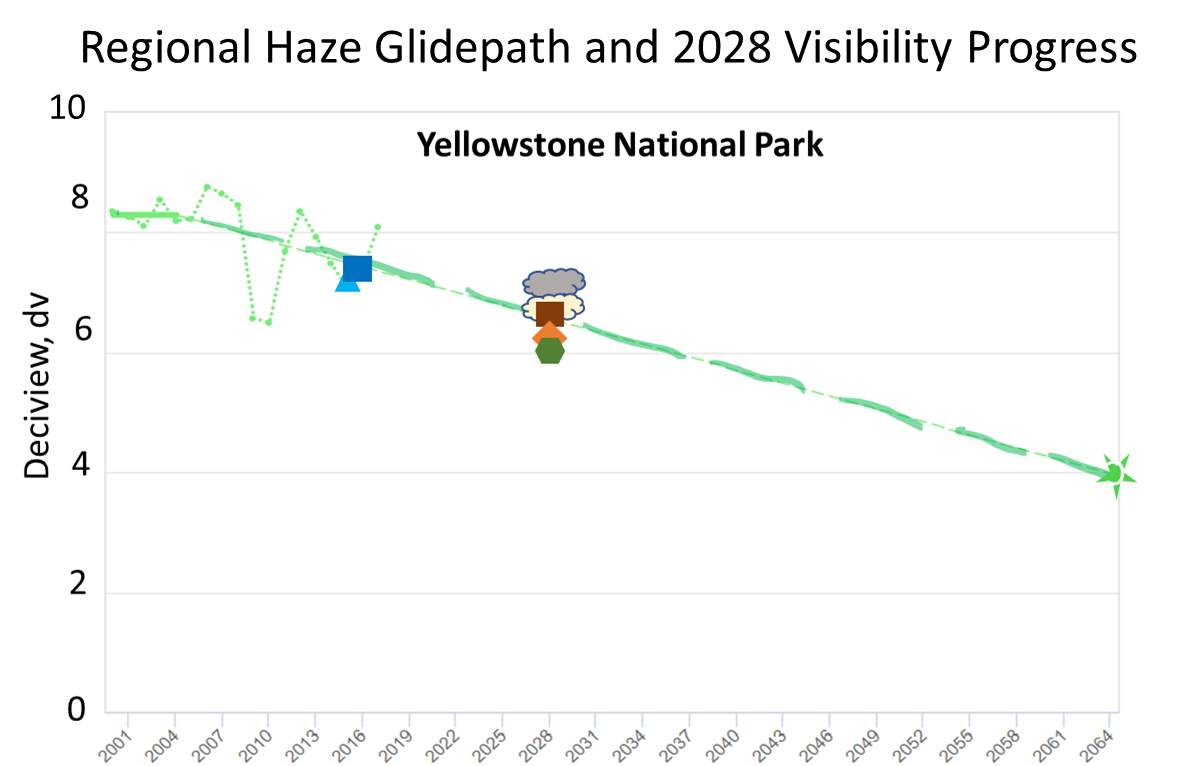 2028 Visibility Progress and Glidepath

2028 modeled visibility and 
2028 visibility progress compared to uniform rate of progress glidepath
Go There
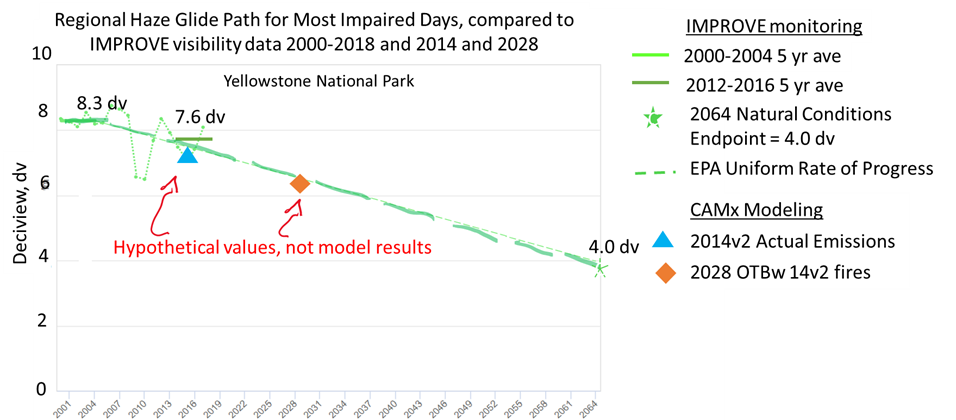 Direct questions 
and comments to Regional Technical
Operations Workgroup
19
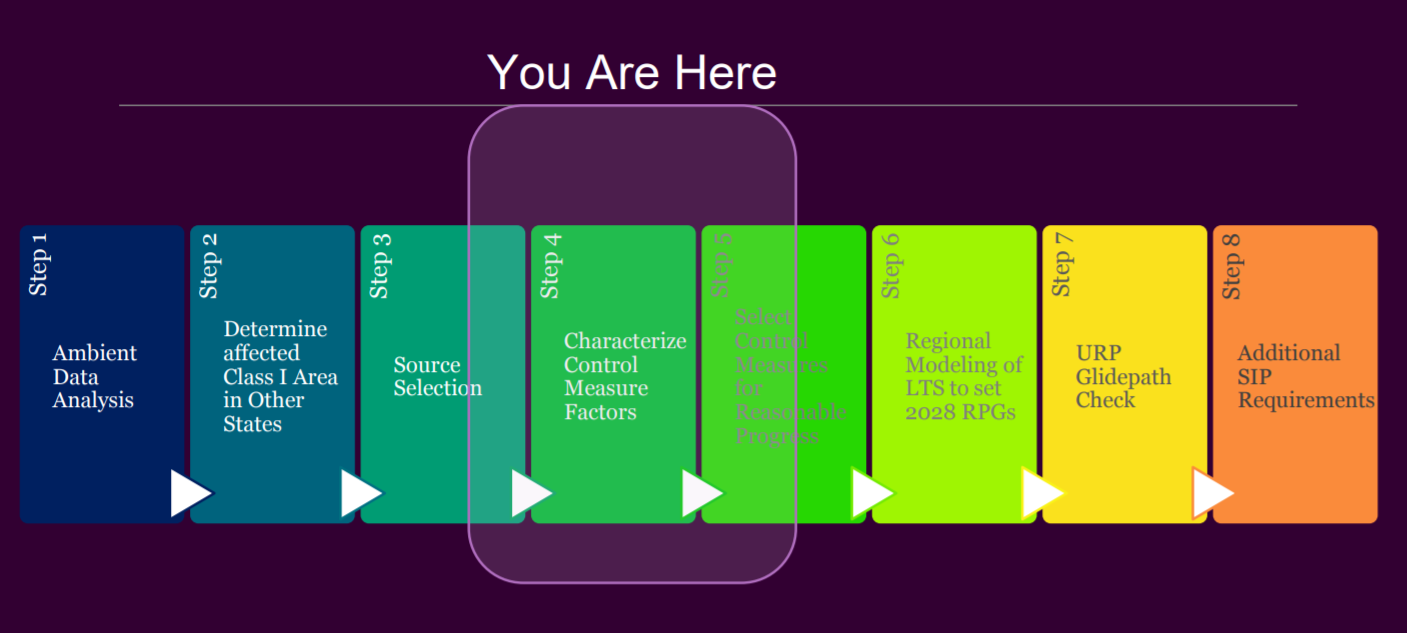 Step 7 Visibility Progress compared to Glidepath
Visibility Progress:
2028 OTW w
Base Fires
Other 2028 Scenarios
Glidepath
2028 OTB w 
14v2 Fires
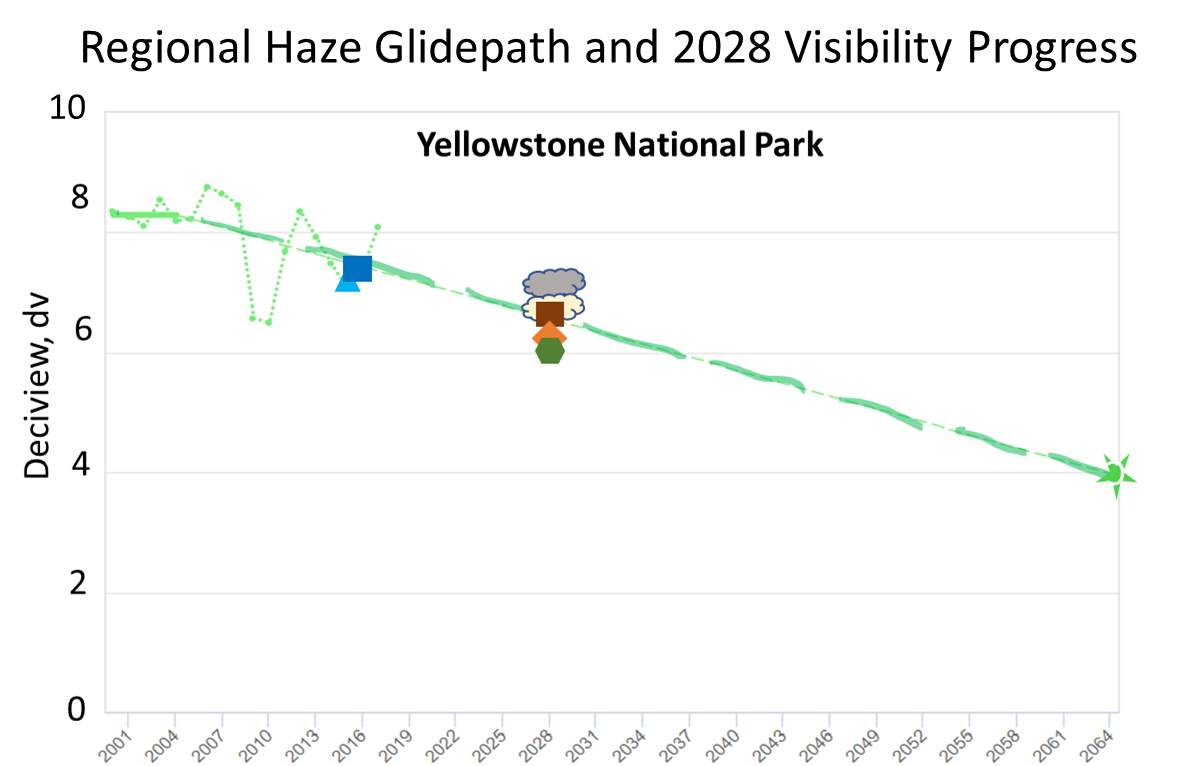 2028 Visibility Progress and Glidepath

2028 modeled visibility and 
2028 visibility progress compared to uniform rate of progress glidepath
Go There
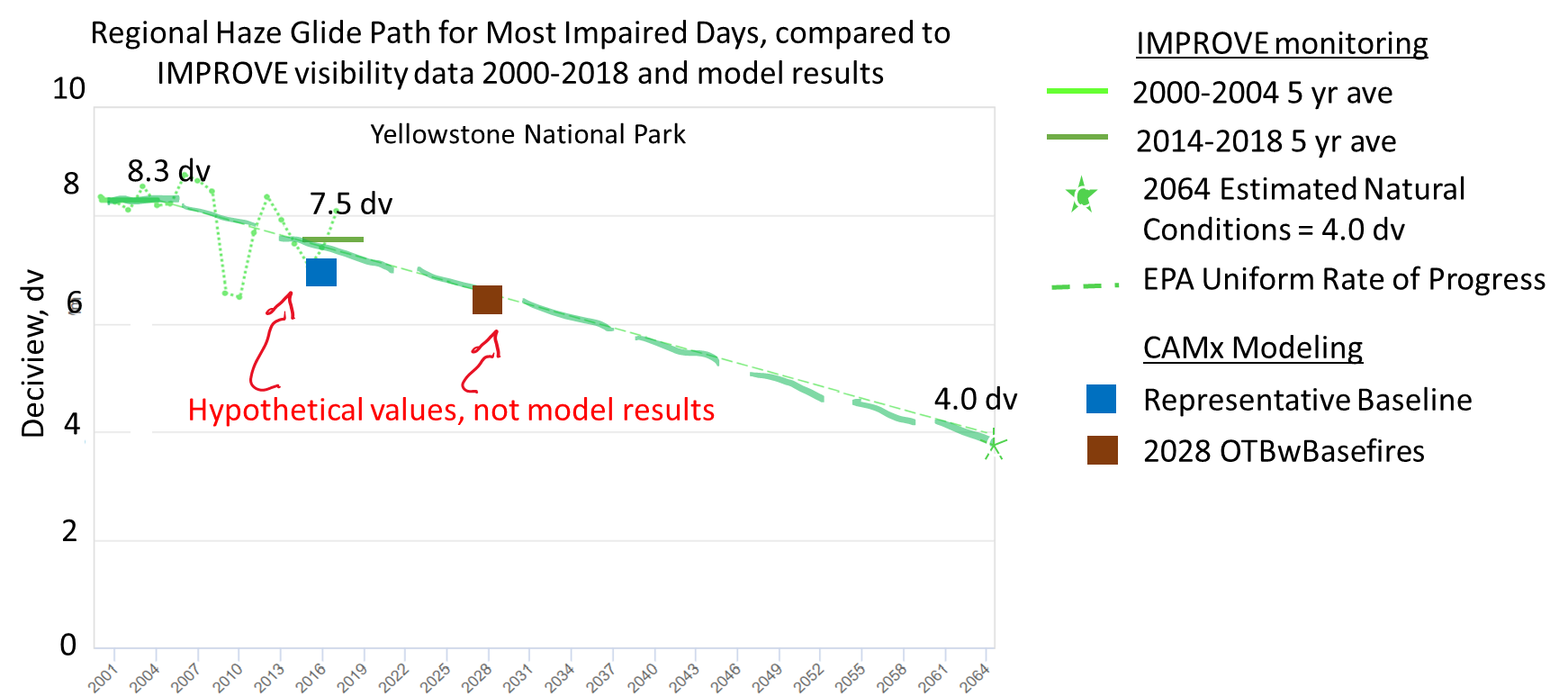 Direct questions 
and comments to Regional Technical
Operations Workgroup
20
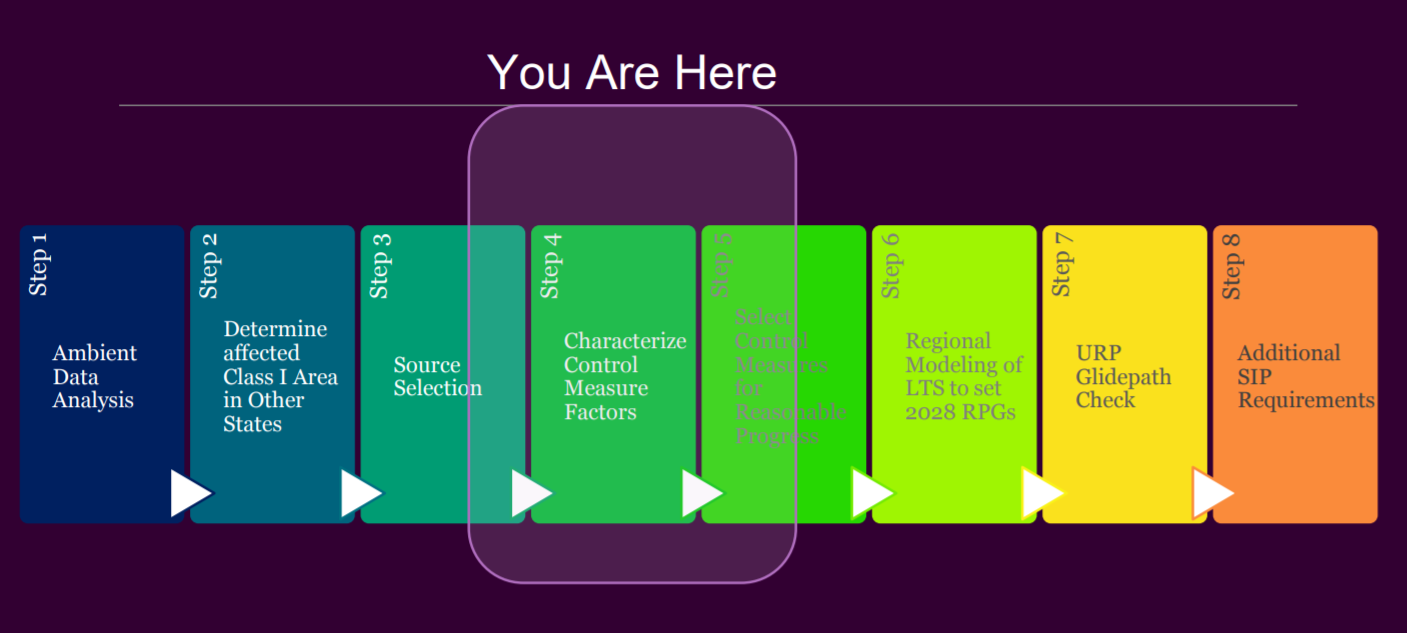 Step 7 Visibility Progress compared to Glidepath
Visibility Progress:
2028 OTW w
Base Fires
By Pollutant
Glidepath
2028 OTB w 
14v2 Fires
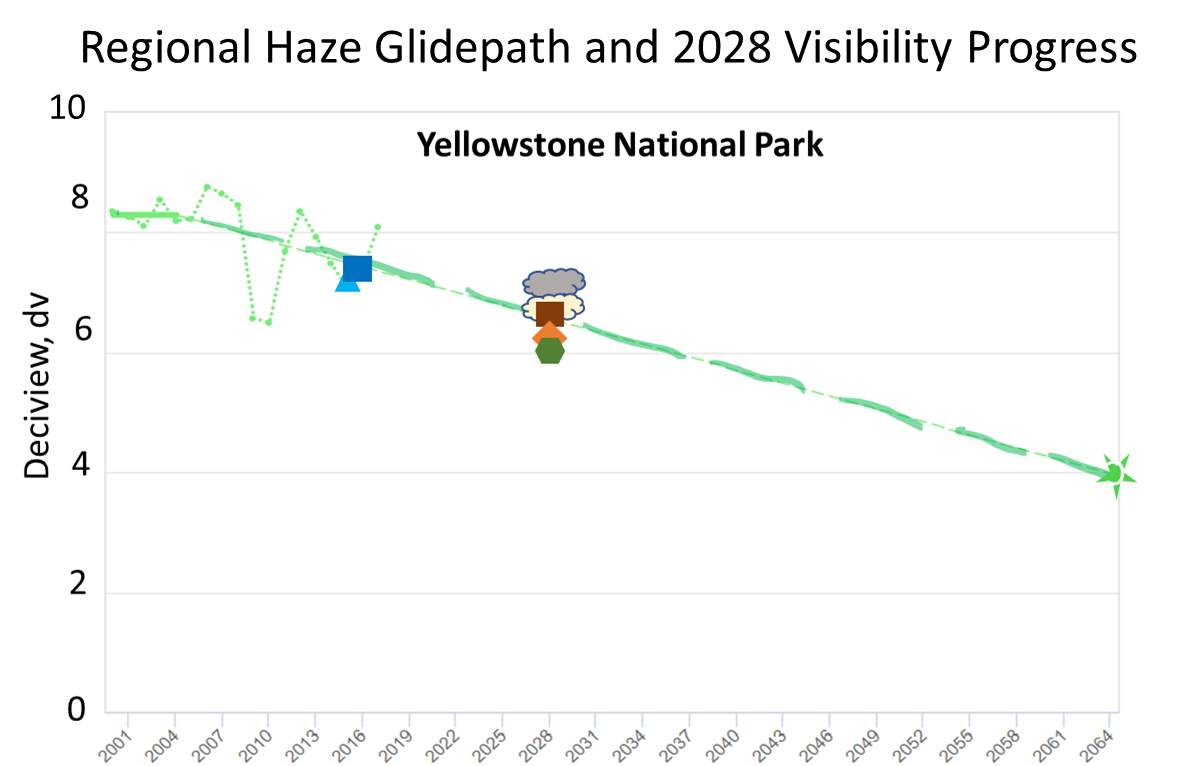 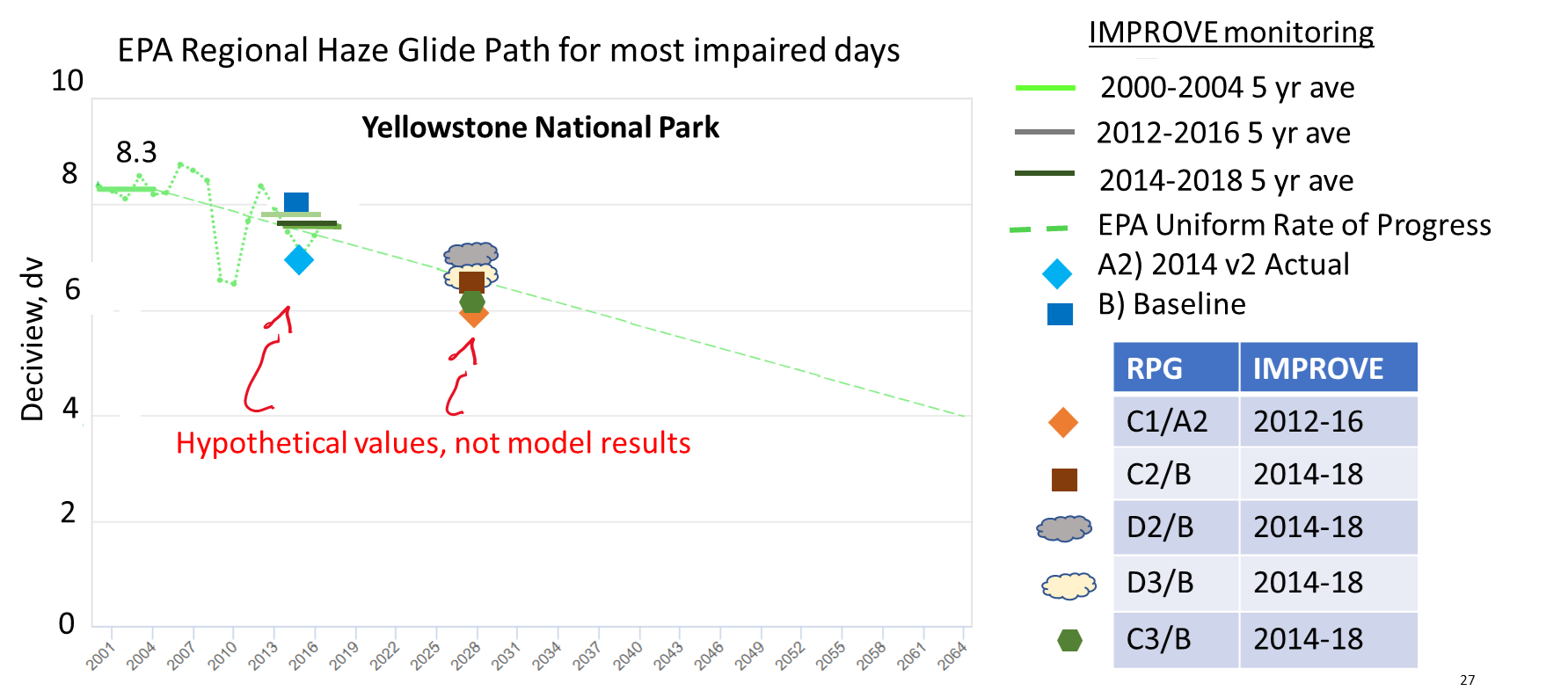 2028 Visibility Progress and Glidepath

2028 modeled visibility and 
2028 visibility progress compared to uniform rate of progress glidepath
Go There
Direct questions 
and comments to Coordination and Glidepath Subcommittee
21
Stage Directions: Who, what, where, when
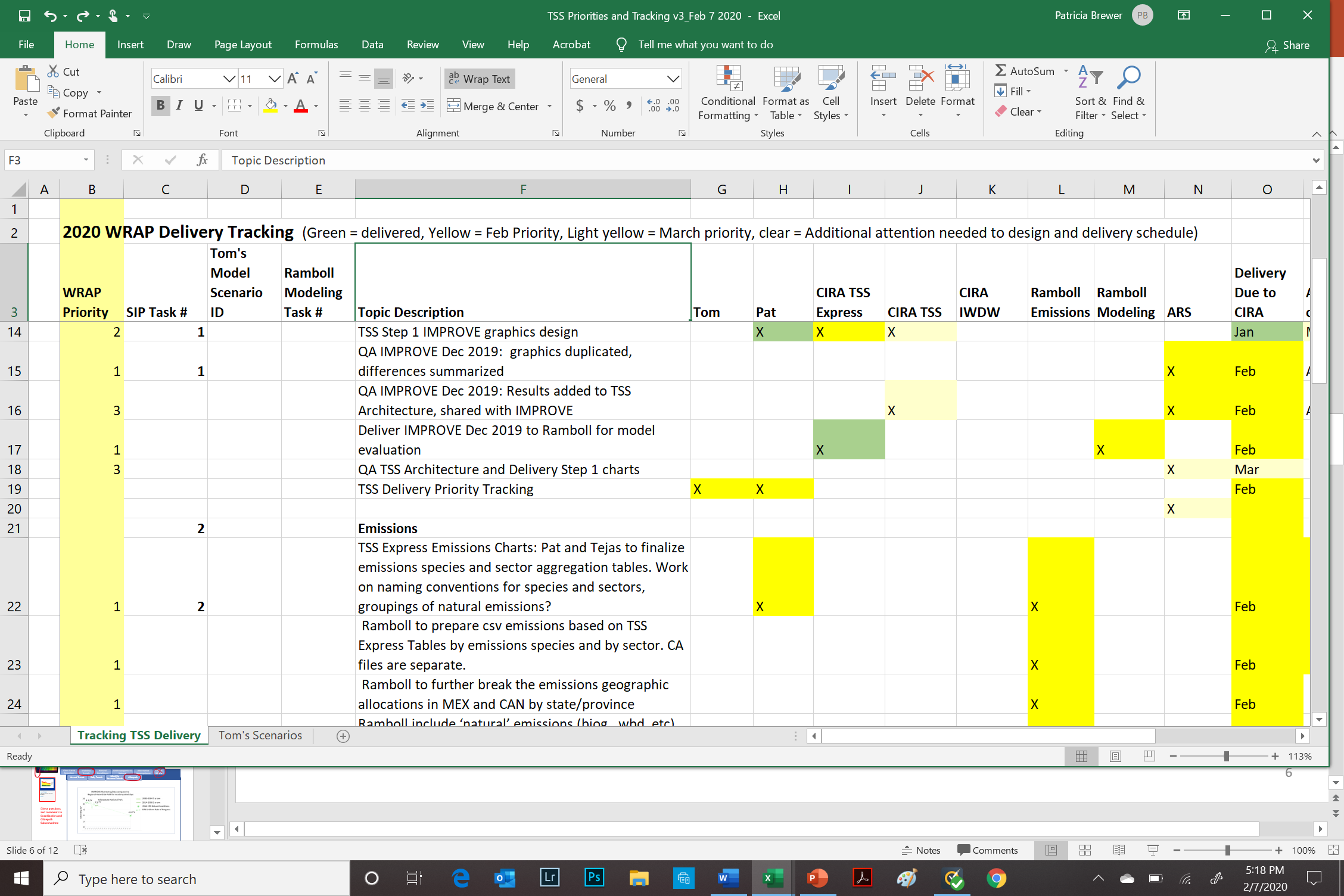 22